Портфоліо

МАЛИНЮК 
НЕОНІЛИ
СТАЛІСЛАВІВНИ

вихователя 
ХЗДО №26 "Кульбабка"
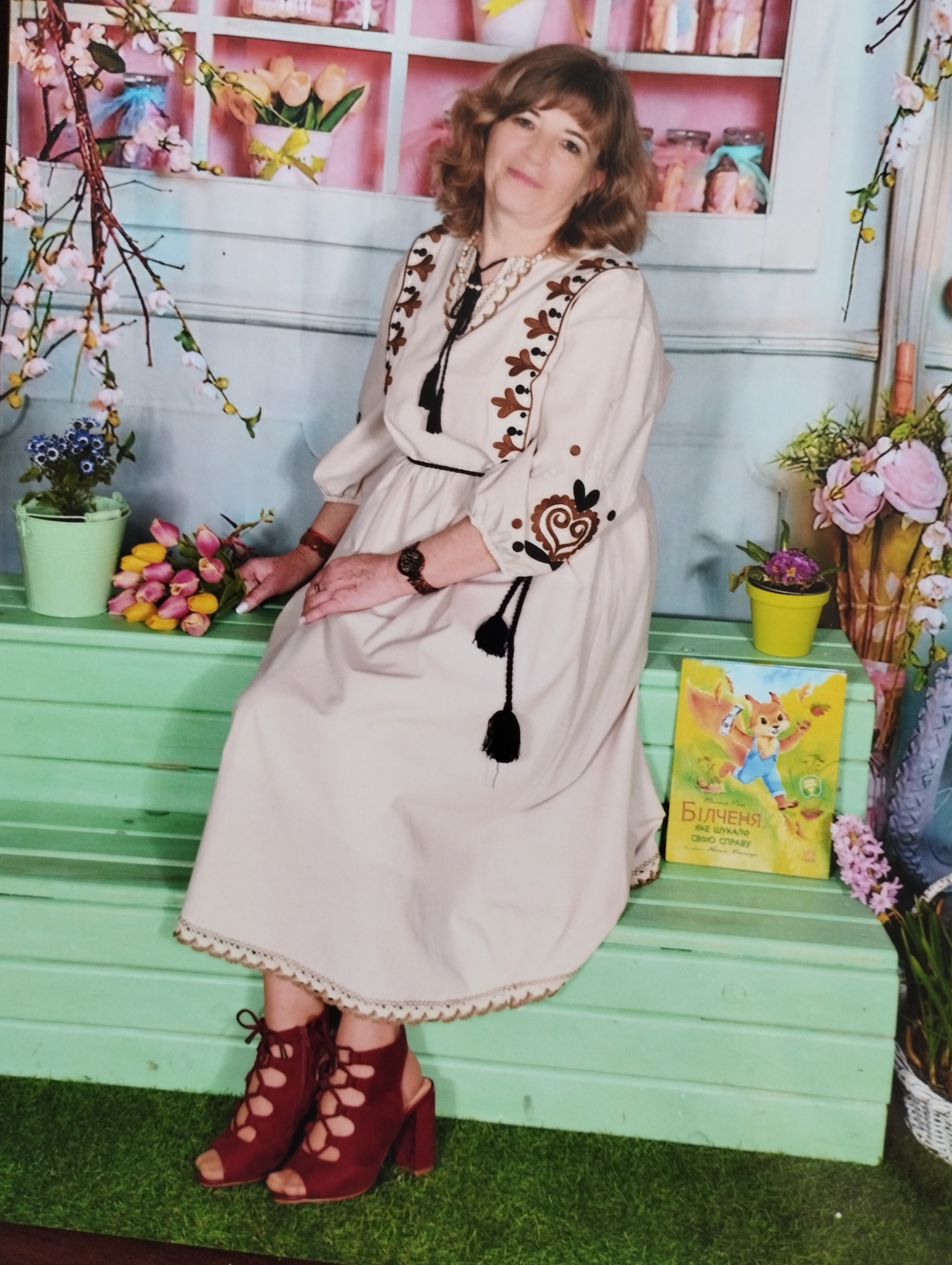 Загальні відомості про педагога
Дата народження: 09.11.1964 р.
Освіта: фаховий молодший бакалавр
Начальний заклад: Хмельницьке педагогічне училище
Фах за дипломом: вихователь дитячого садка
Кваліфікаційна категорія: ”спеціаліст першої категорії”
Атестація: 2025 р.
Стаж педагогічної роботи: 24 р.
Електронна адреса: malinuknala@gmail.com
Педагогічне кредо
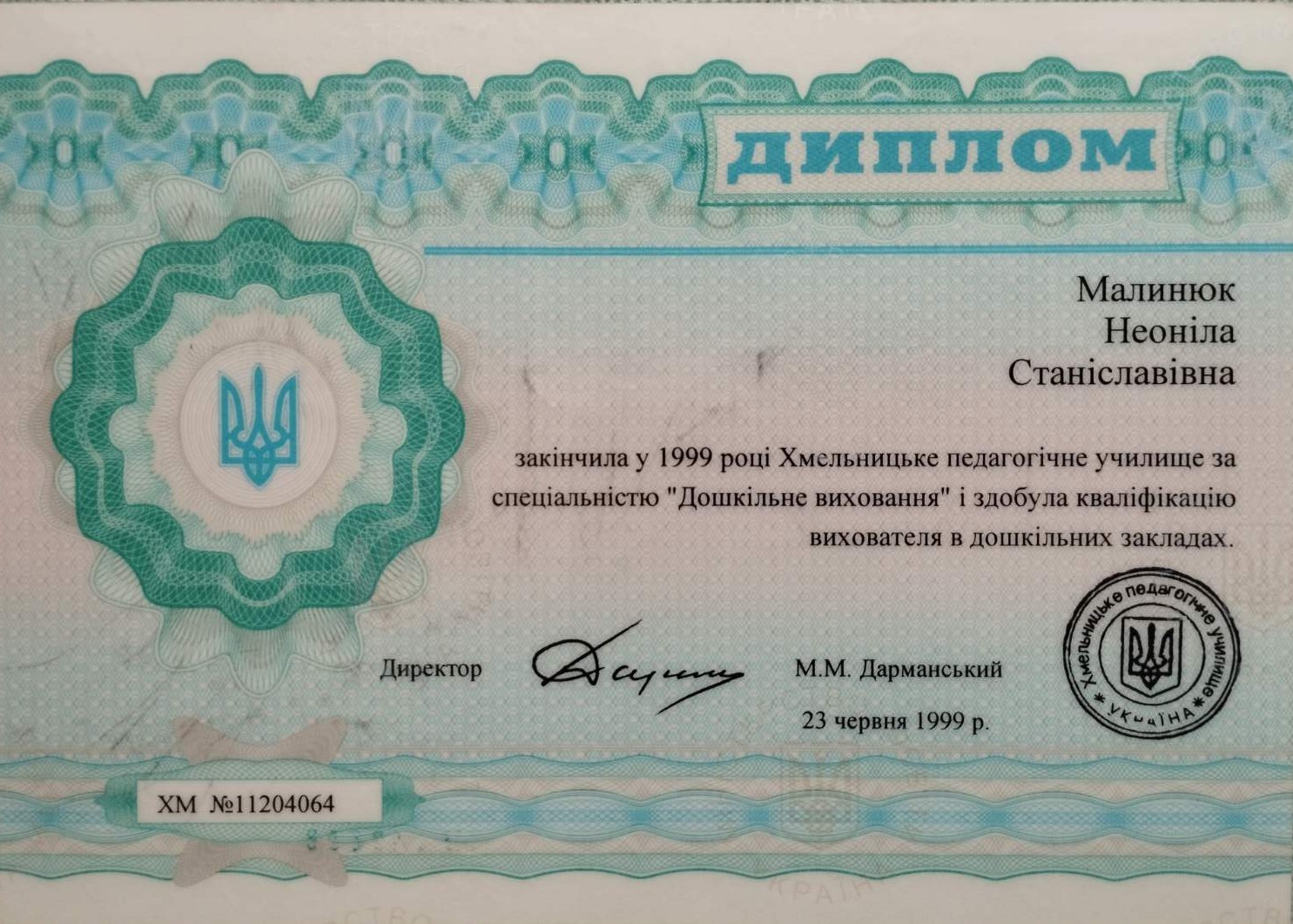 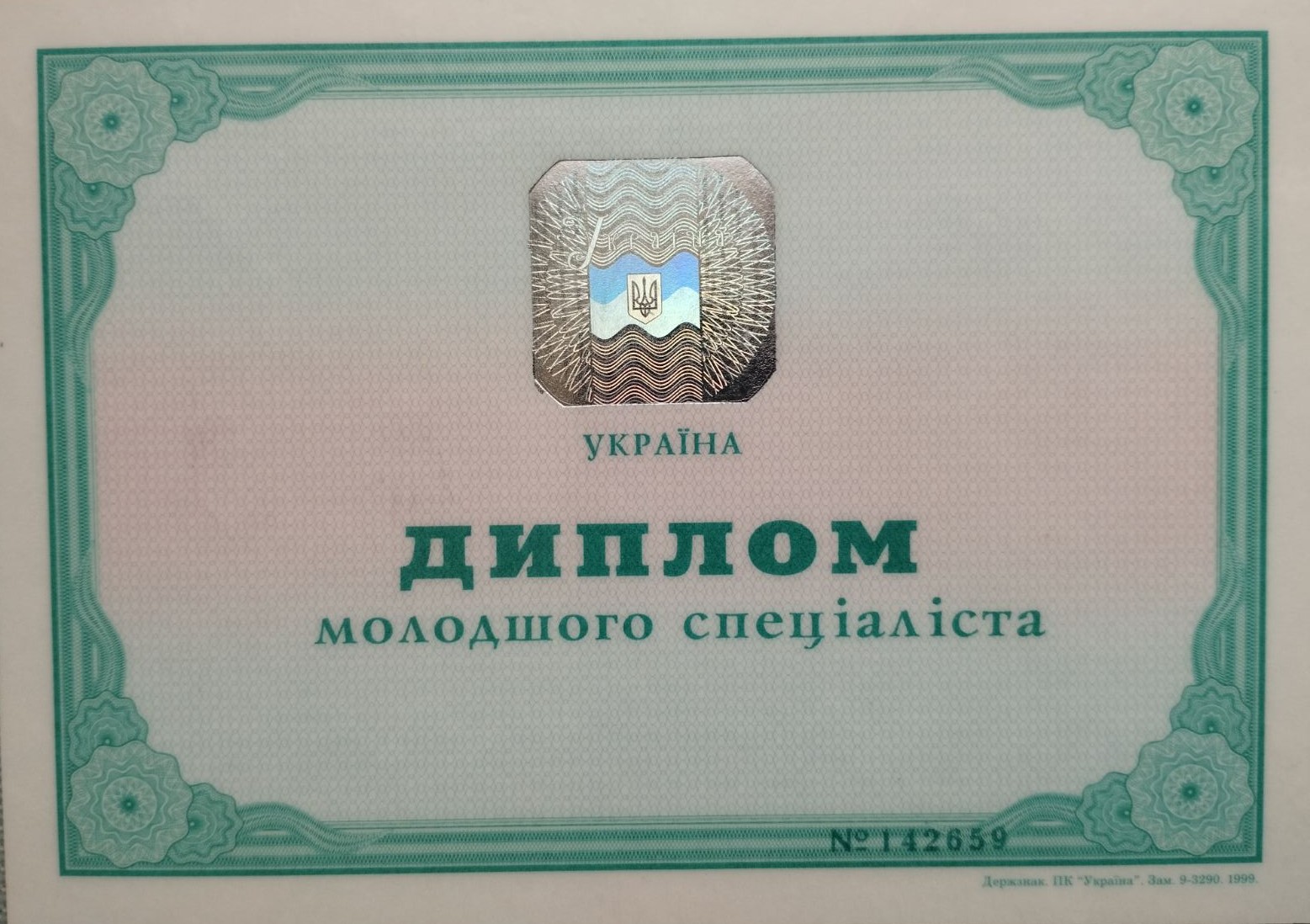 Відомості про освіту
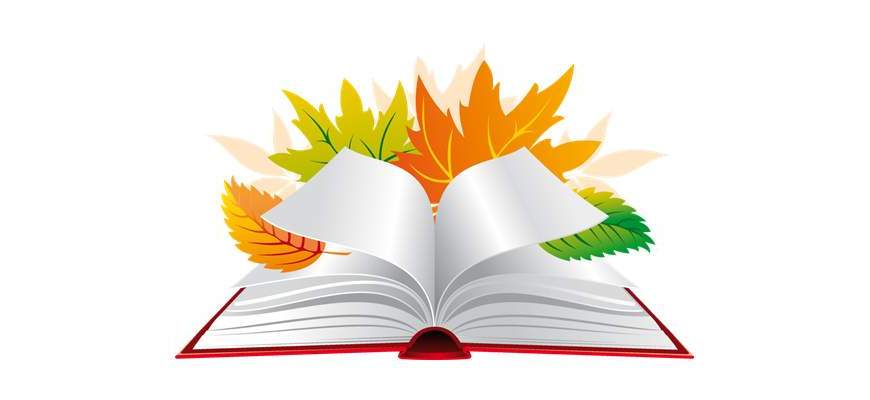 Нагороди та відзнаки
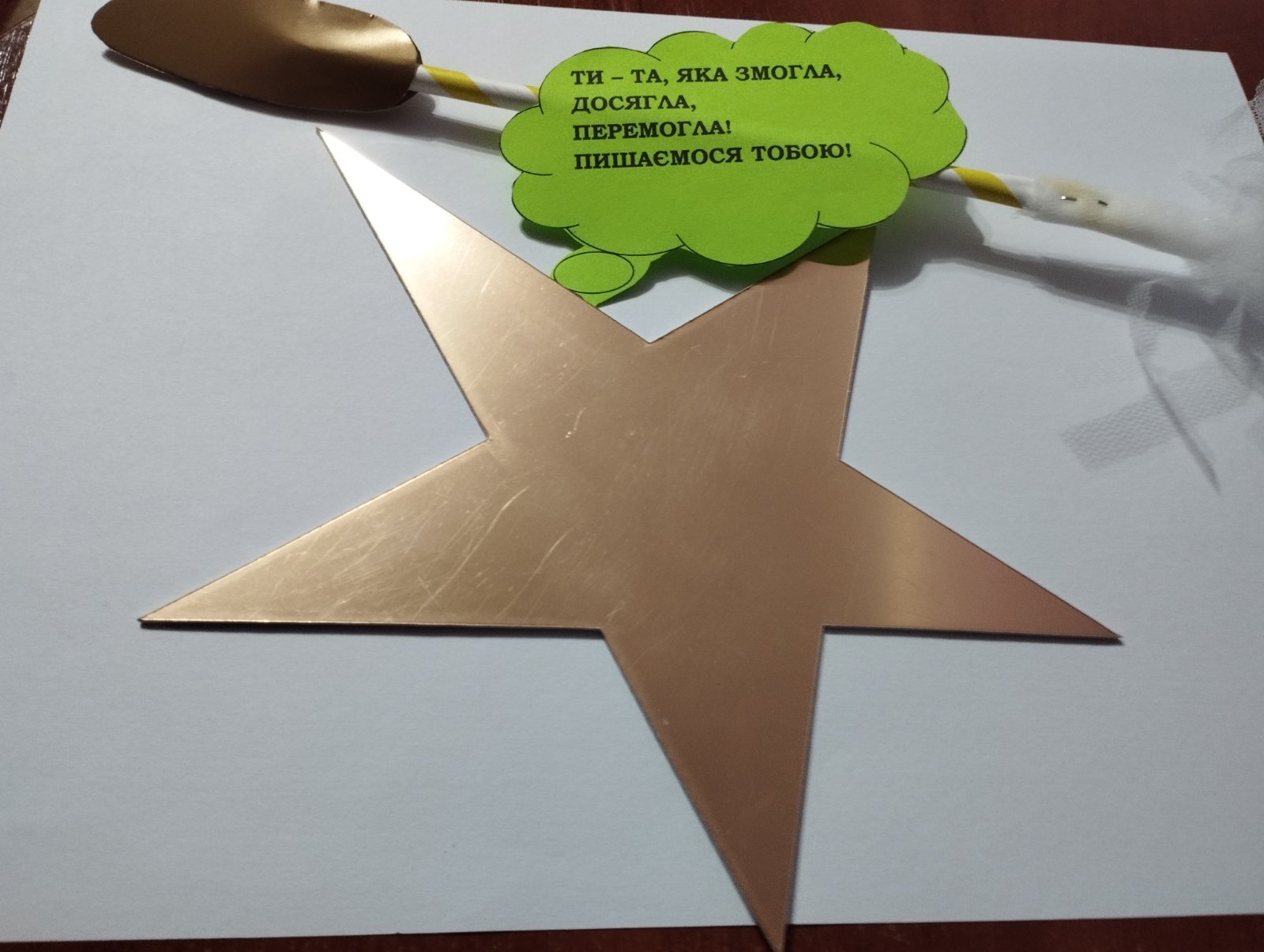 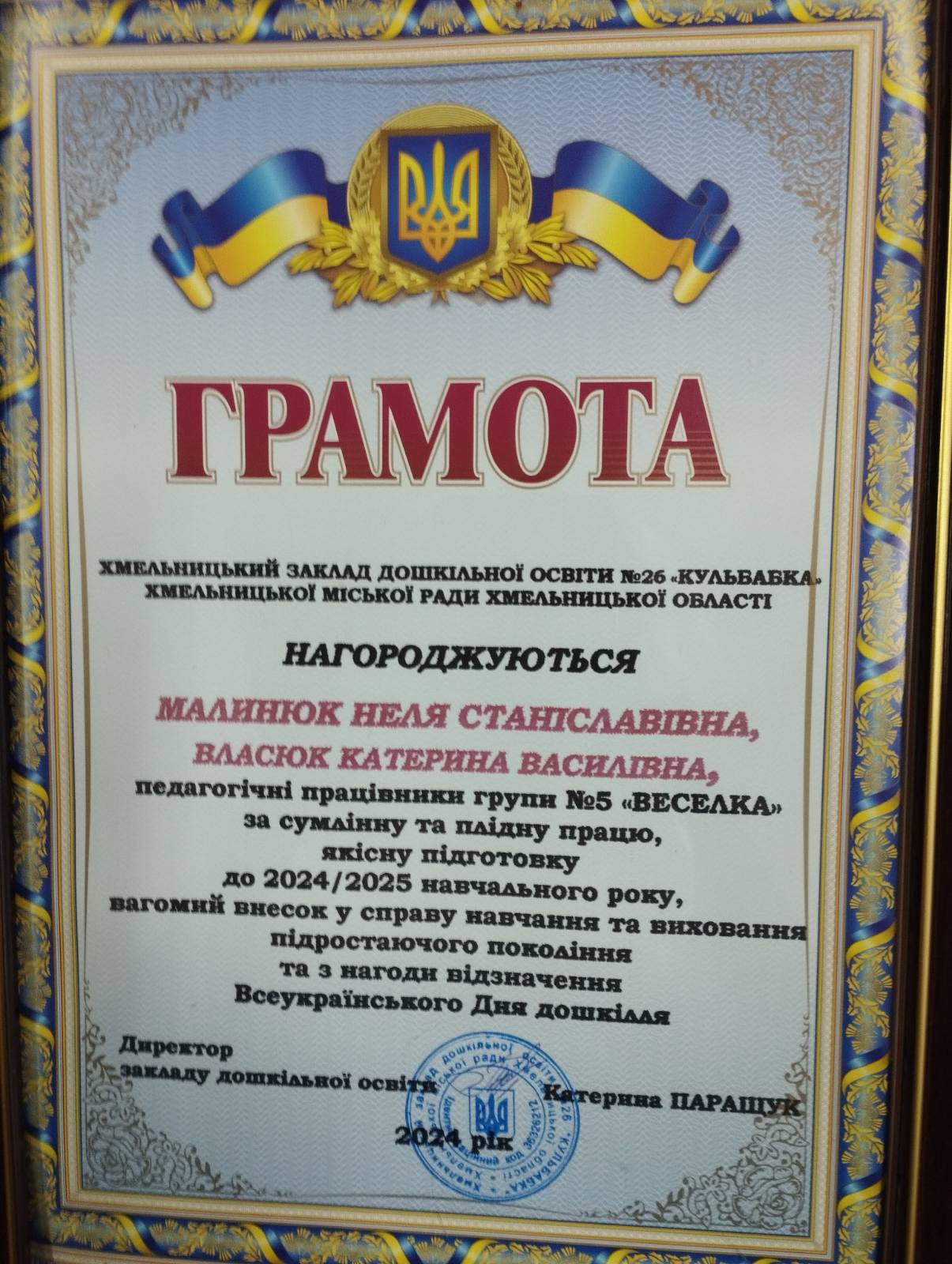 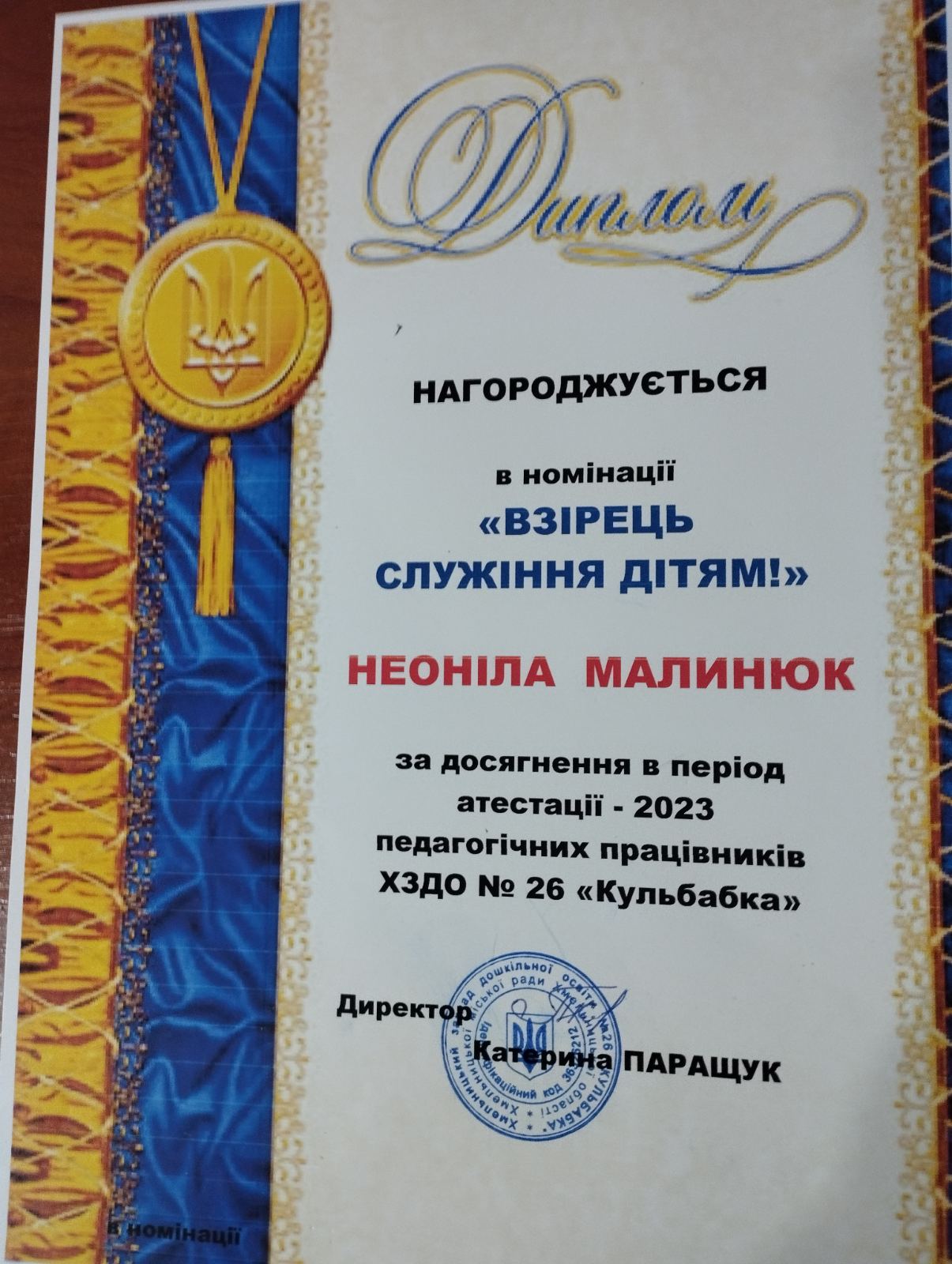 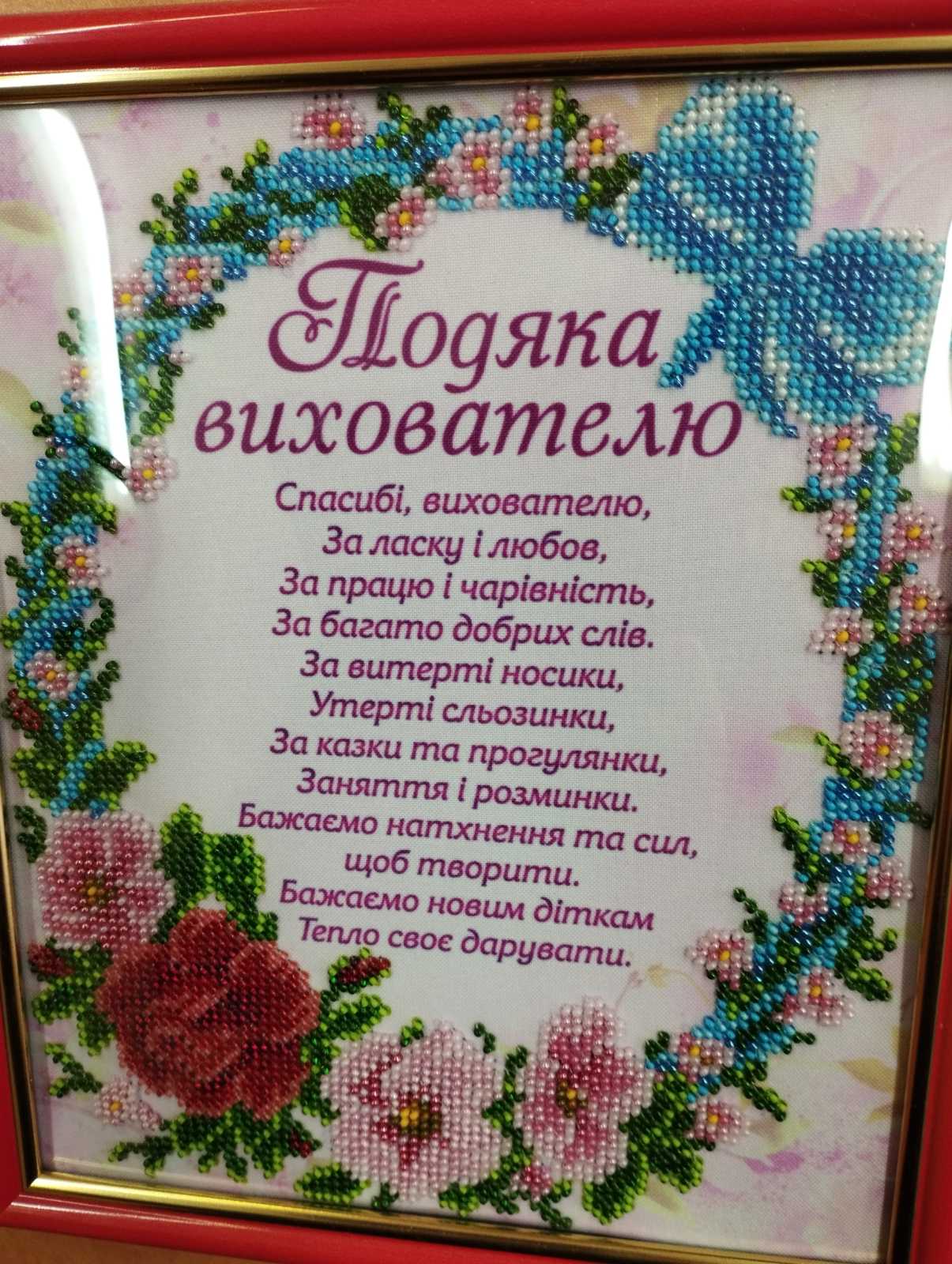 Підвищення кваліфікації
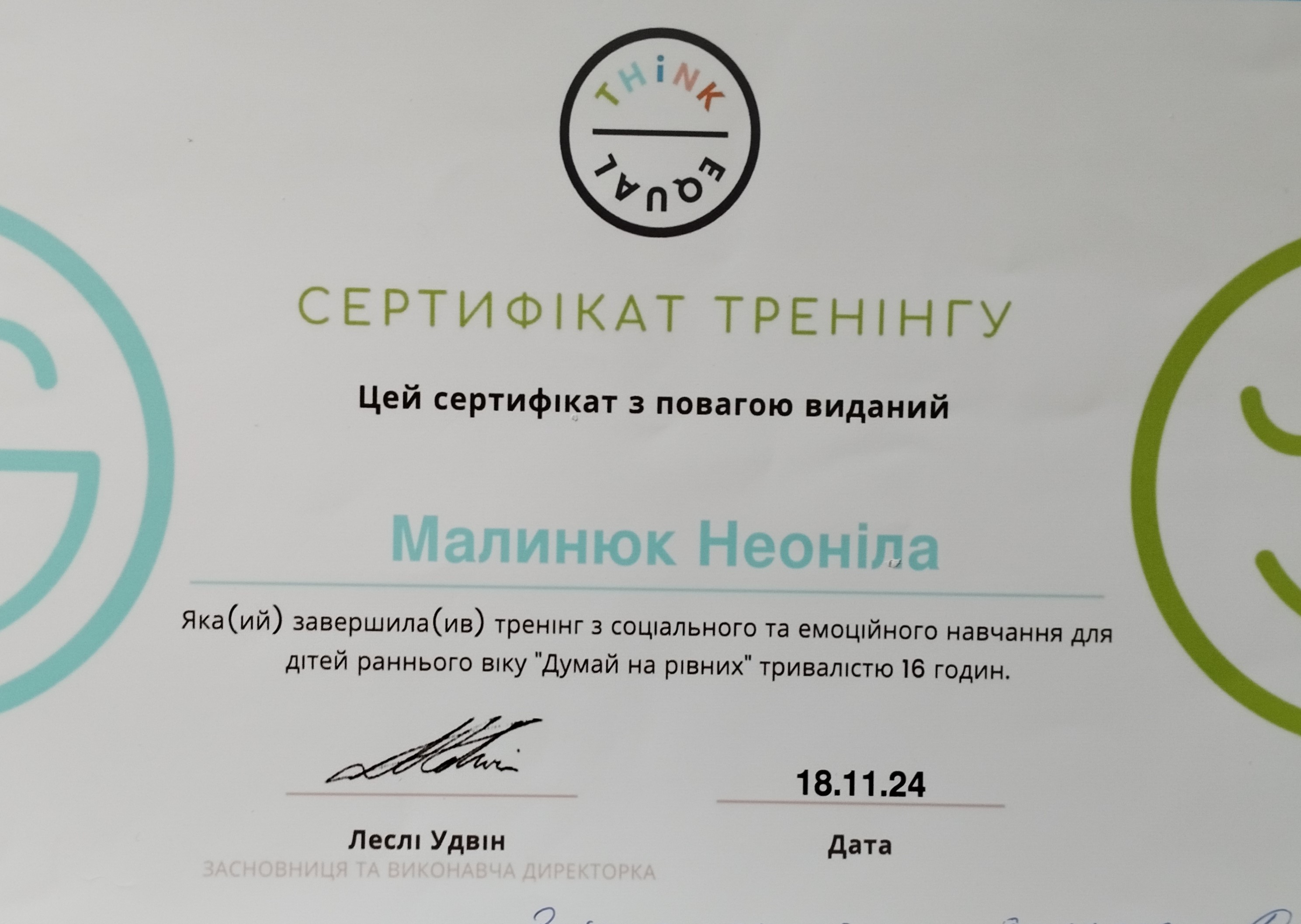 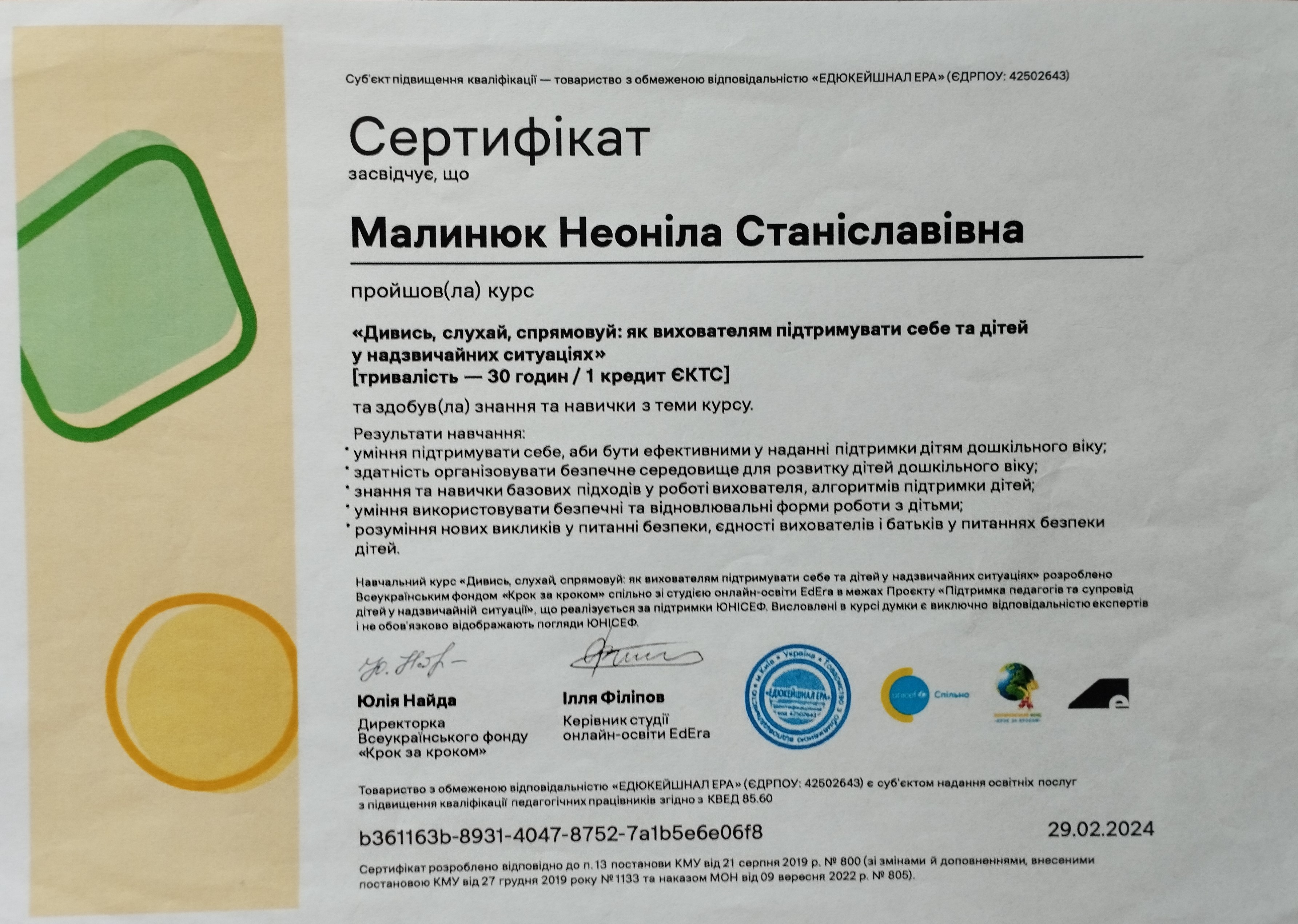 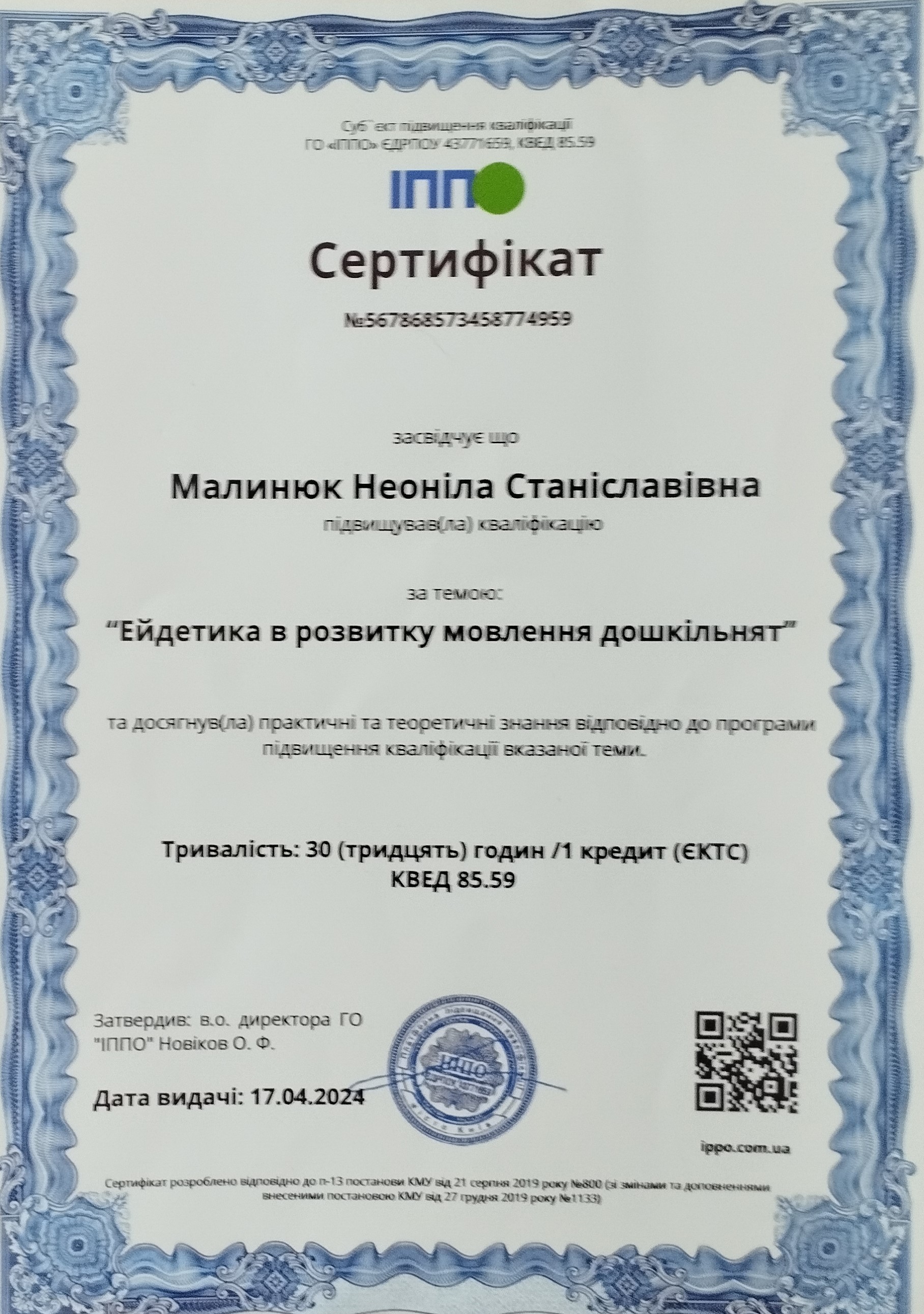 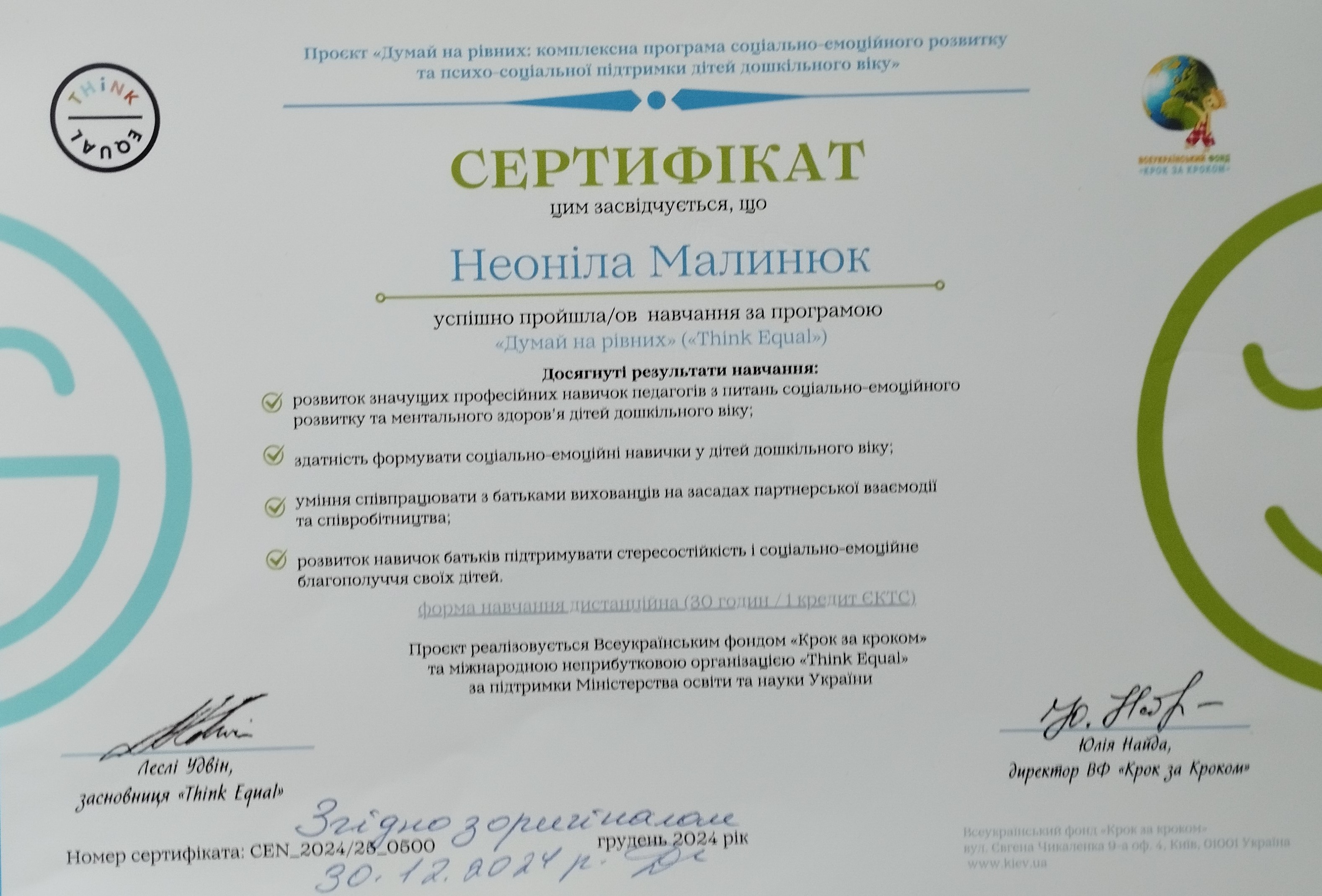 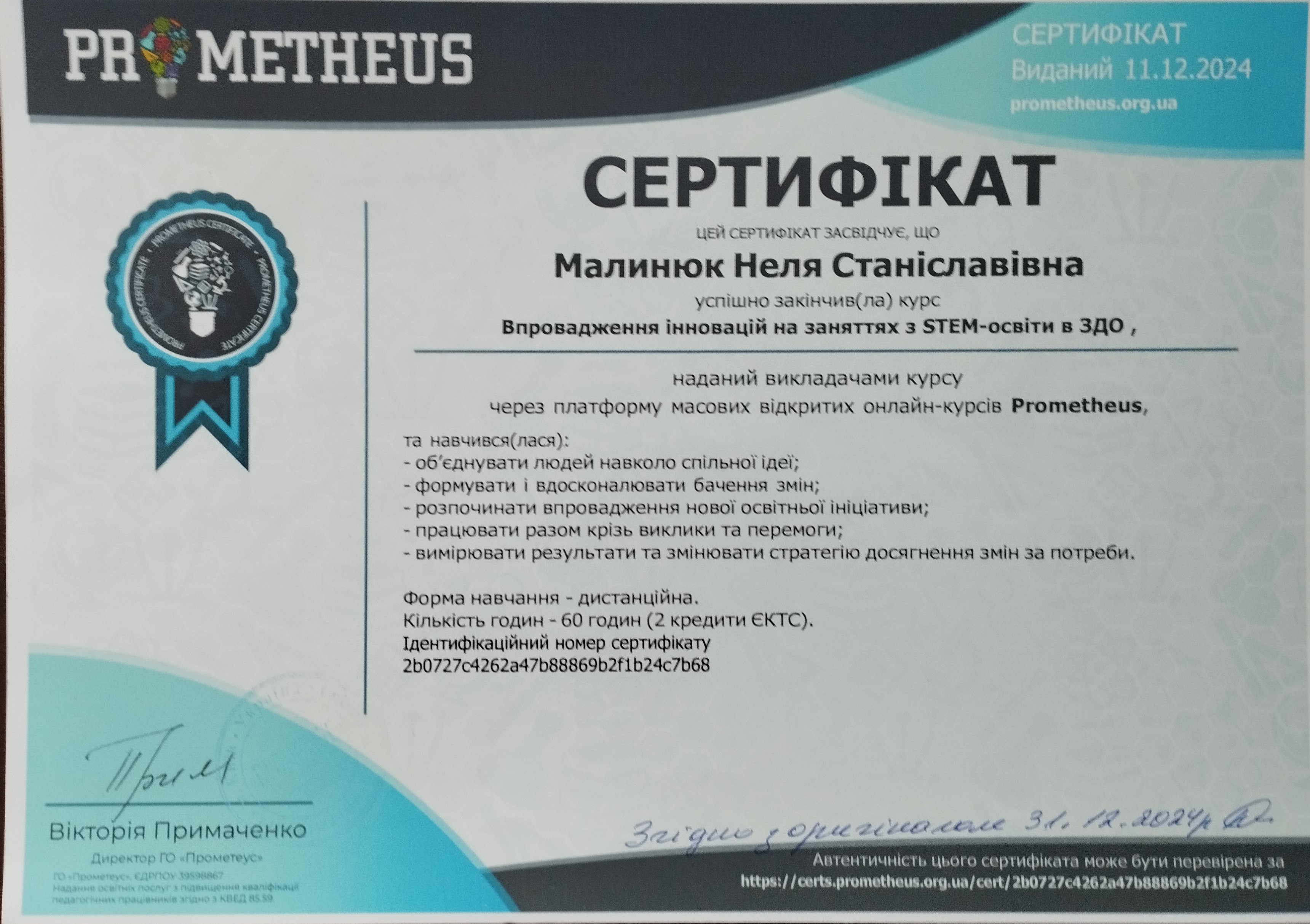 Всього – 166 год. 
підвищення кваліфікації
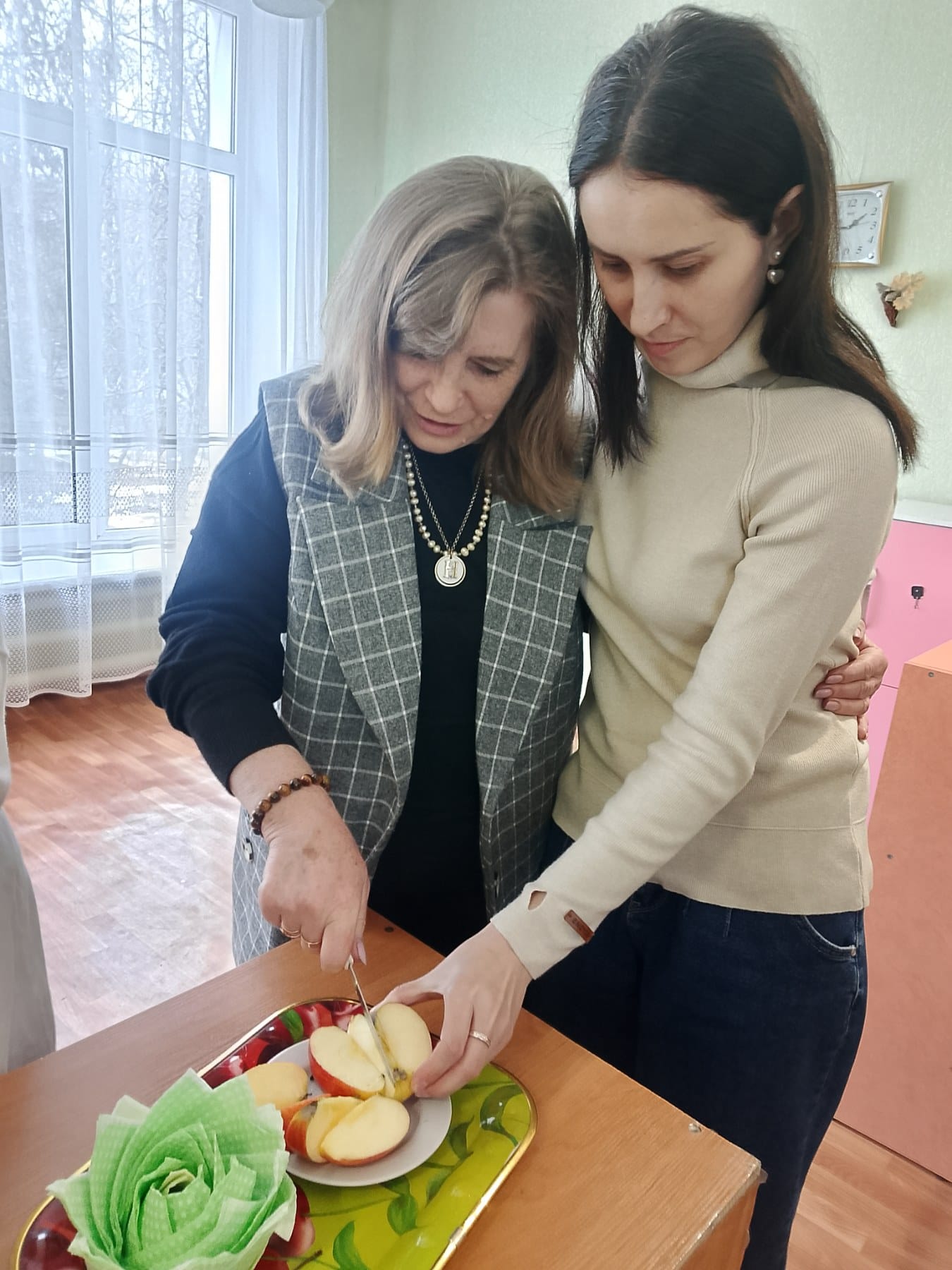 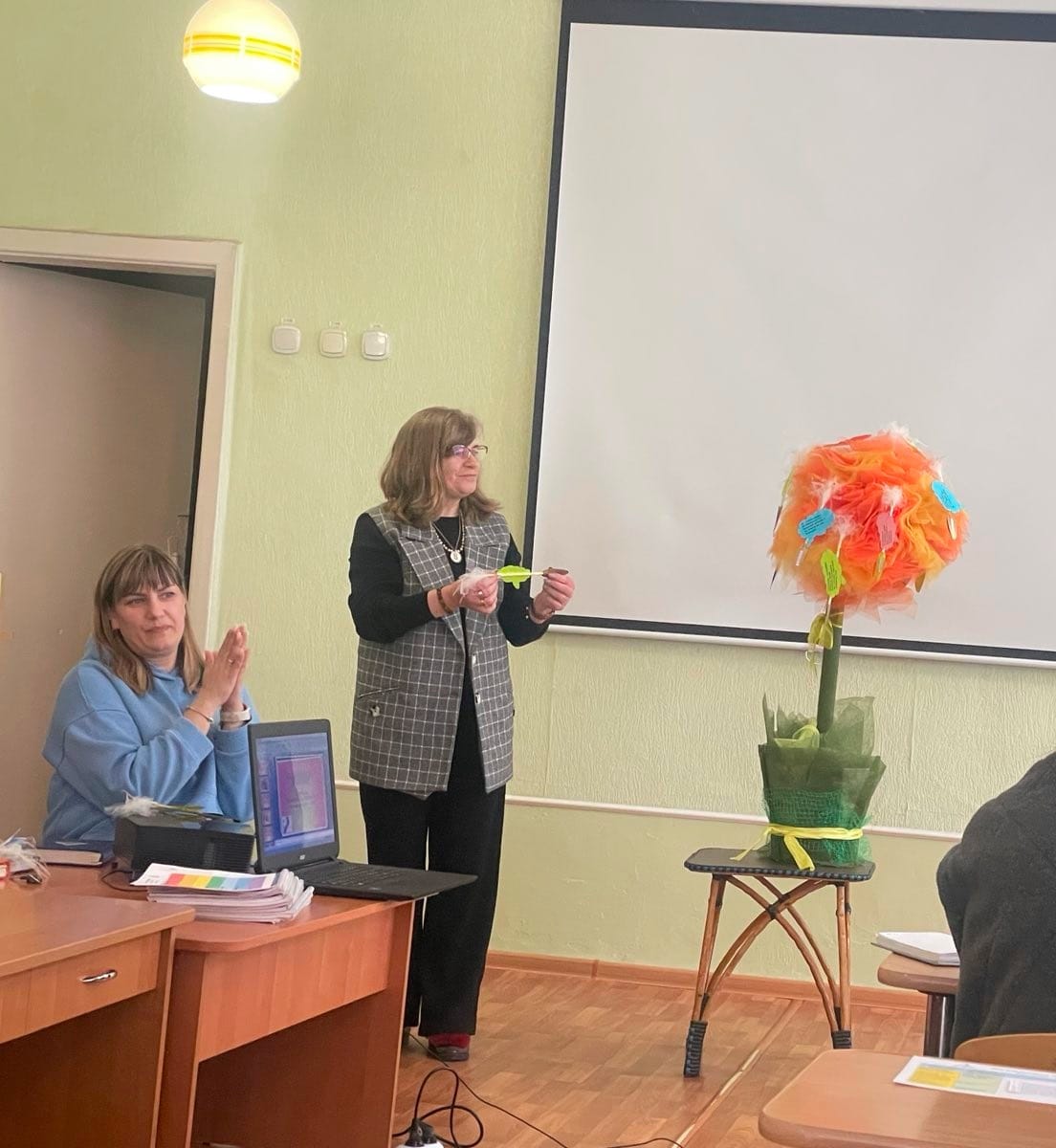 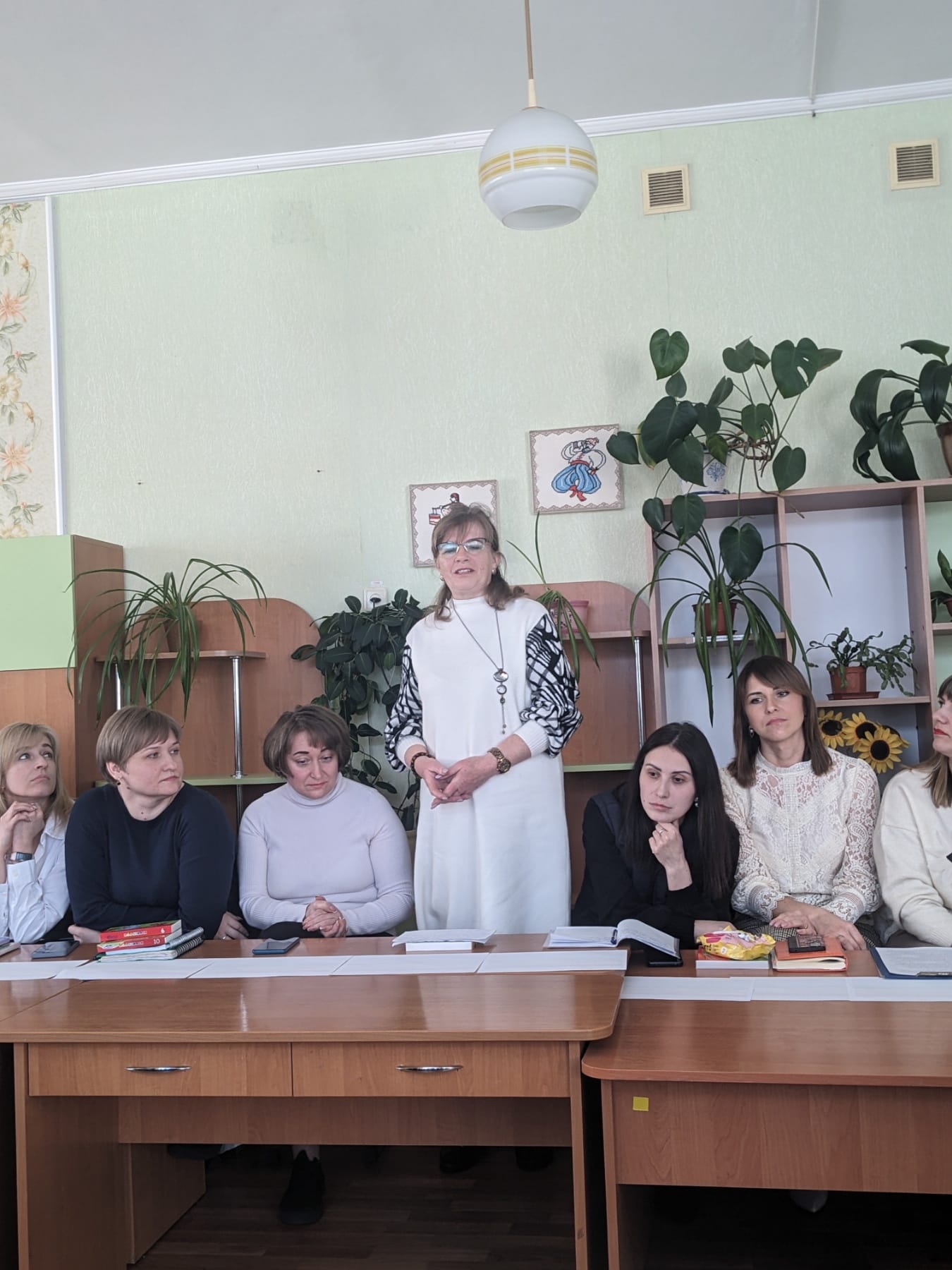 День української жінки.
День народження Лесі Українки
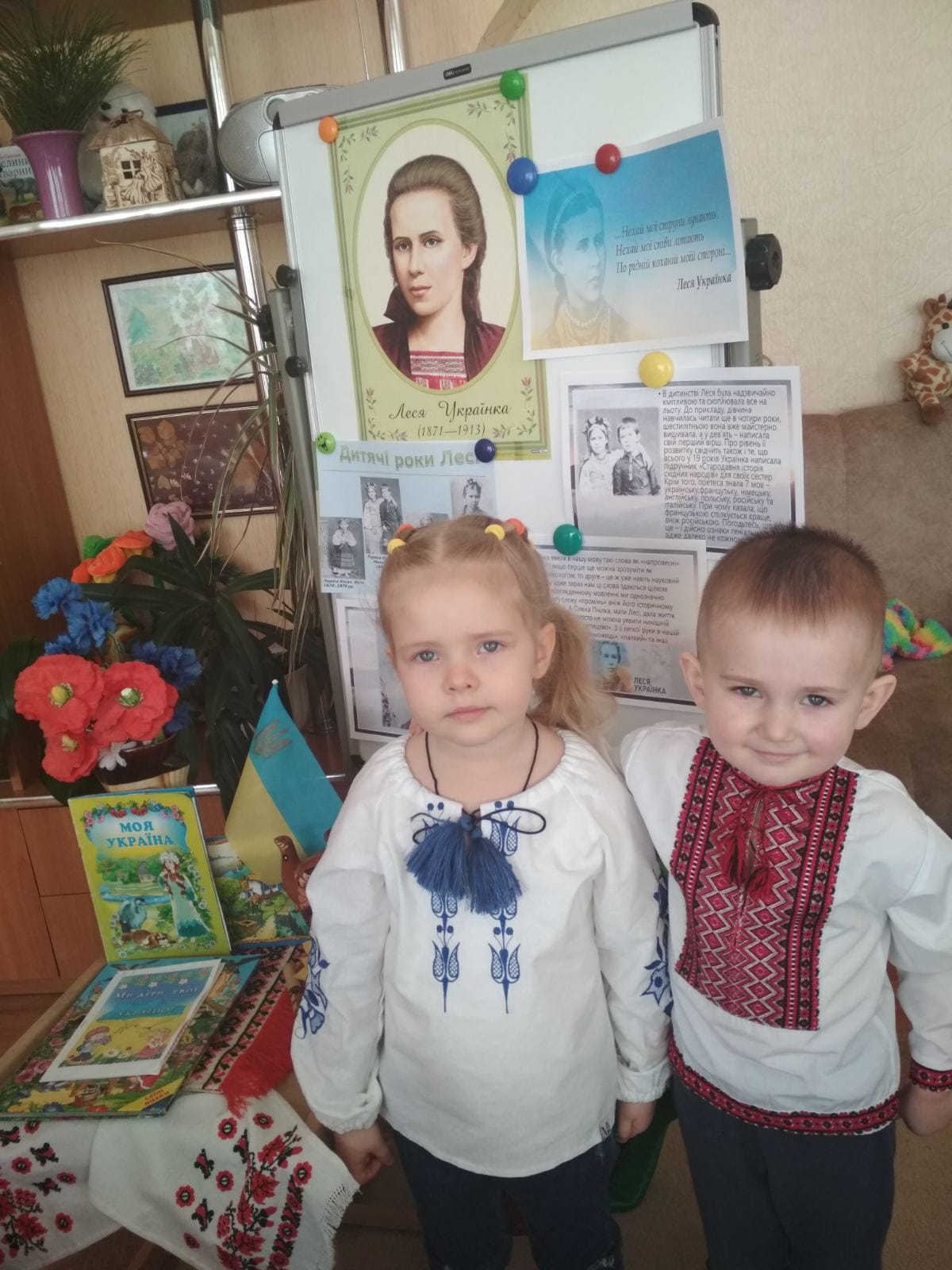 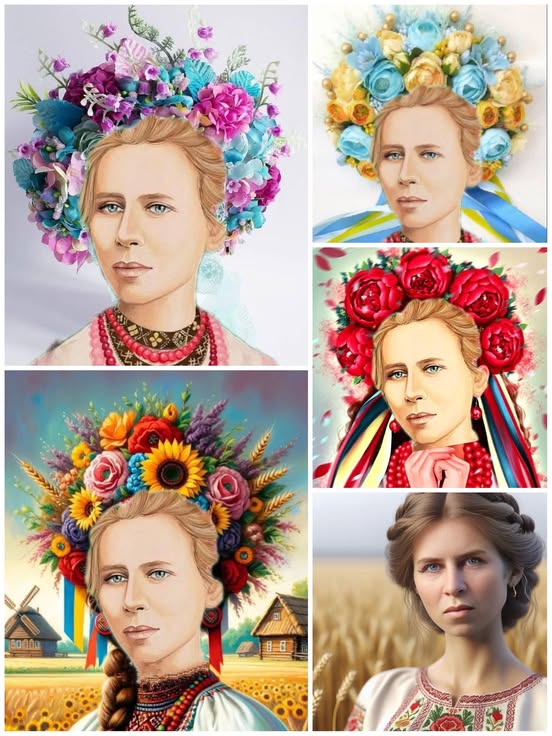 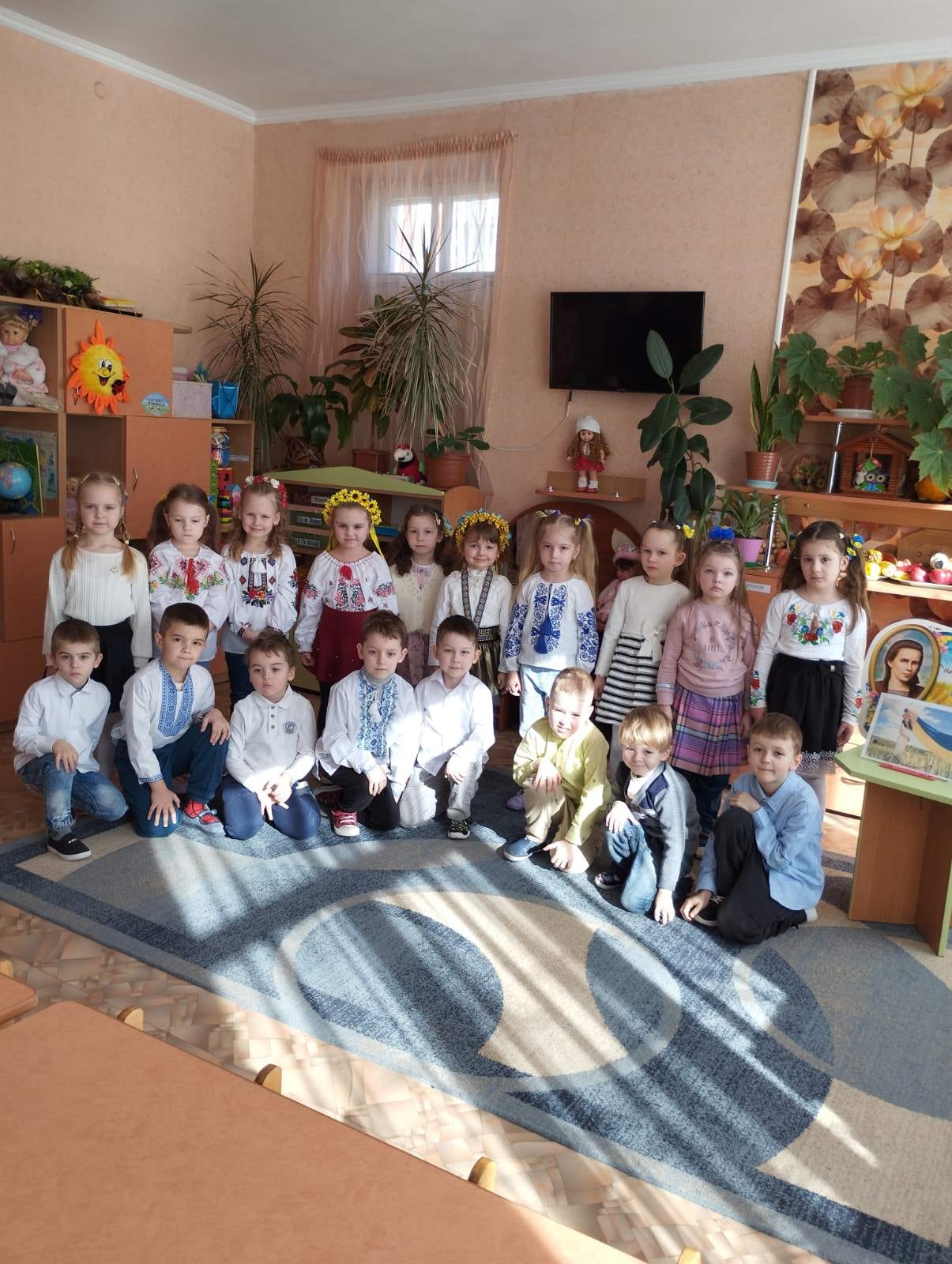 21 лютого - Міжнародний день рідної мови
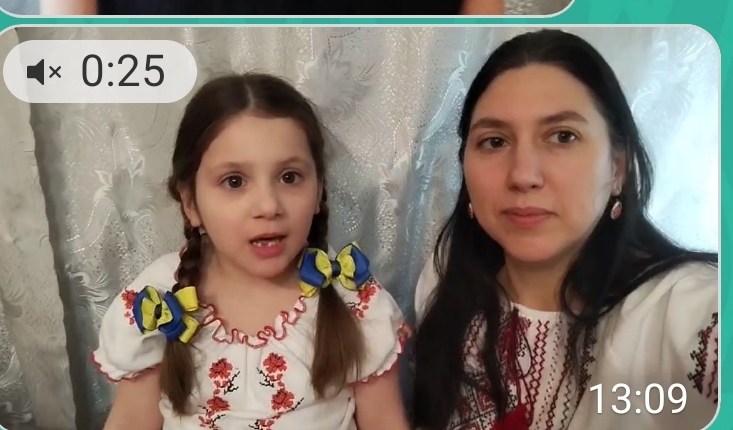 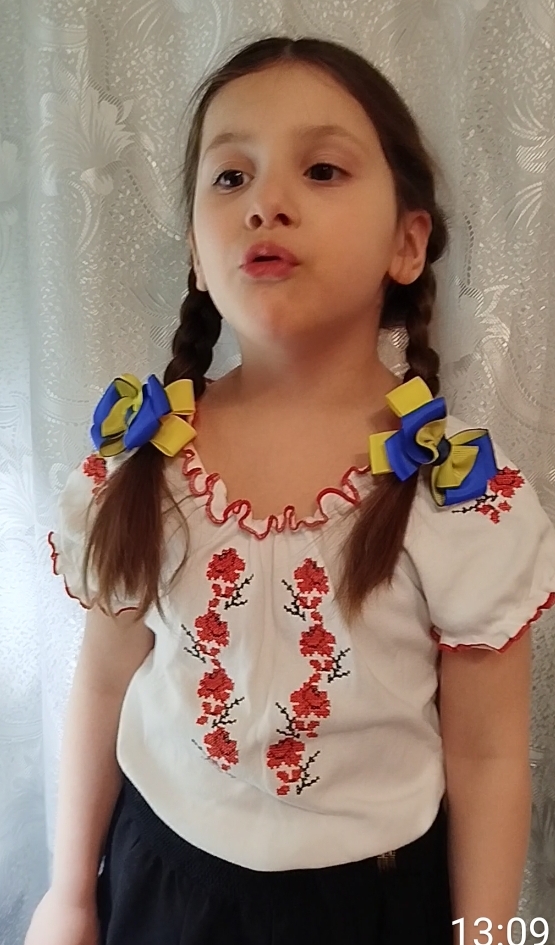 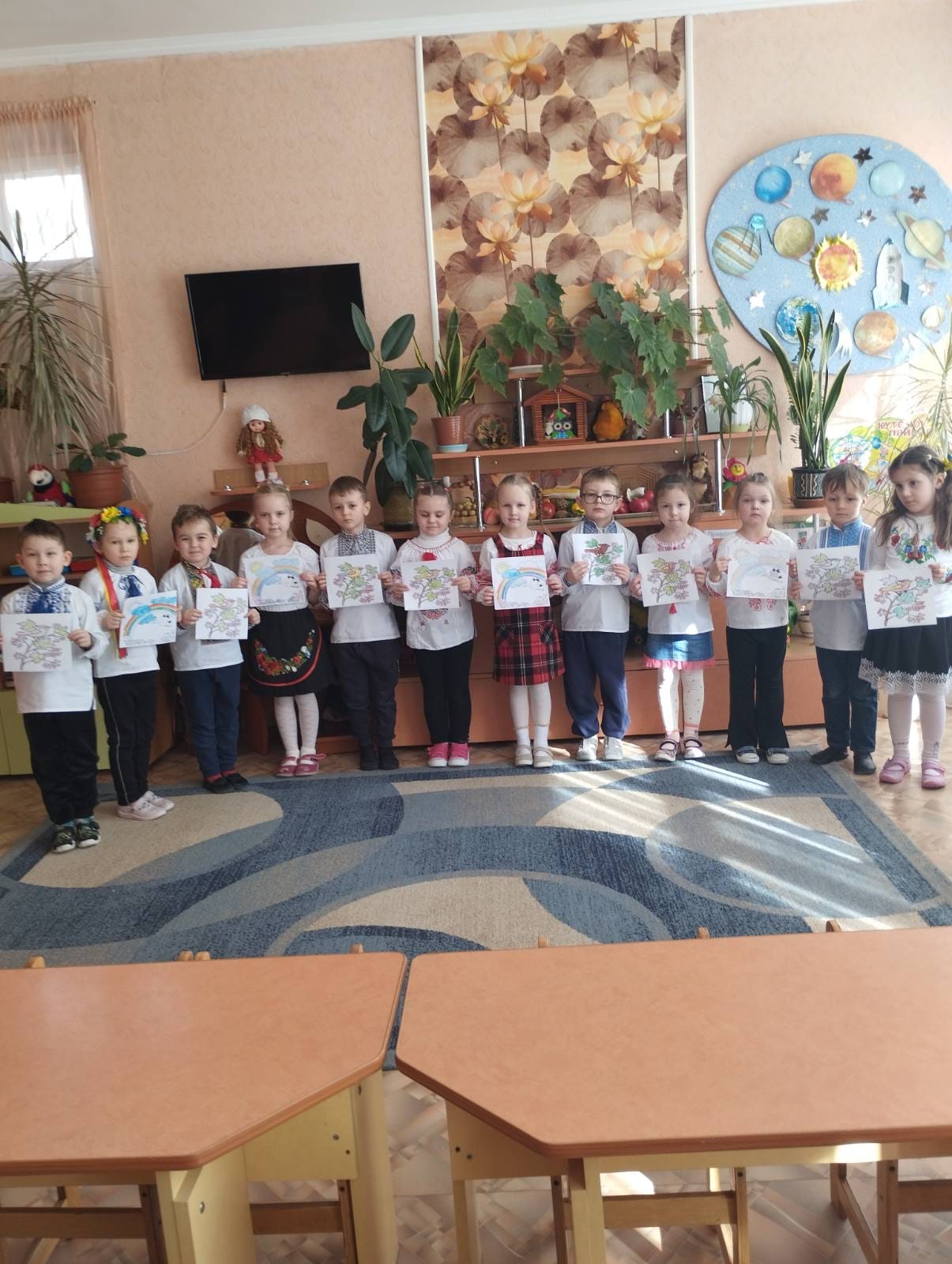 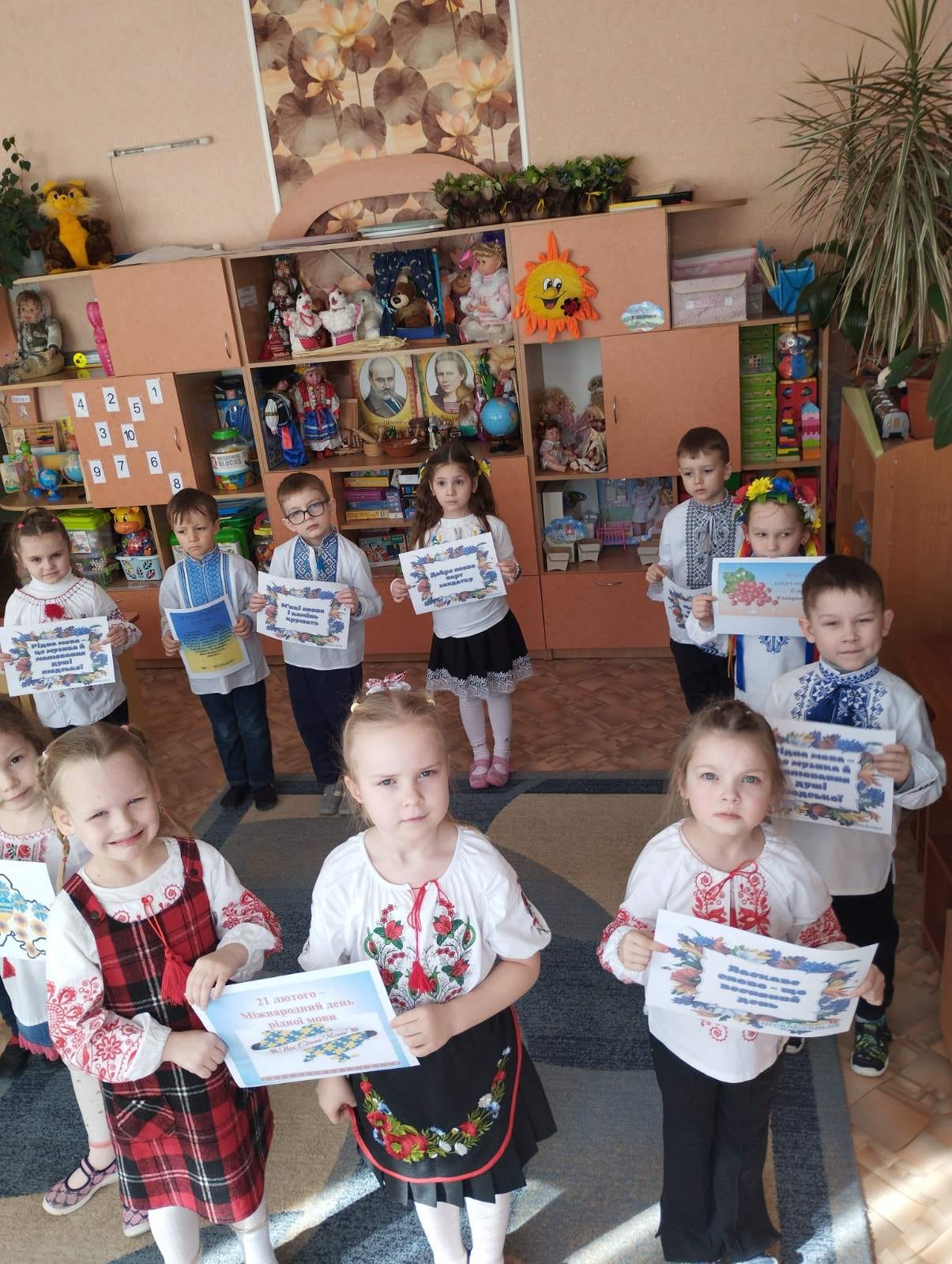 Тиждень_пожежної_безпеки
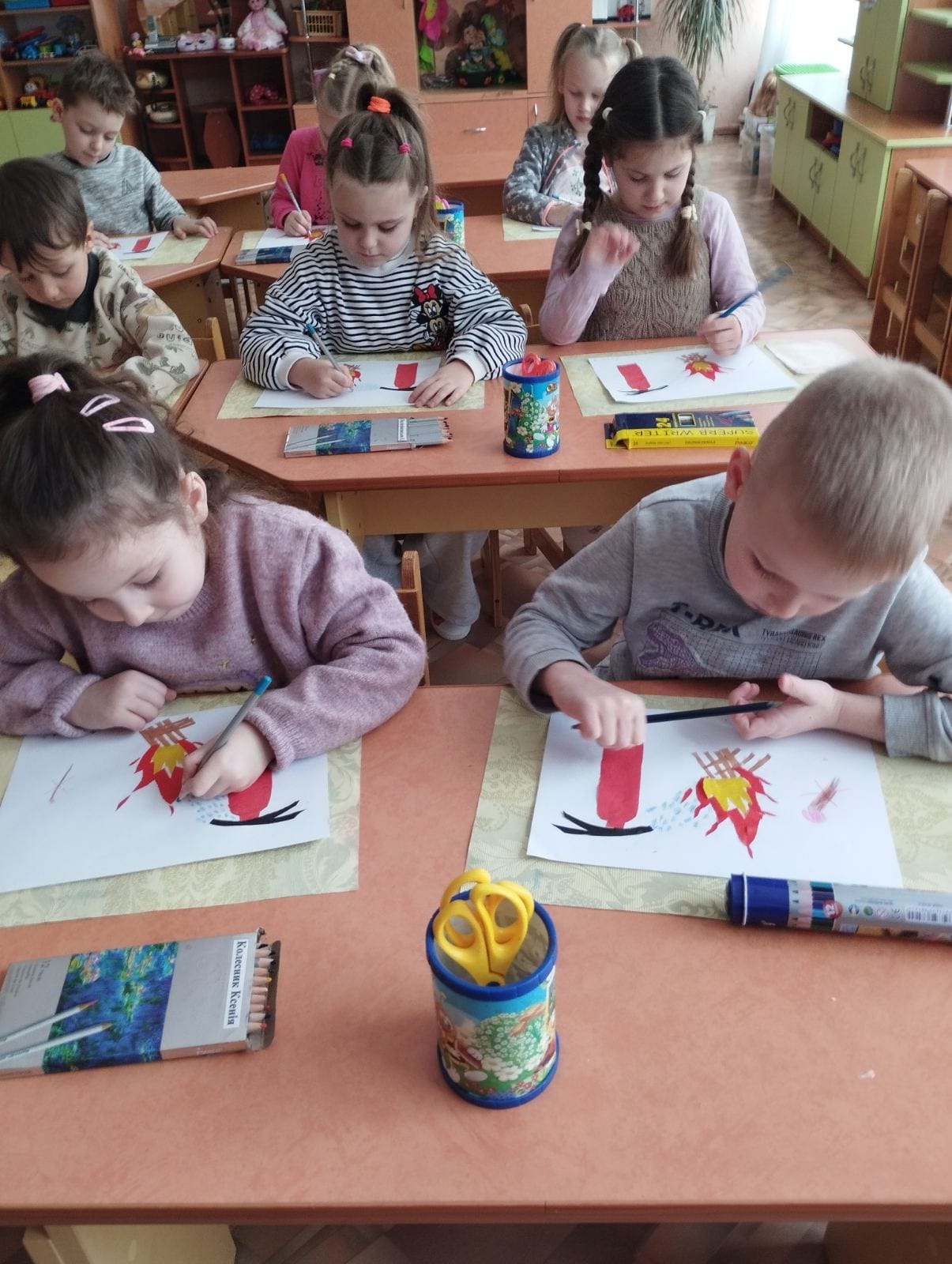 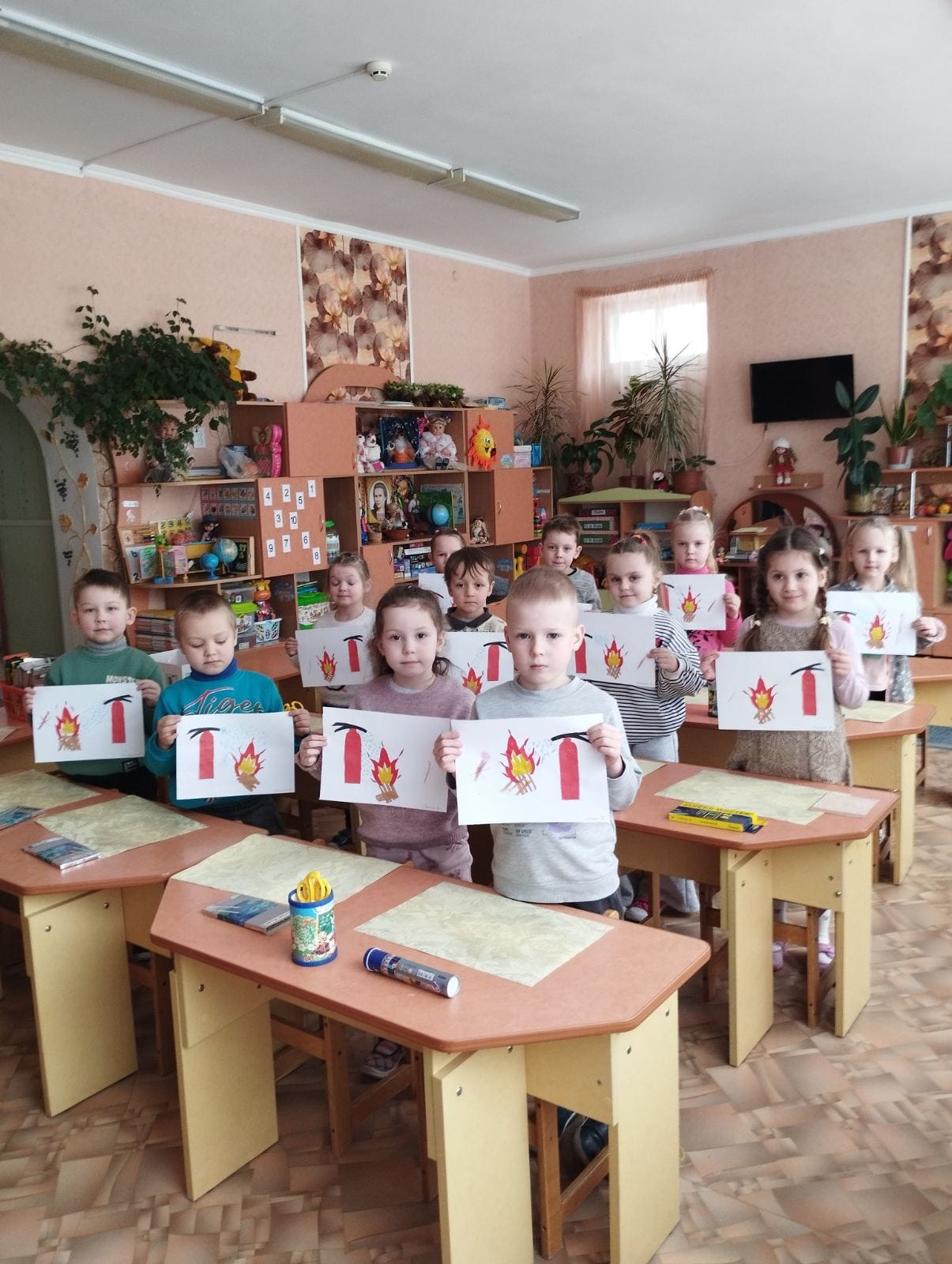 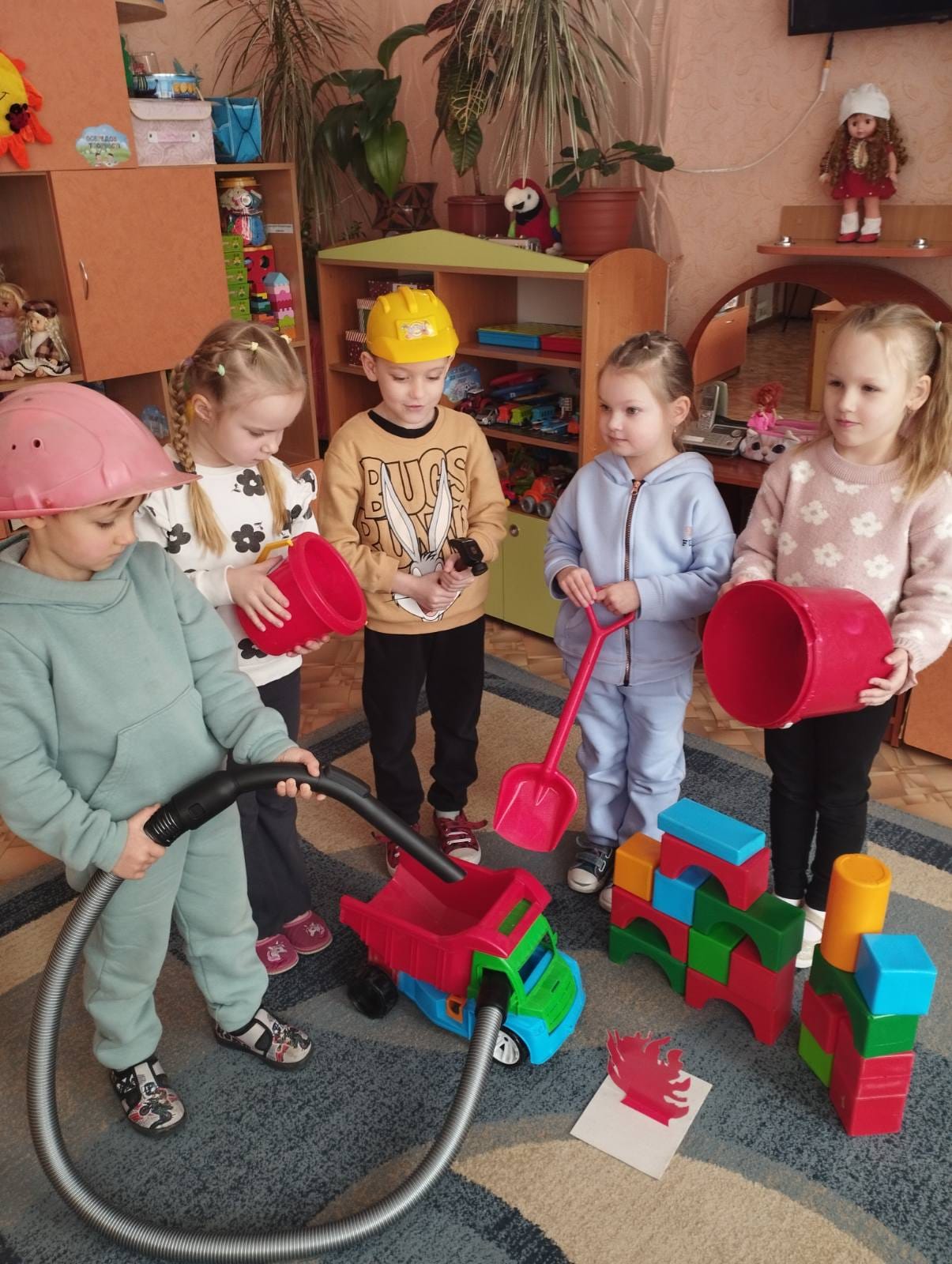 Тема, над якою працюю:
«STREAM-ОСВІТА В ПРИРОДНИЧИХ НАУКАХ»
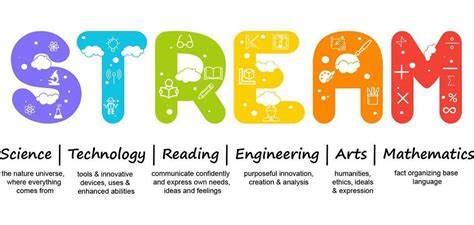 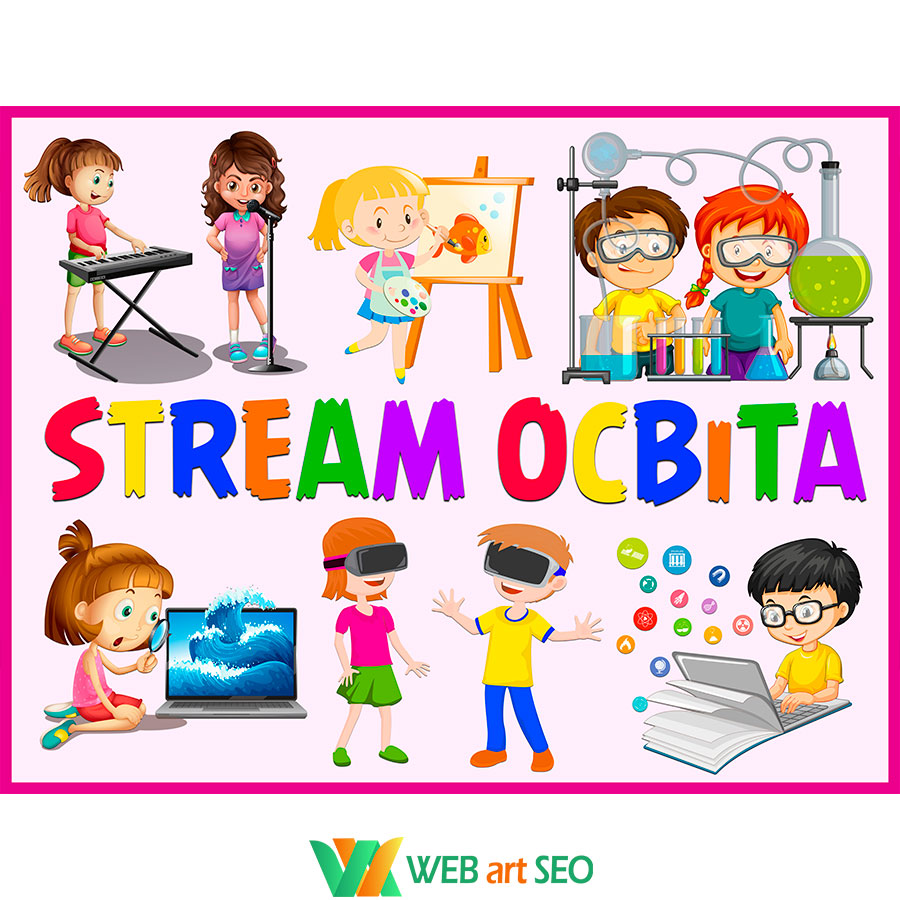 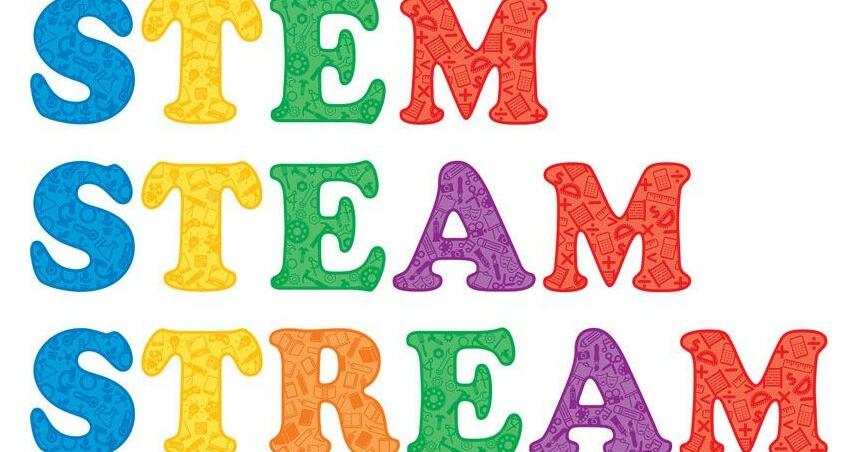 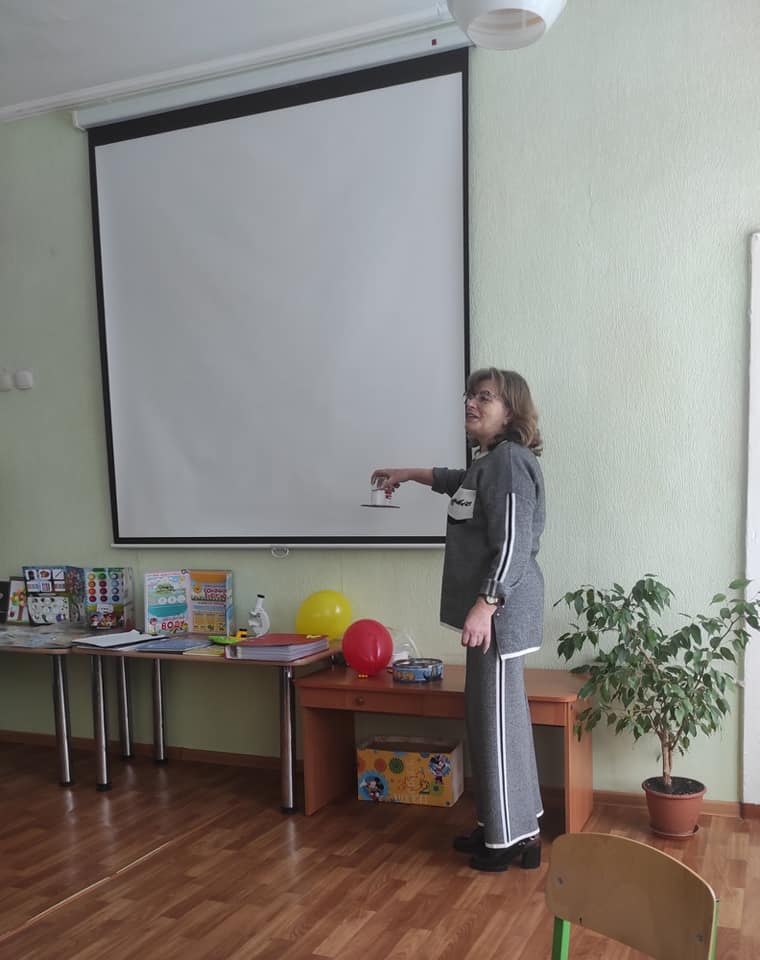 Презентація досвіду роботи з теми: " STREAM-освіта в природничих науках"
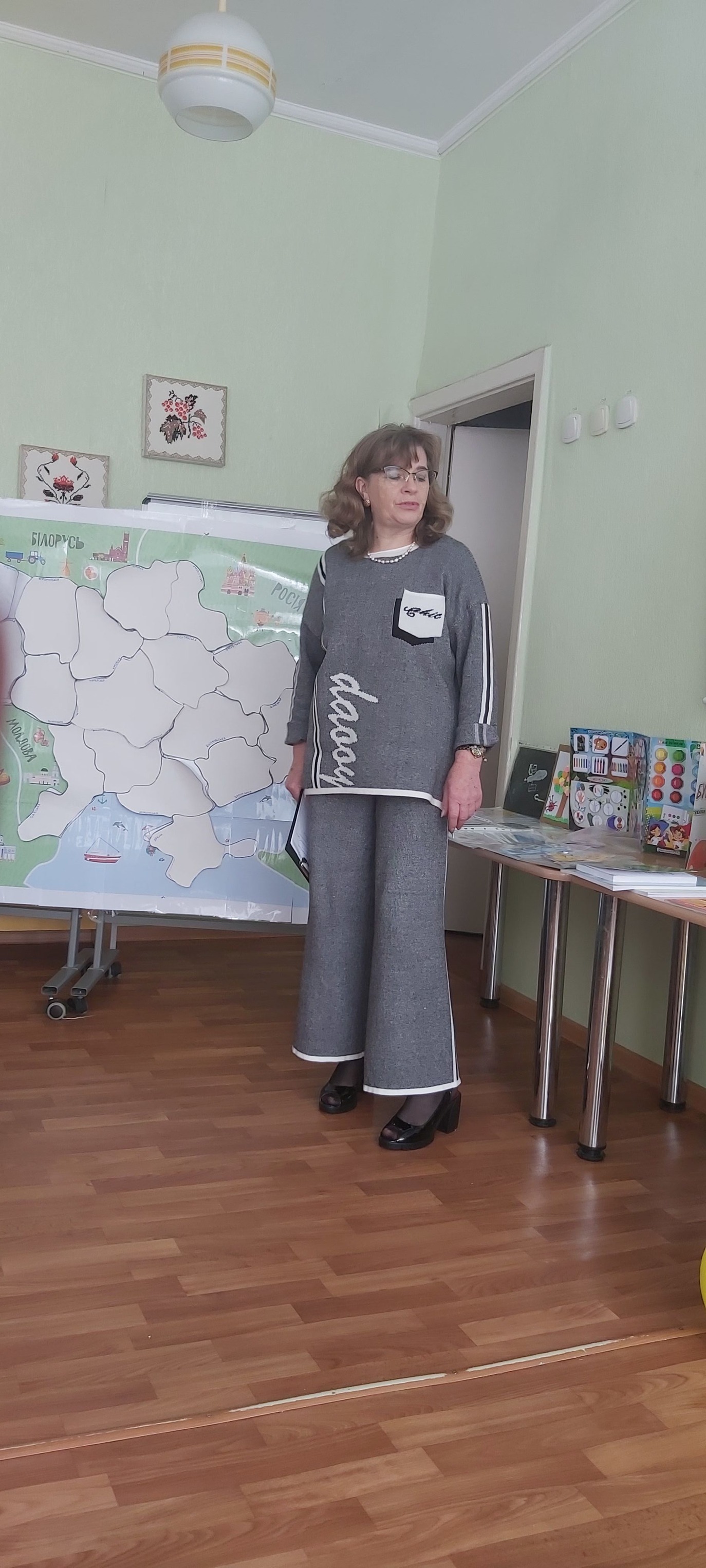 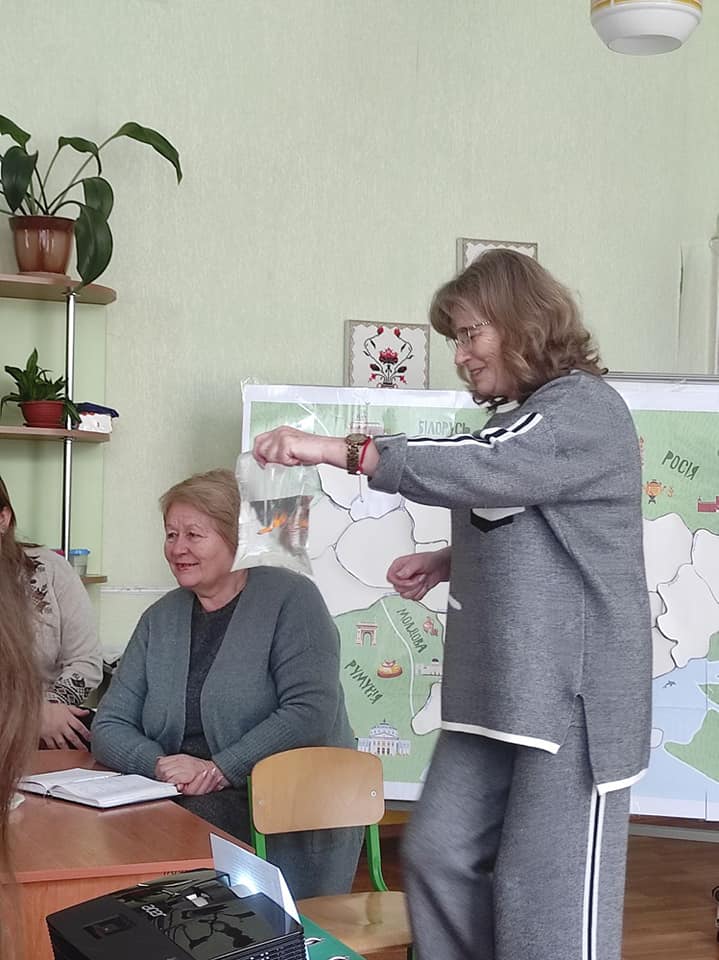 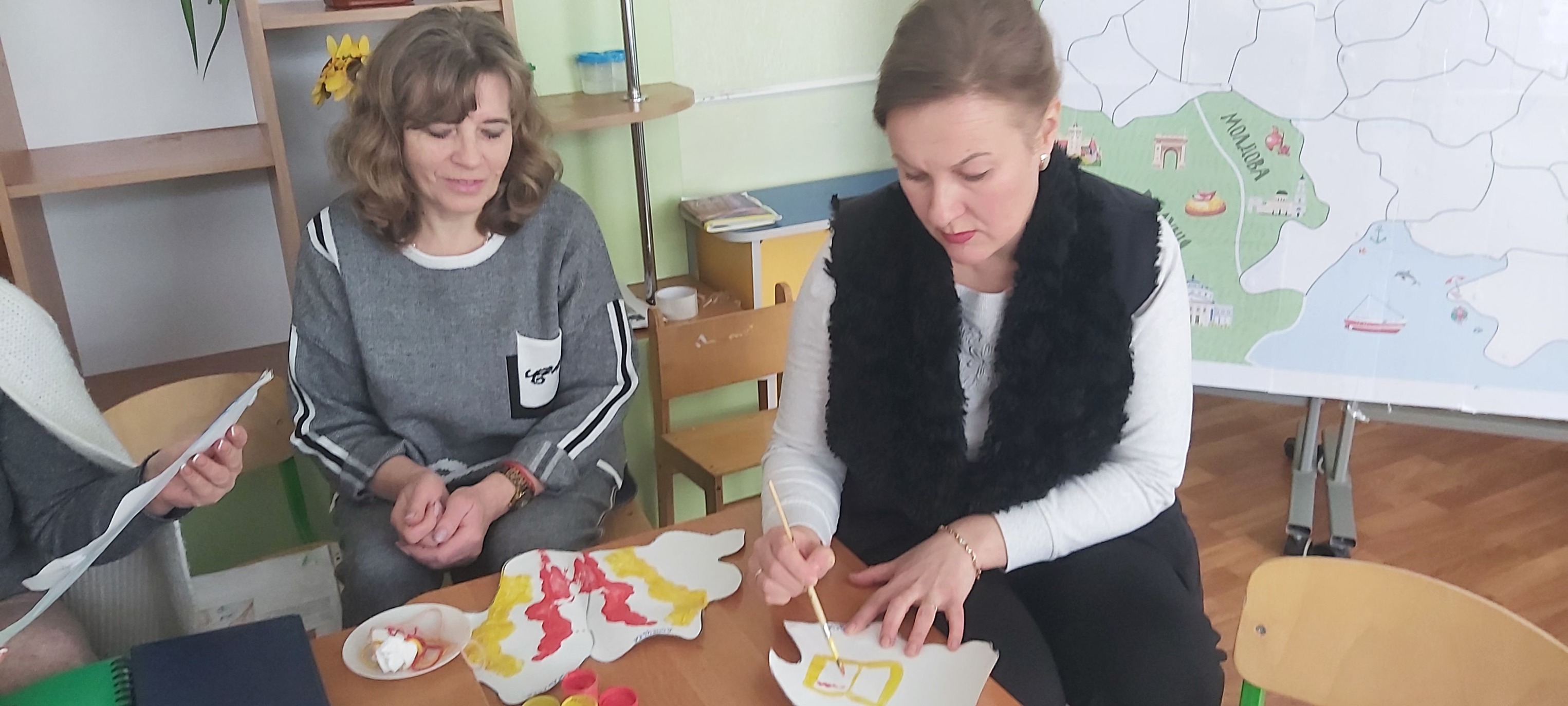 Досліди 
з папером і водою
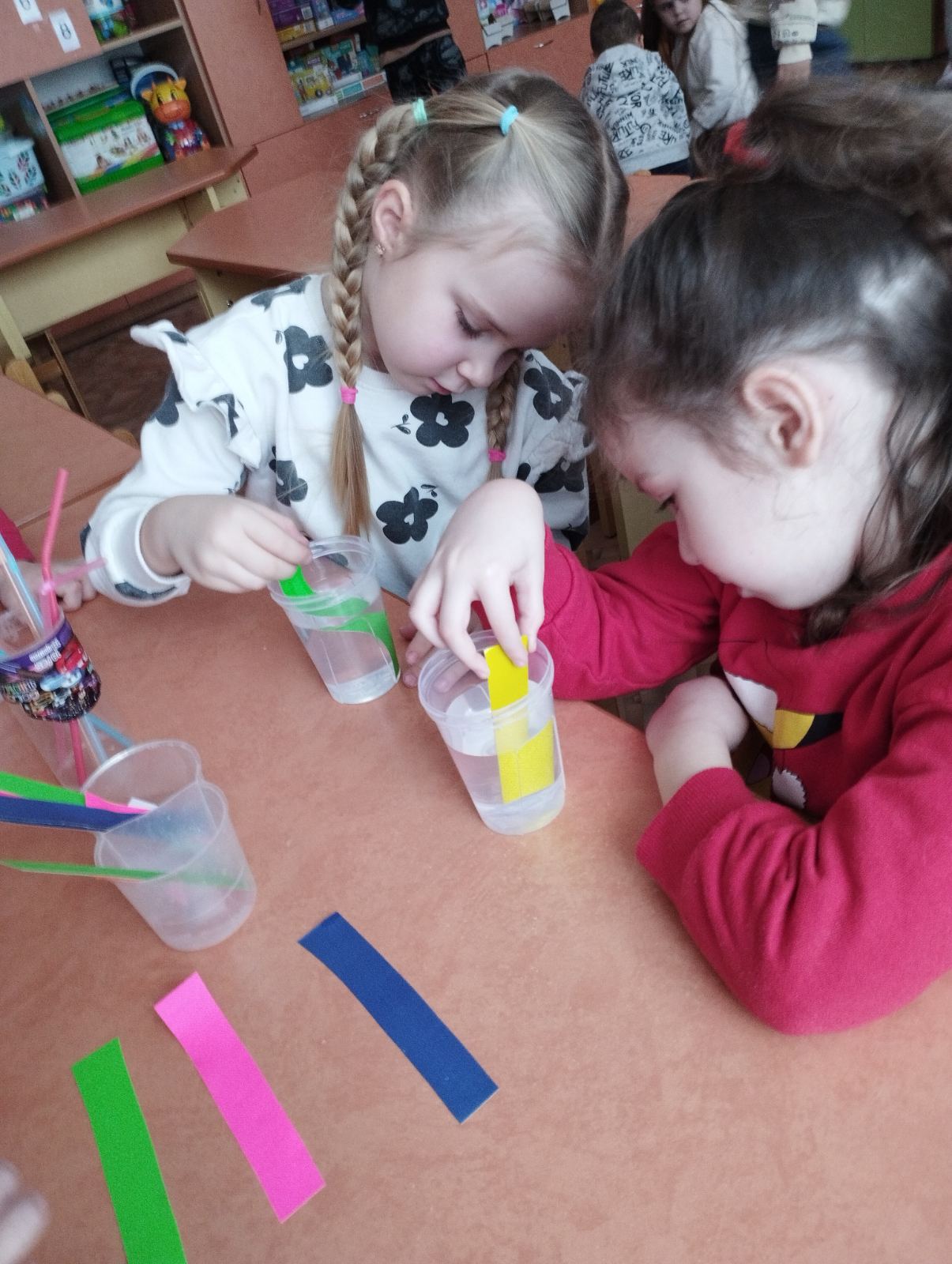 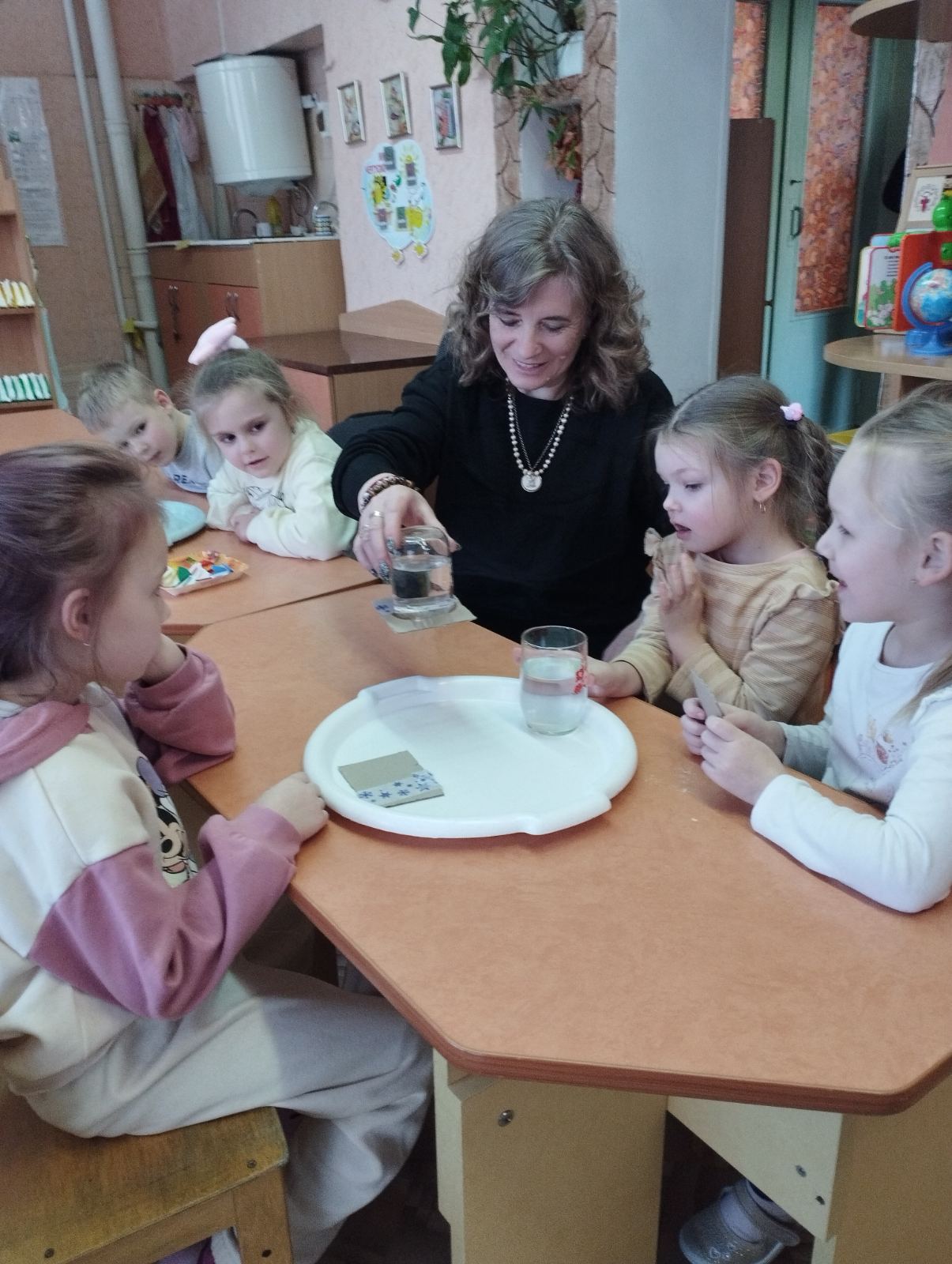 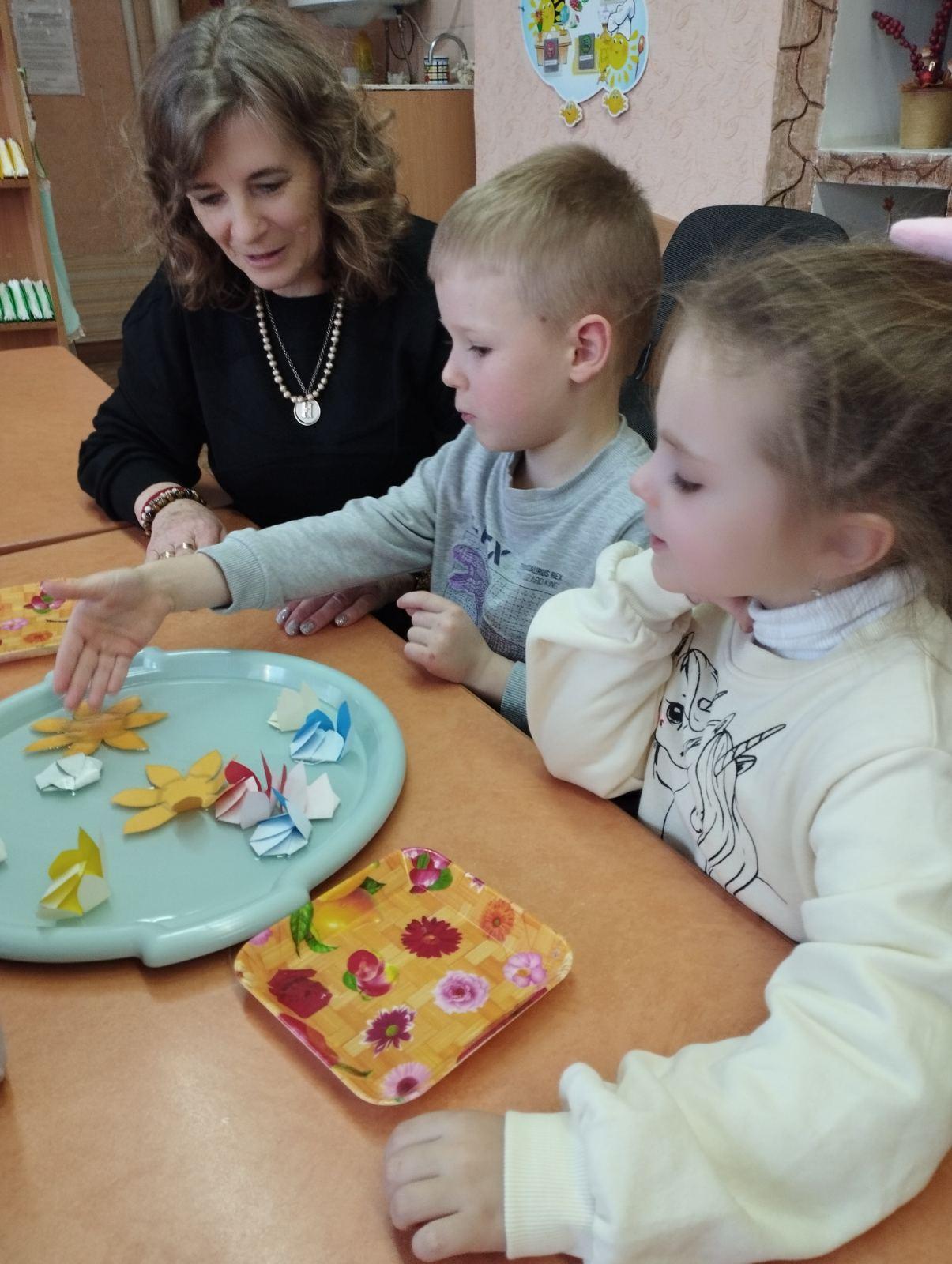 Вивчаємо через лупу яблучко і не тільки…
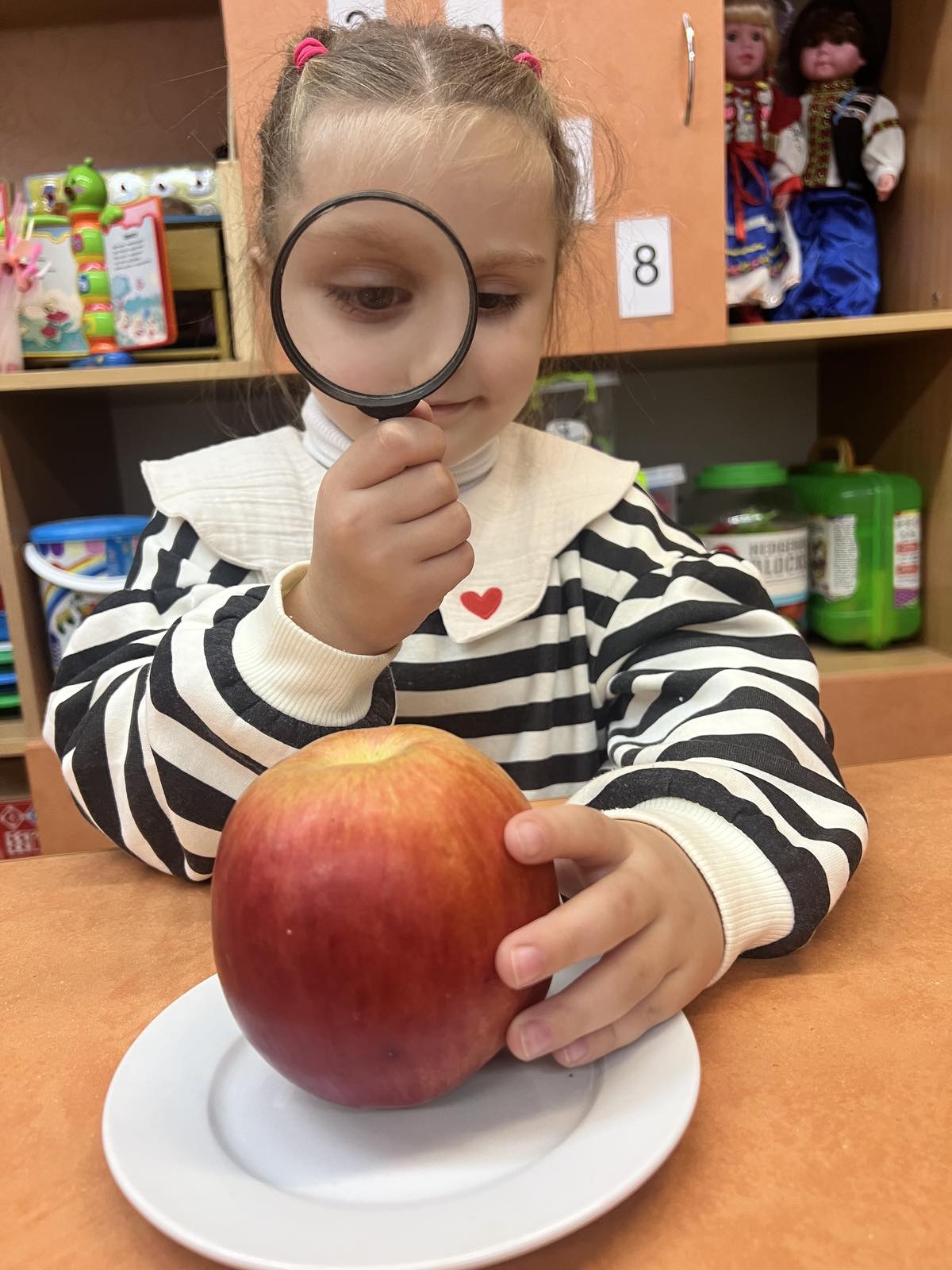 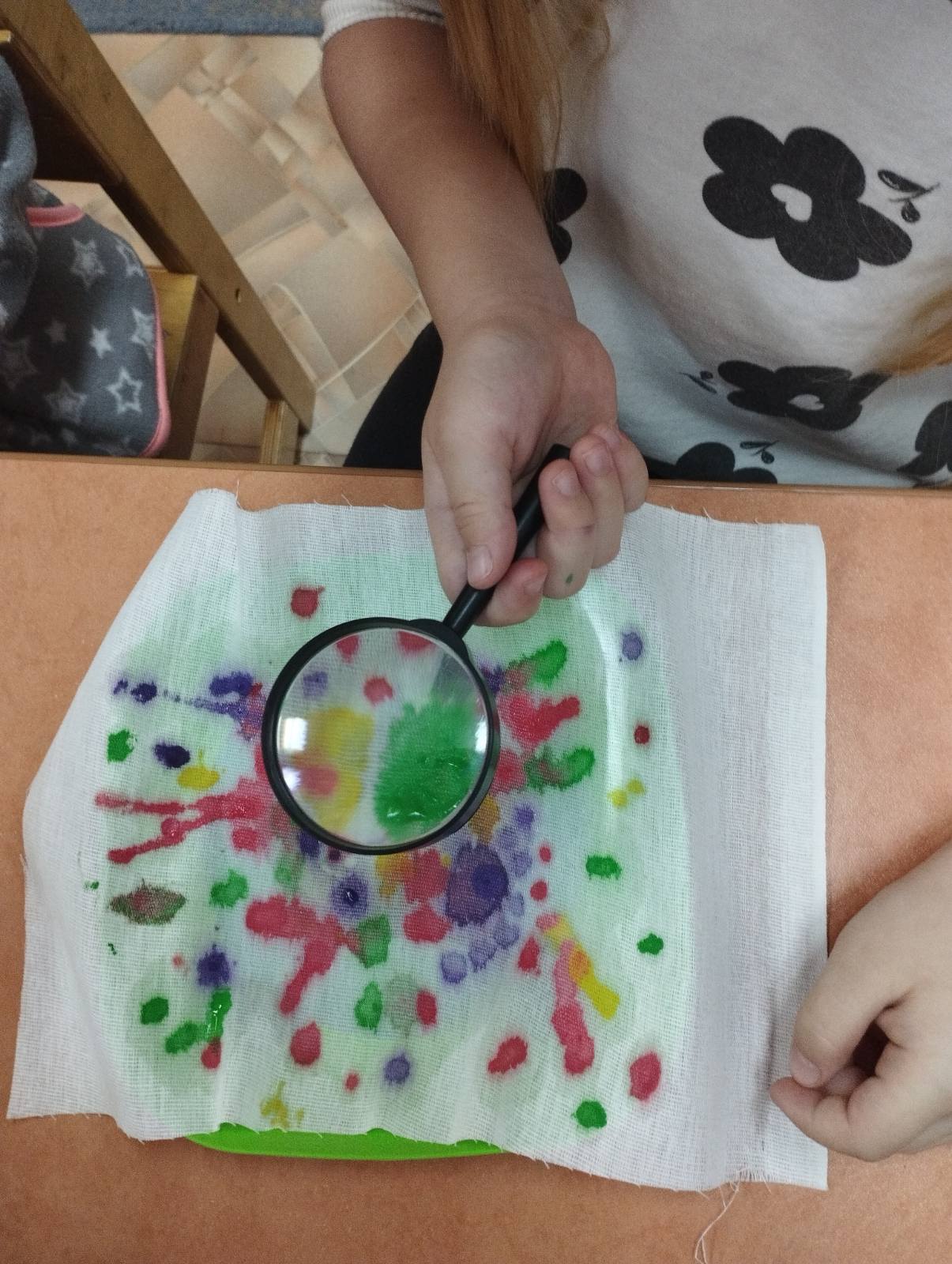 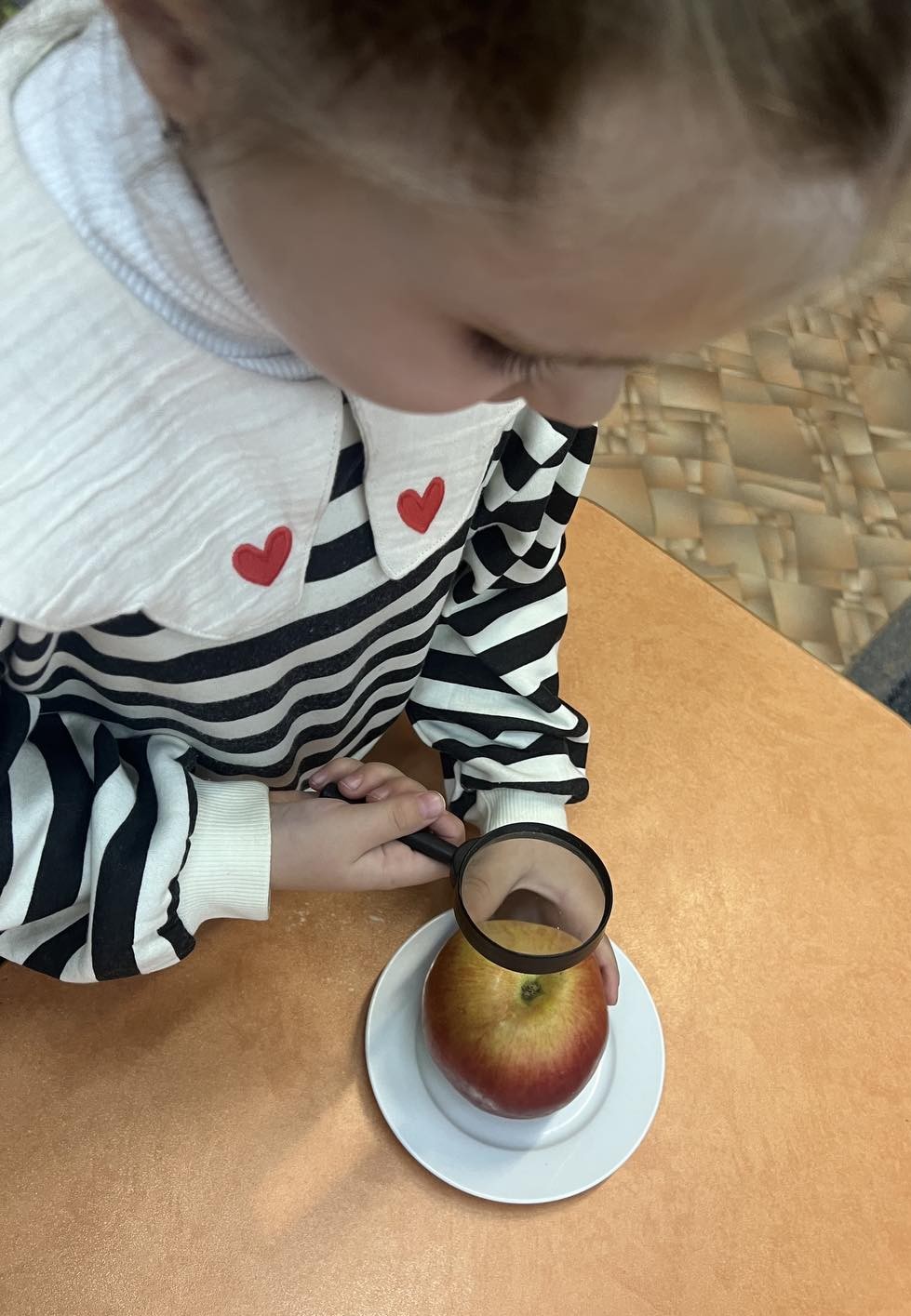 Спостереження за ростом рослин
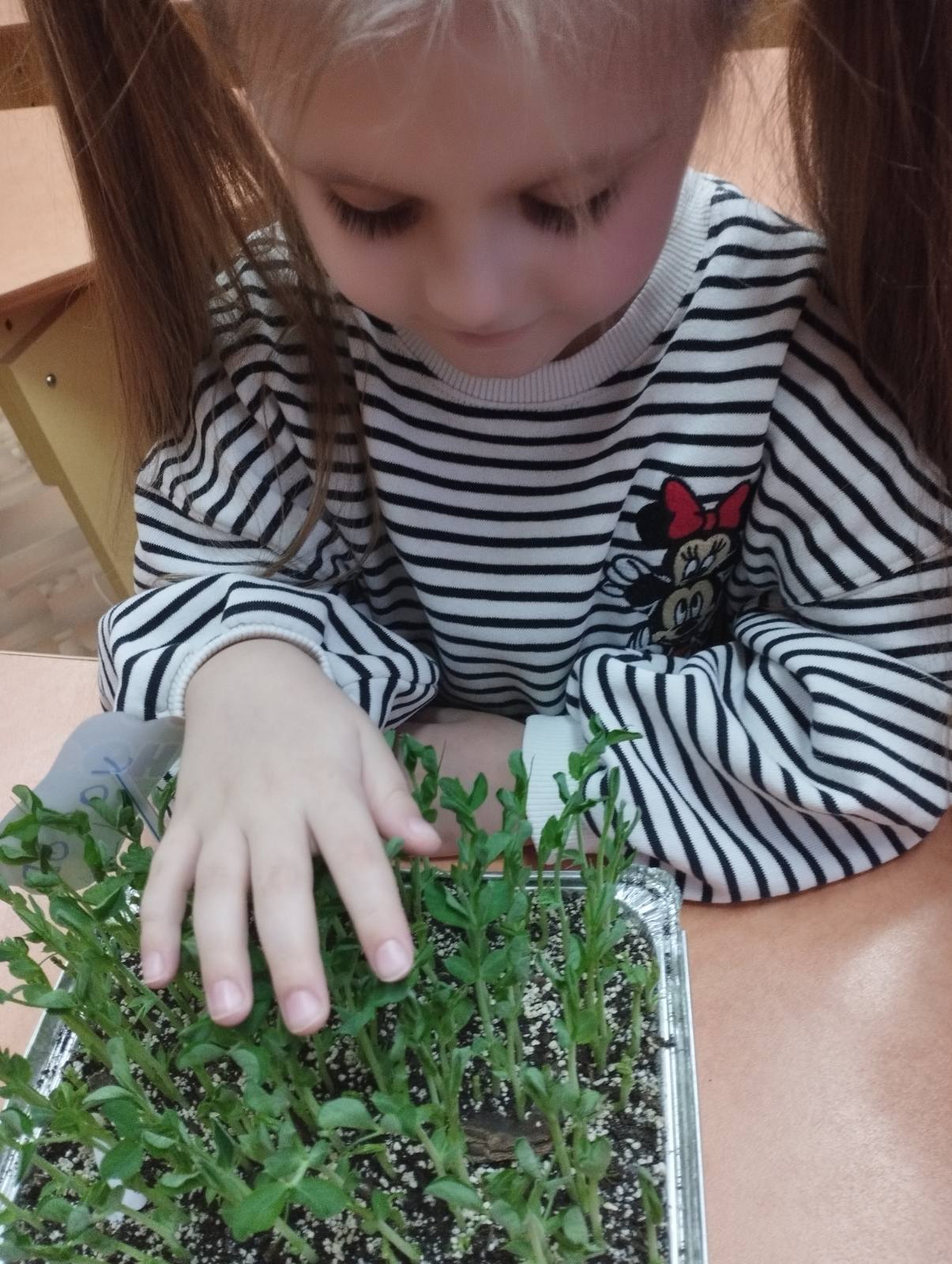 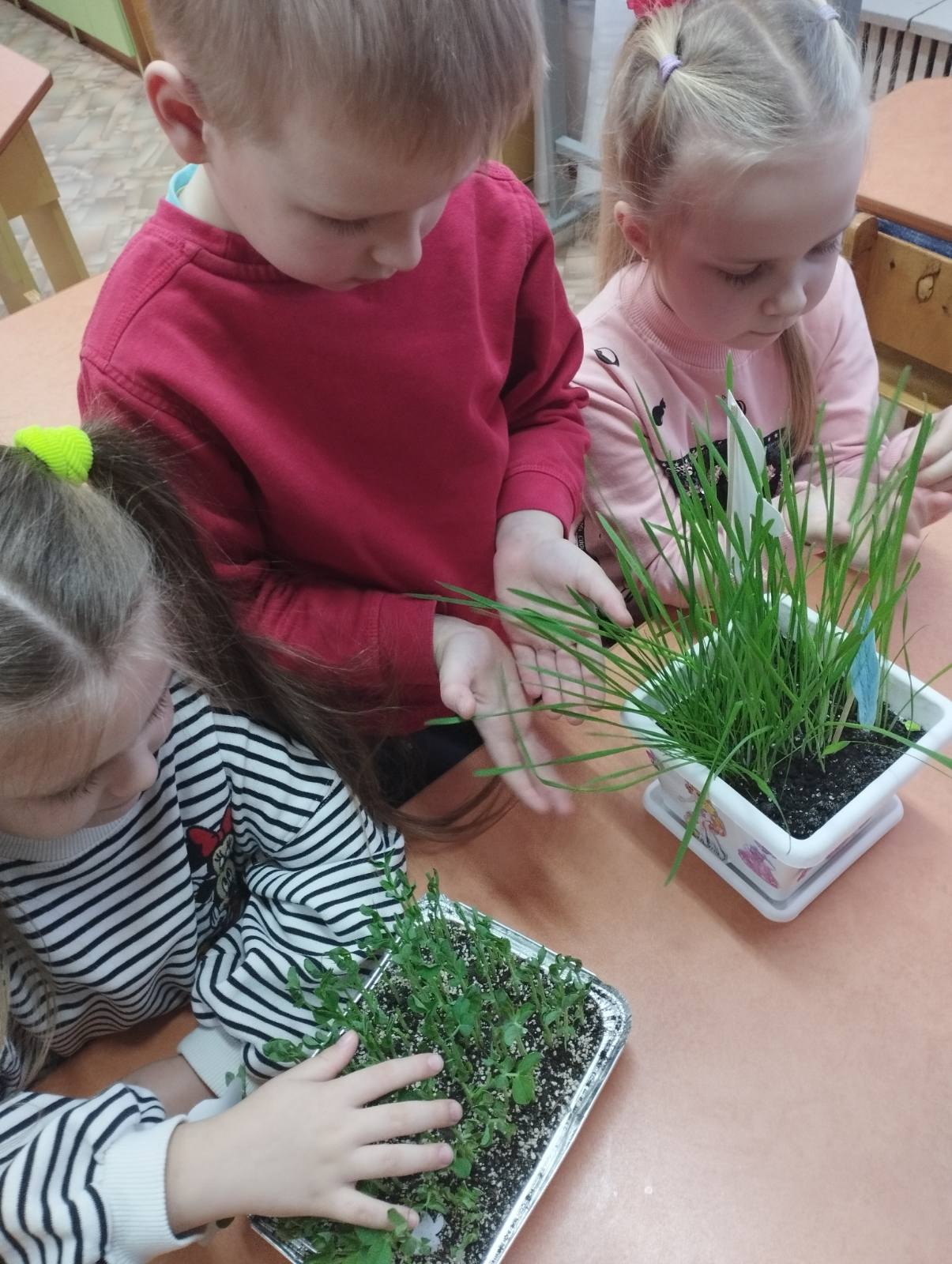 Загадки  природи
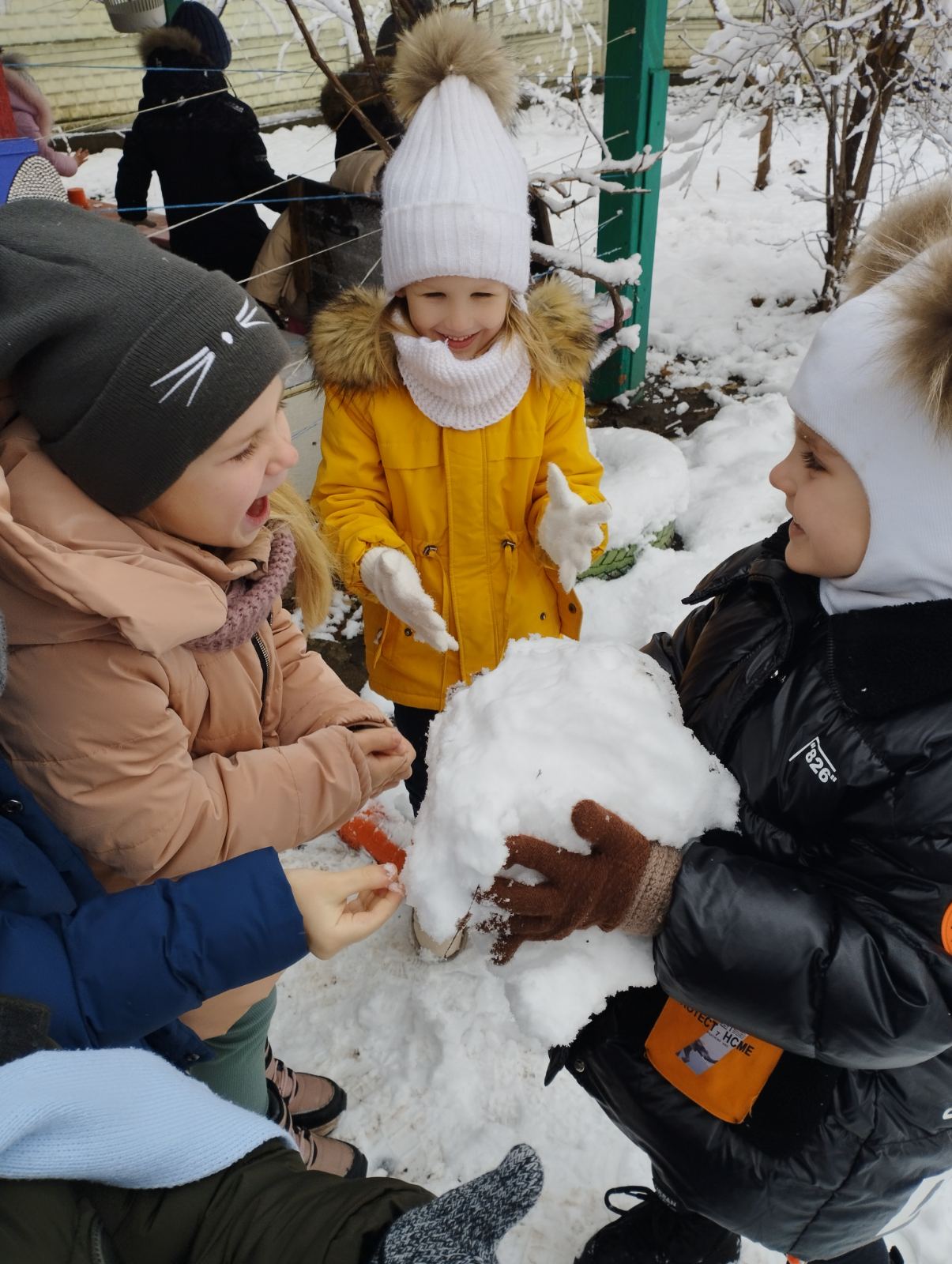 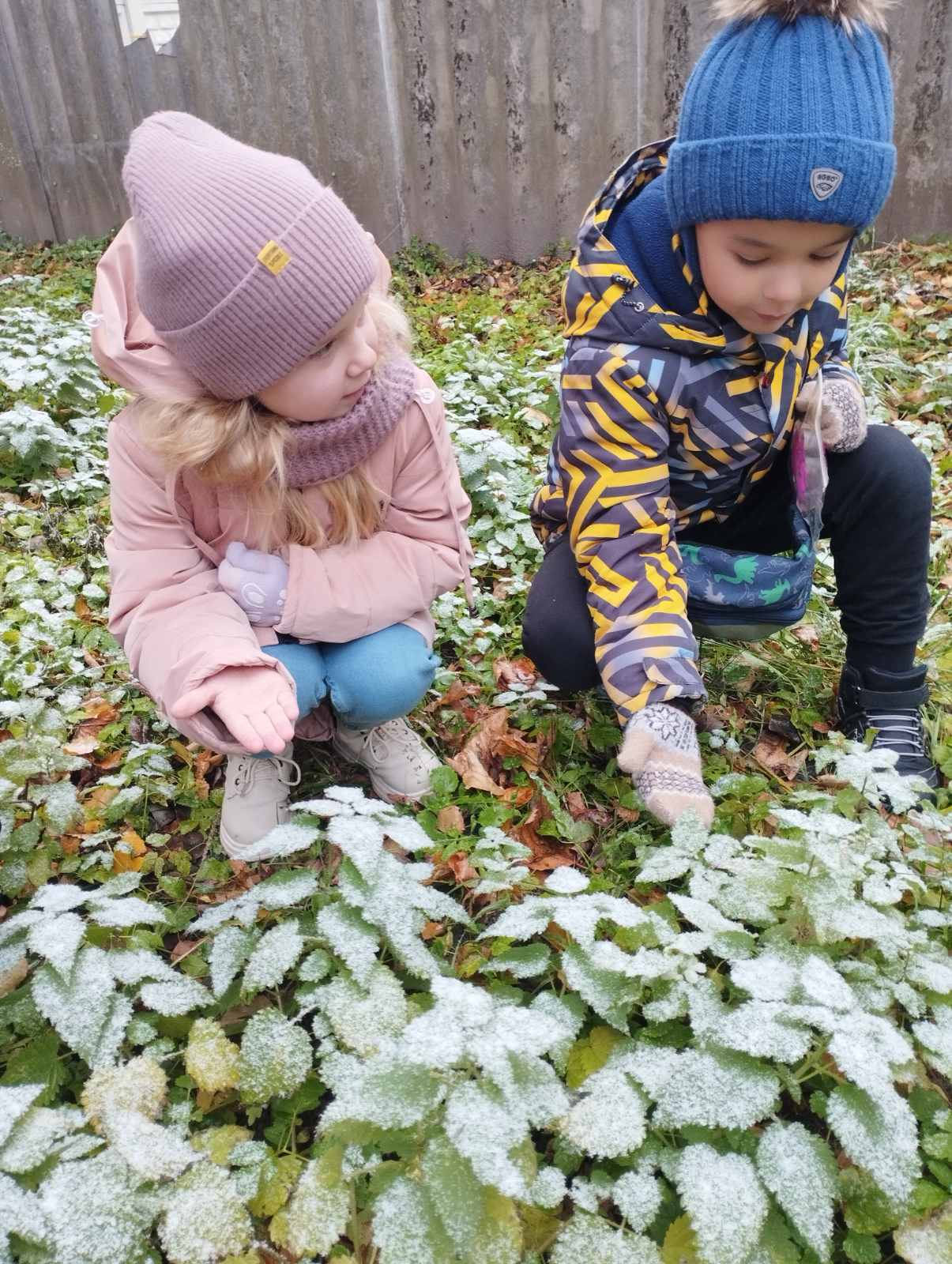 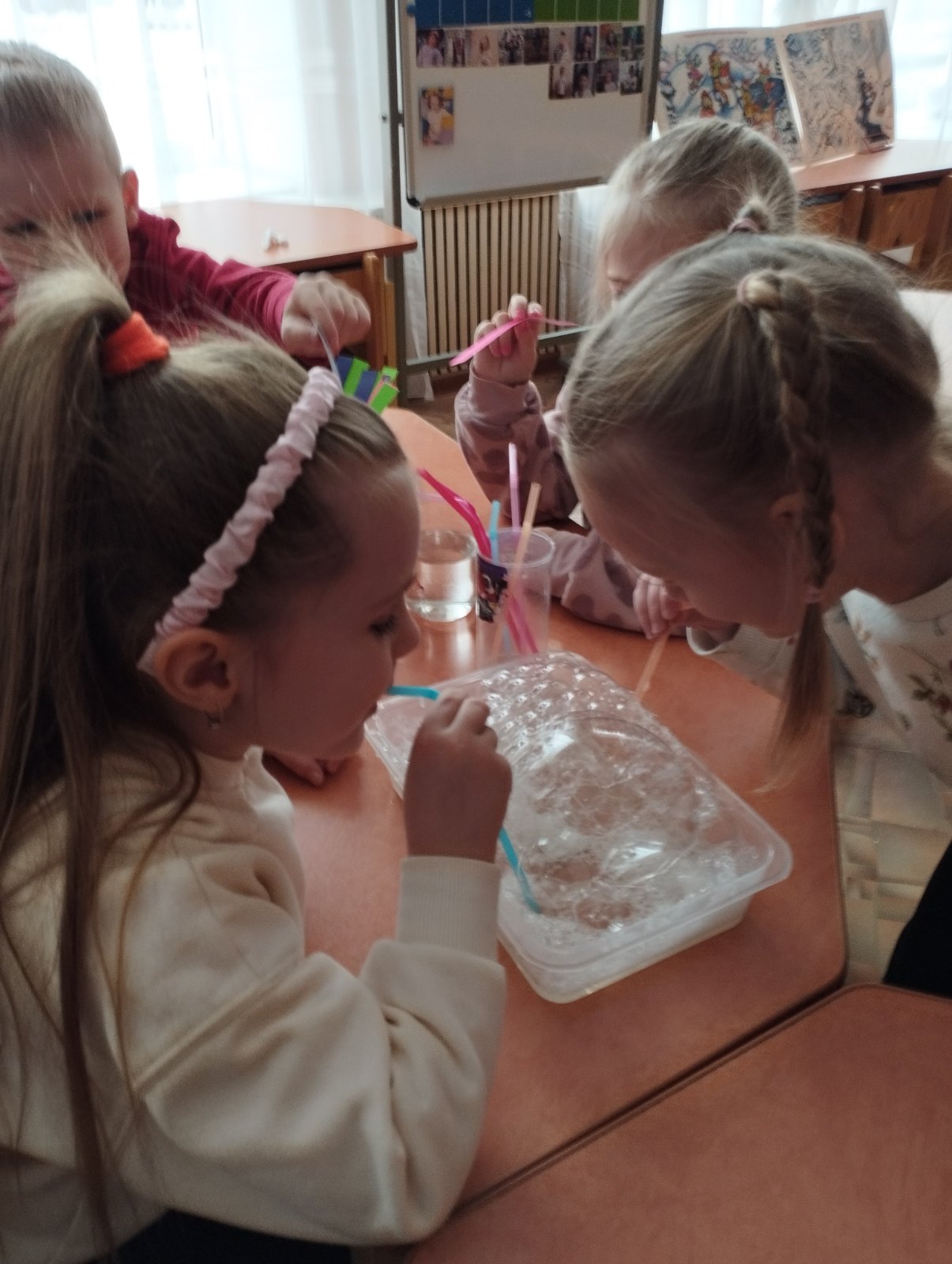 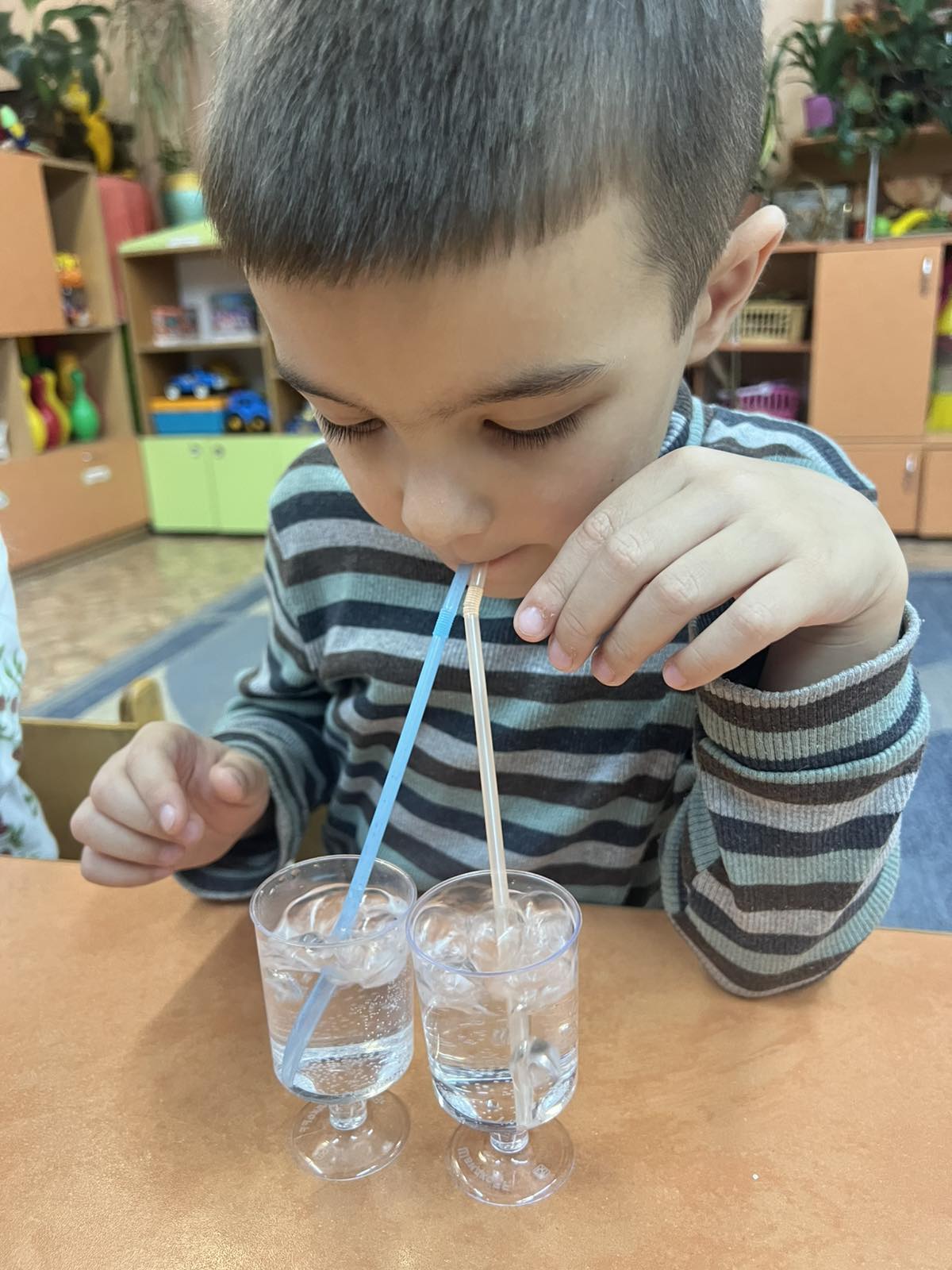 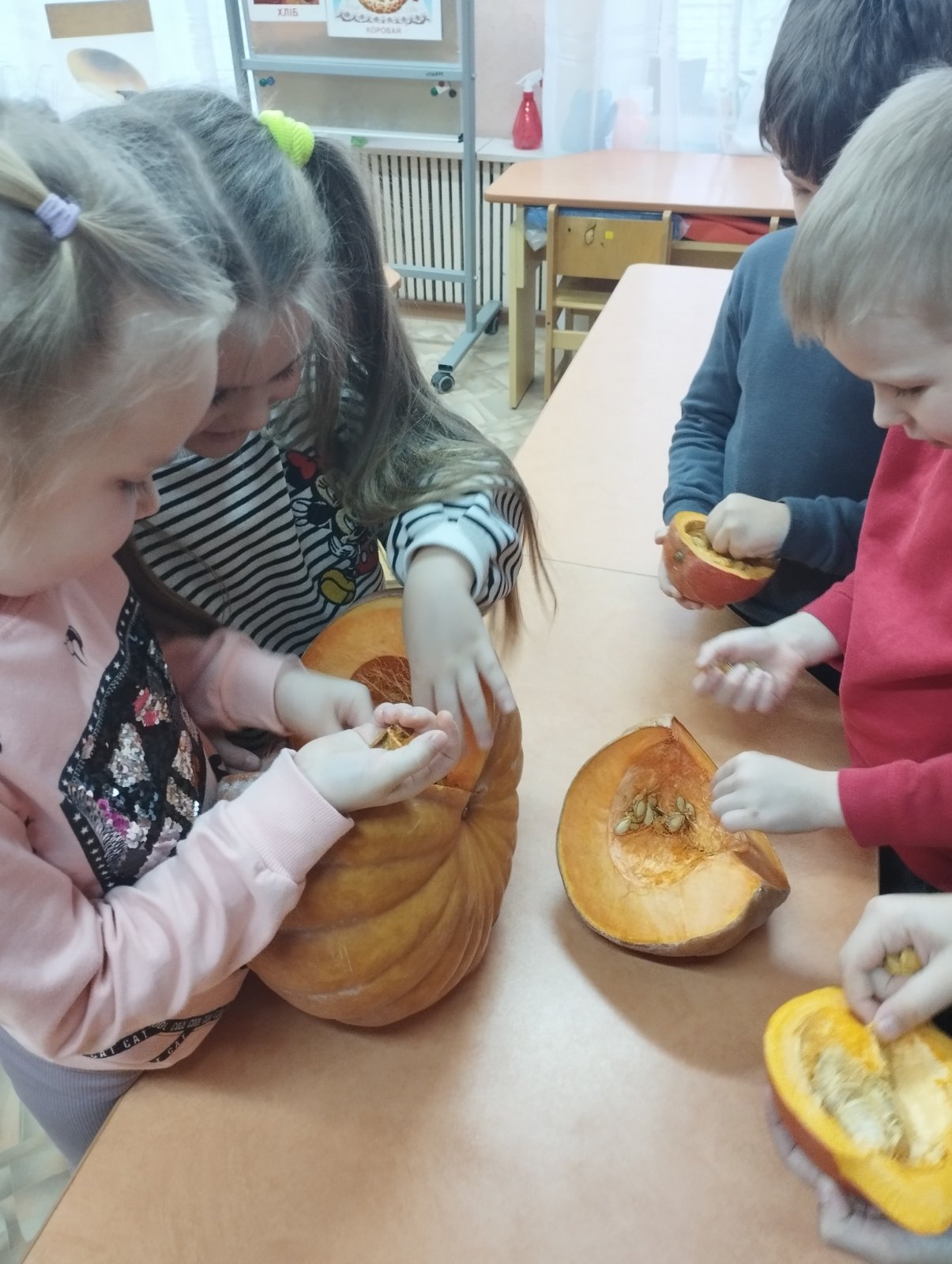 Досліди
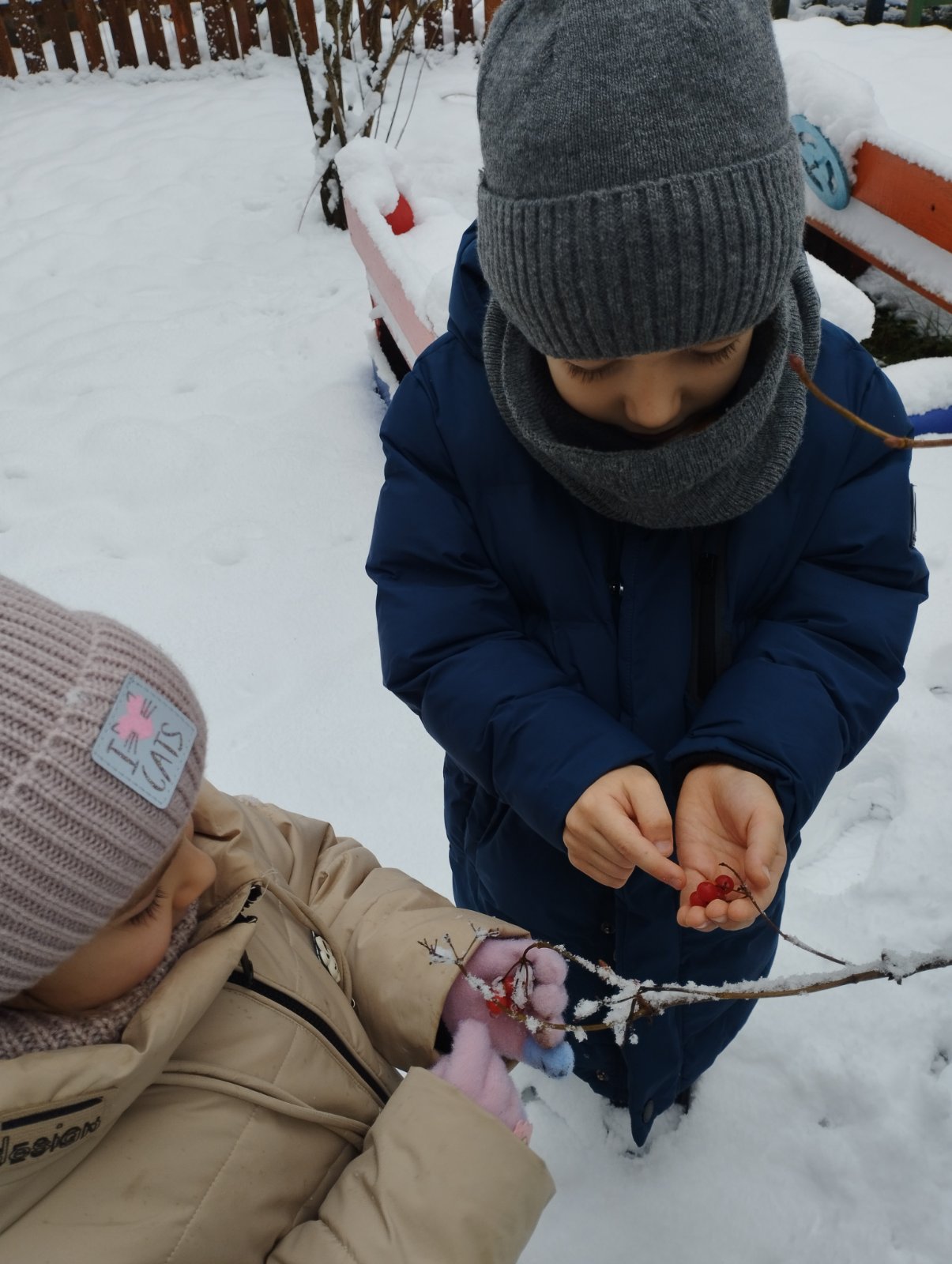 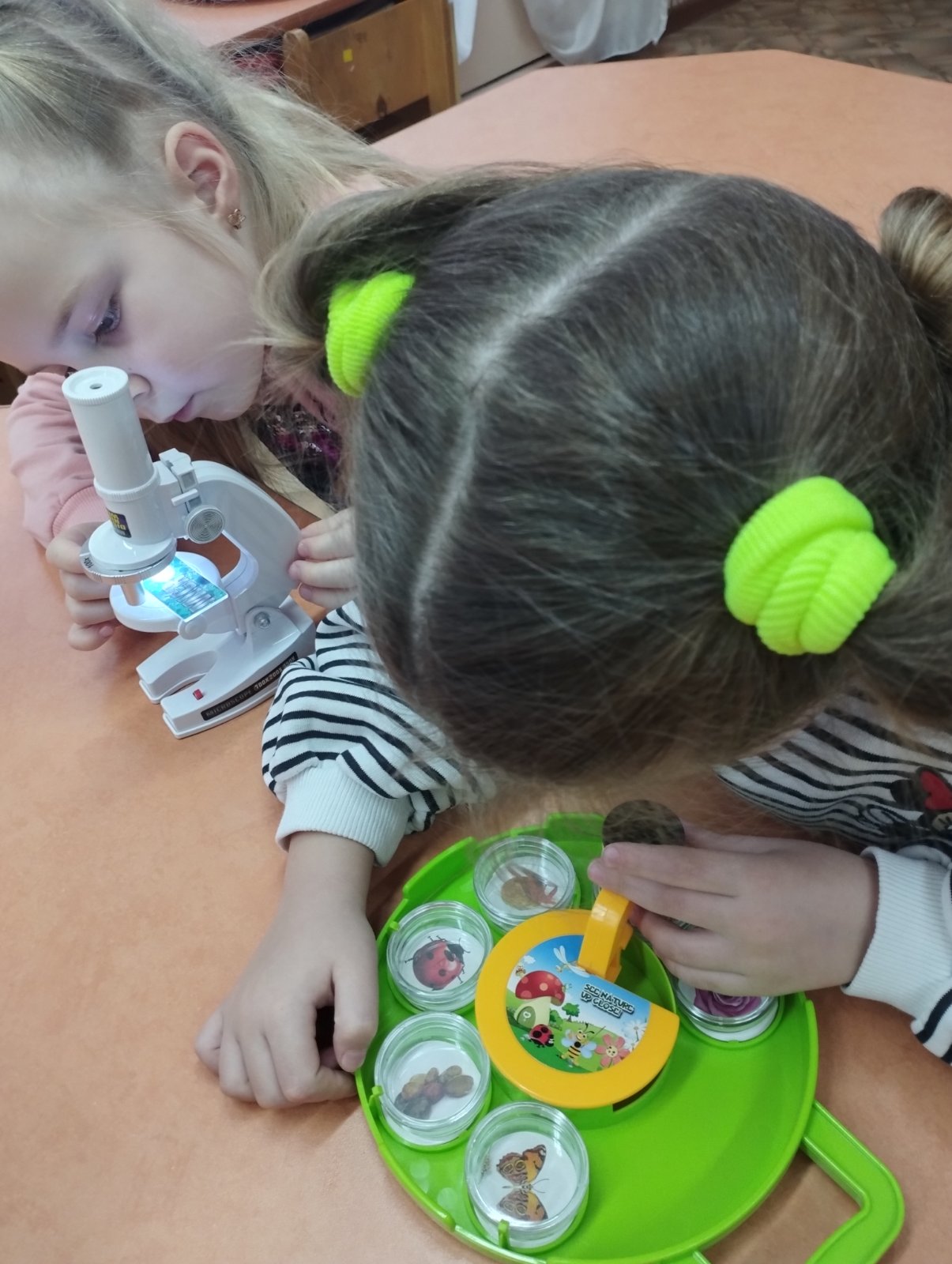 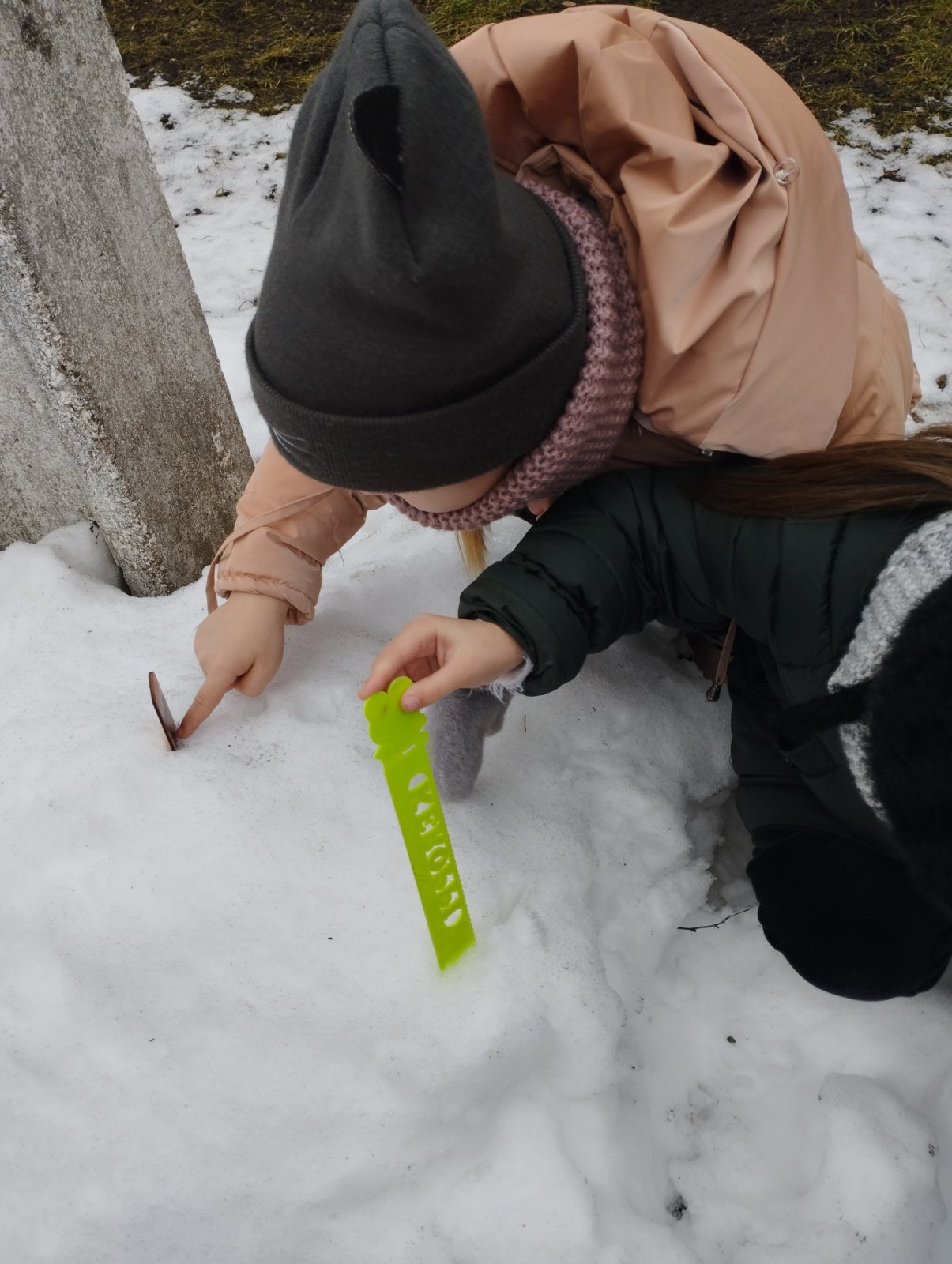 Освітня діяльність з здобувачами дошкільної освіти
Проєкт «Тарілочка здорового харчування»
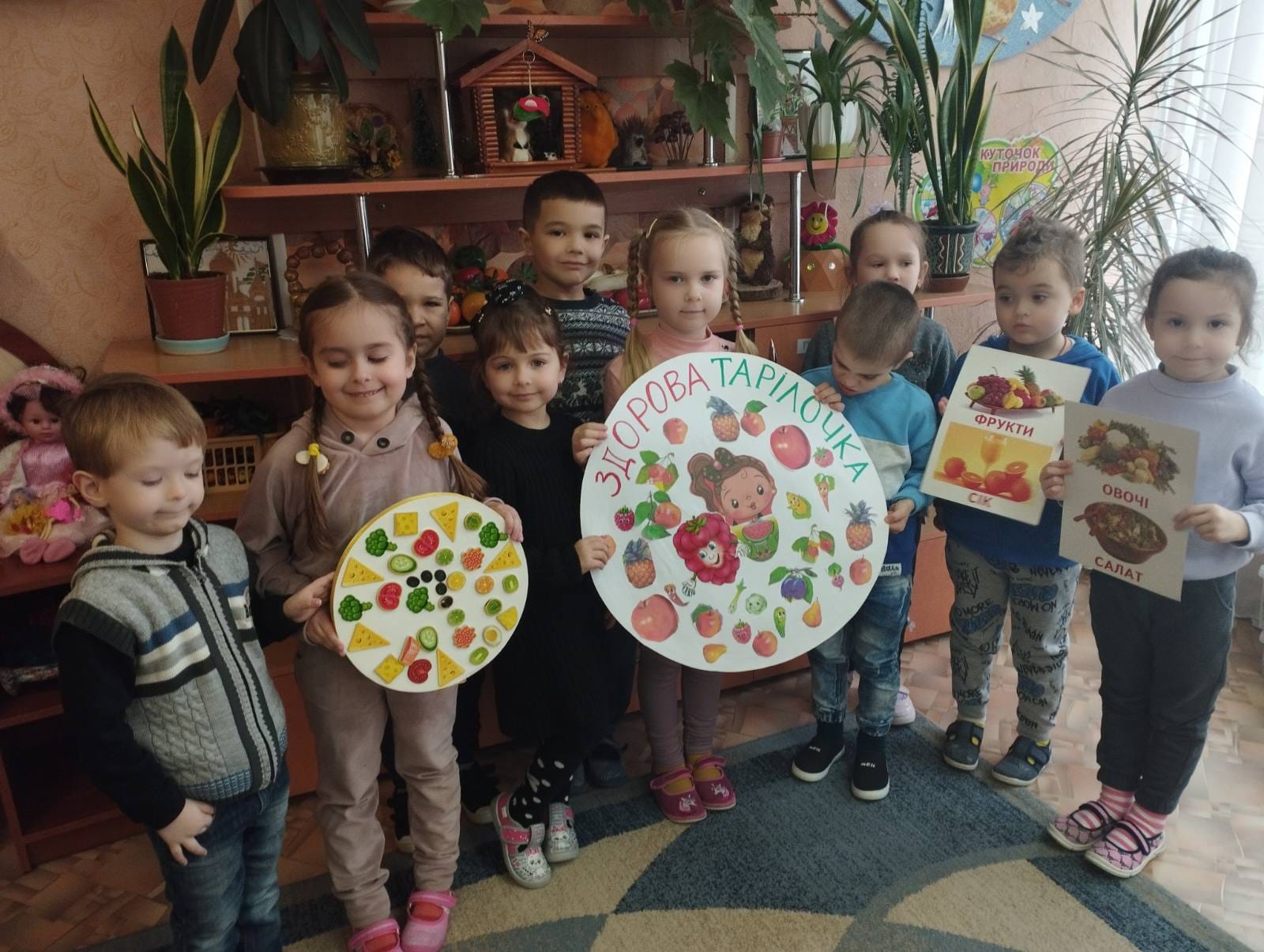 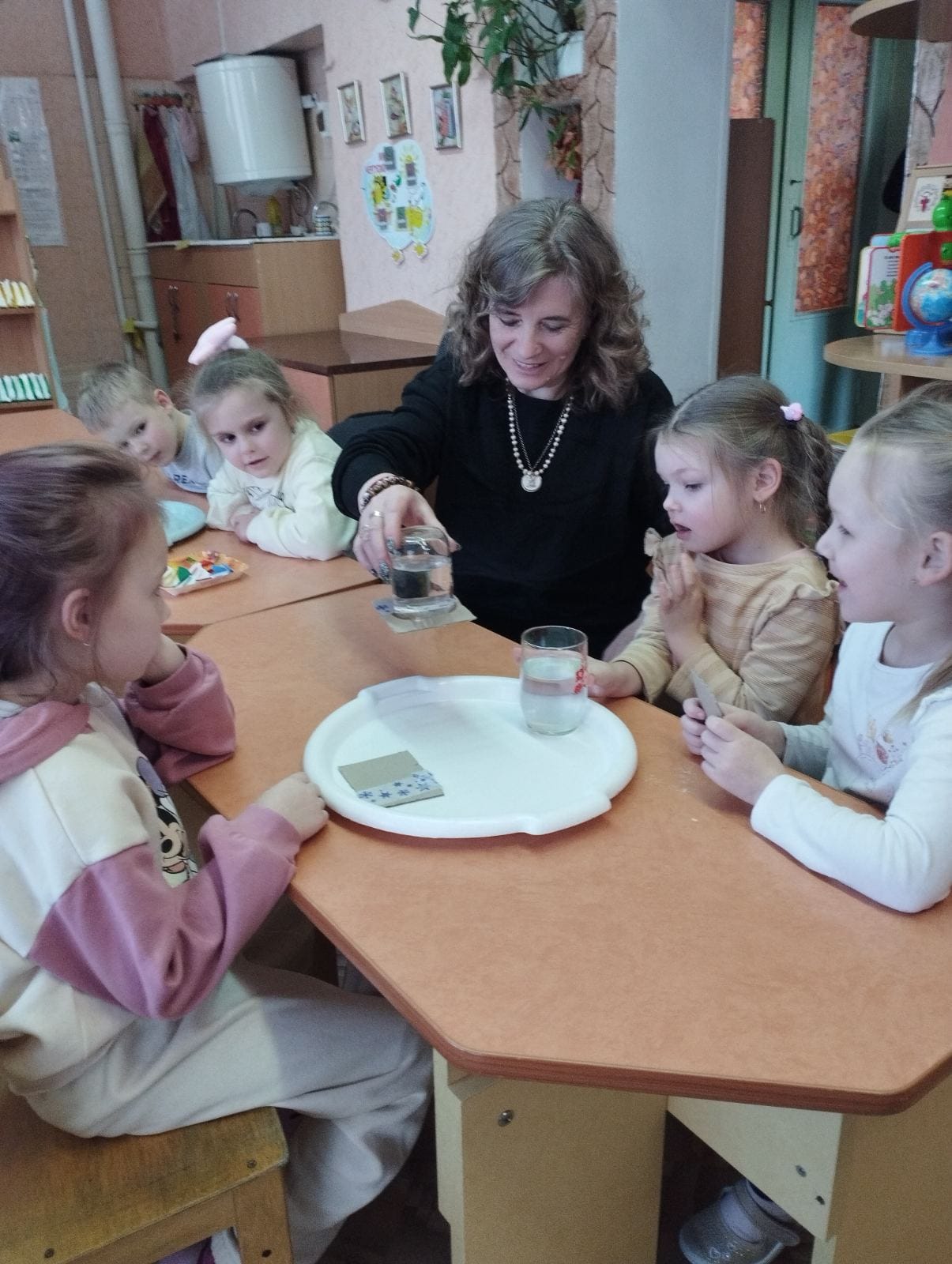 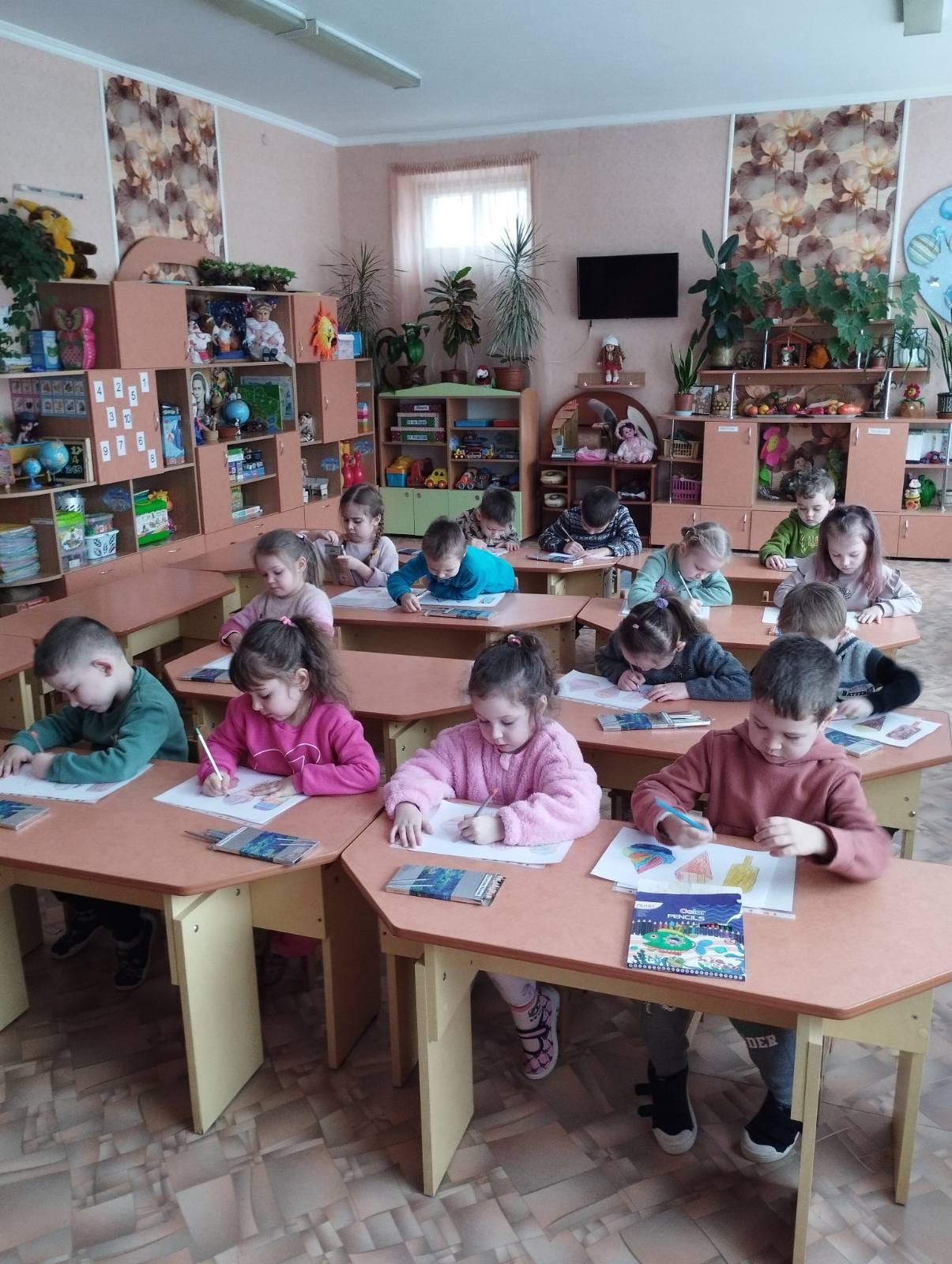 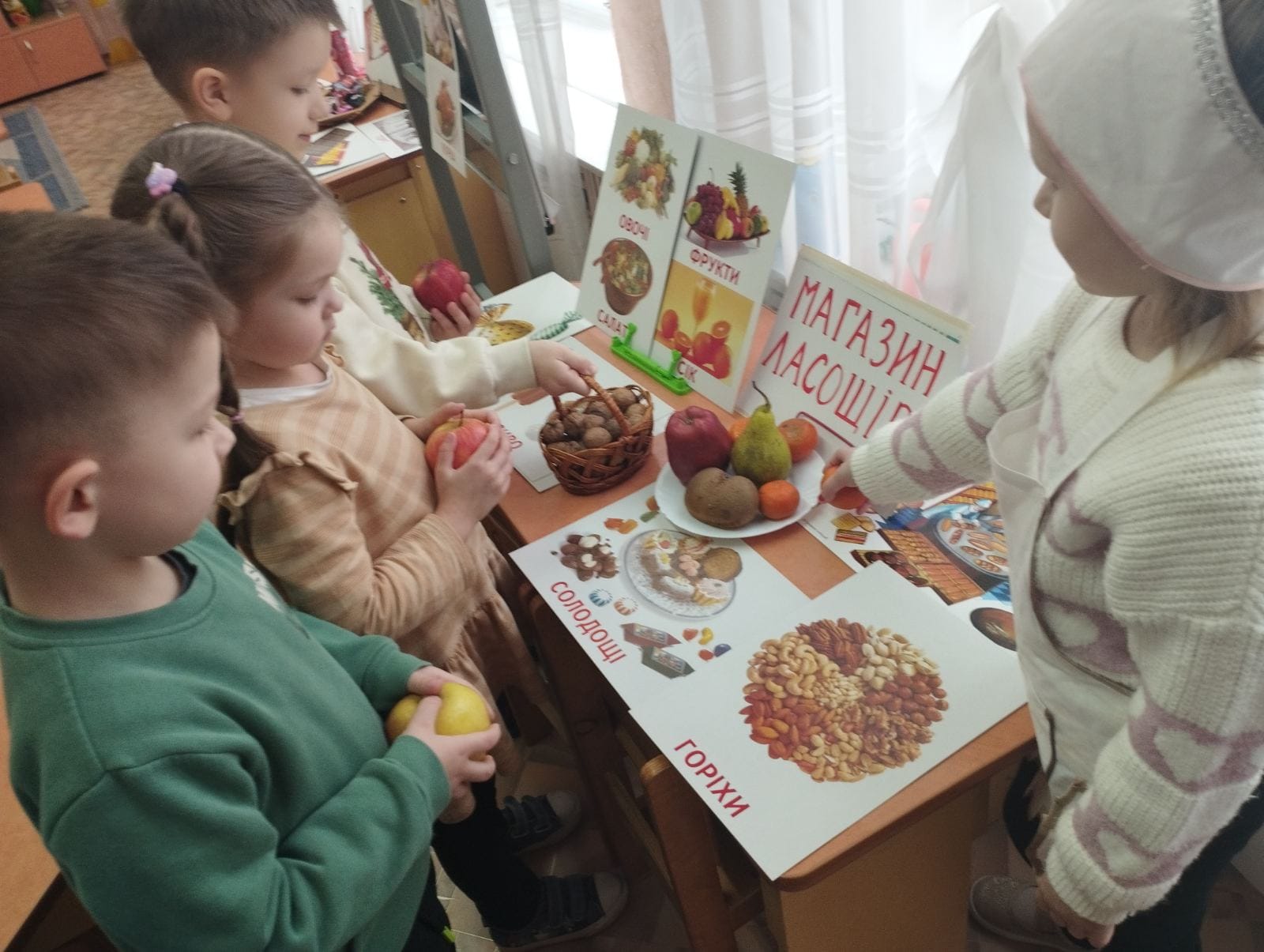 Проєкт «Тарілочка здорового харчування»
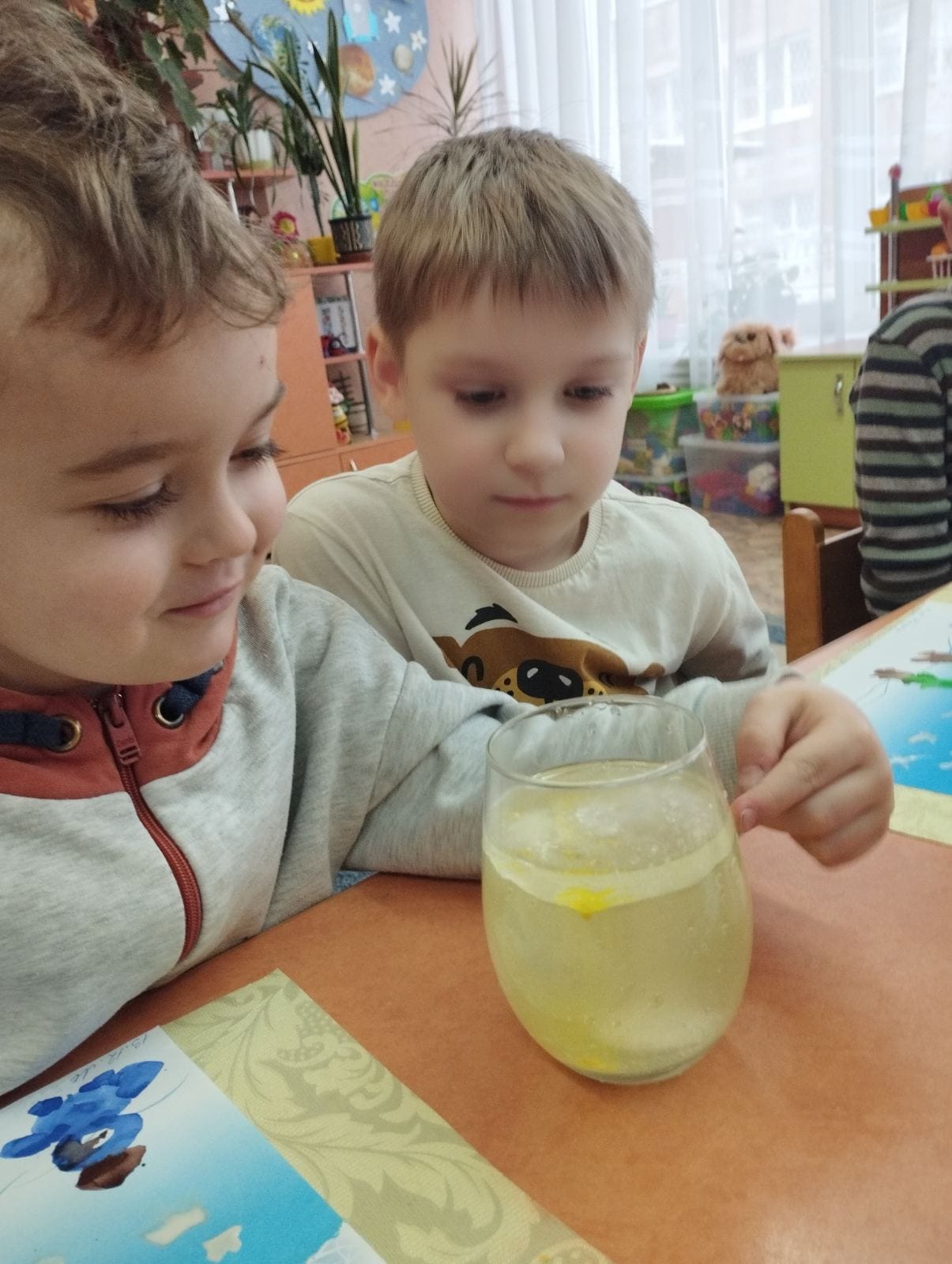 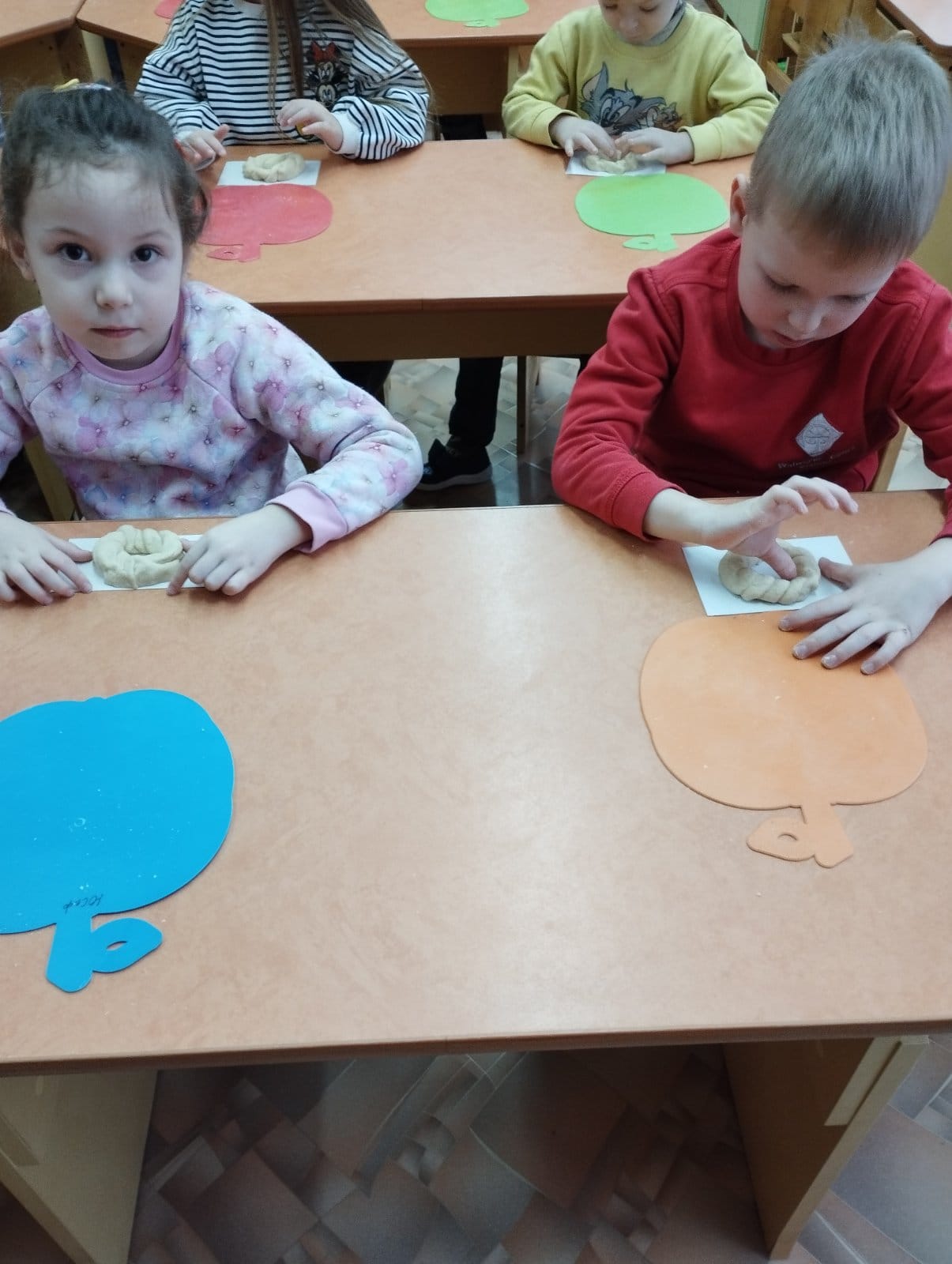 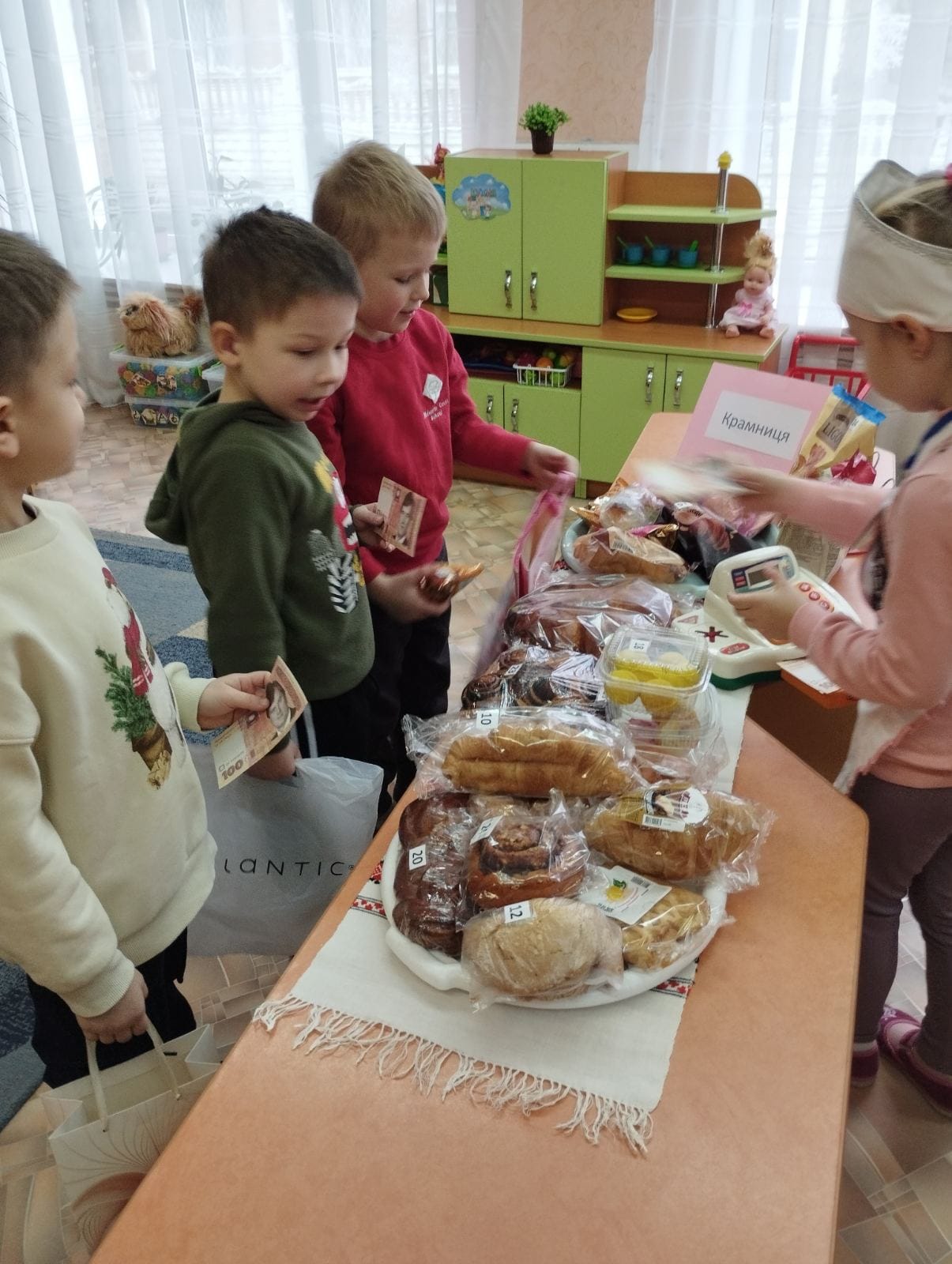 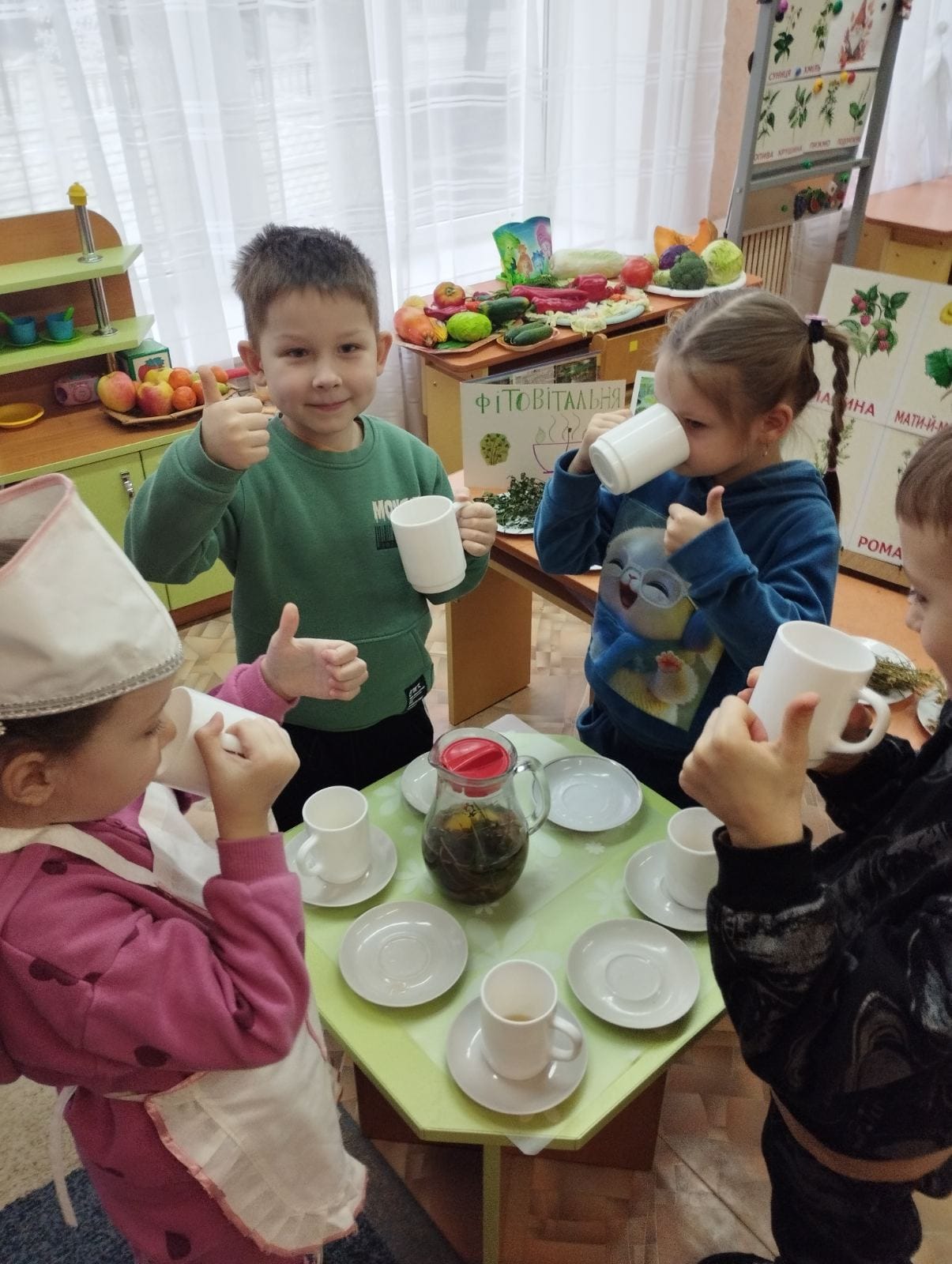 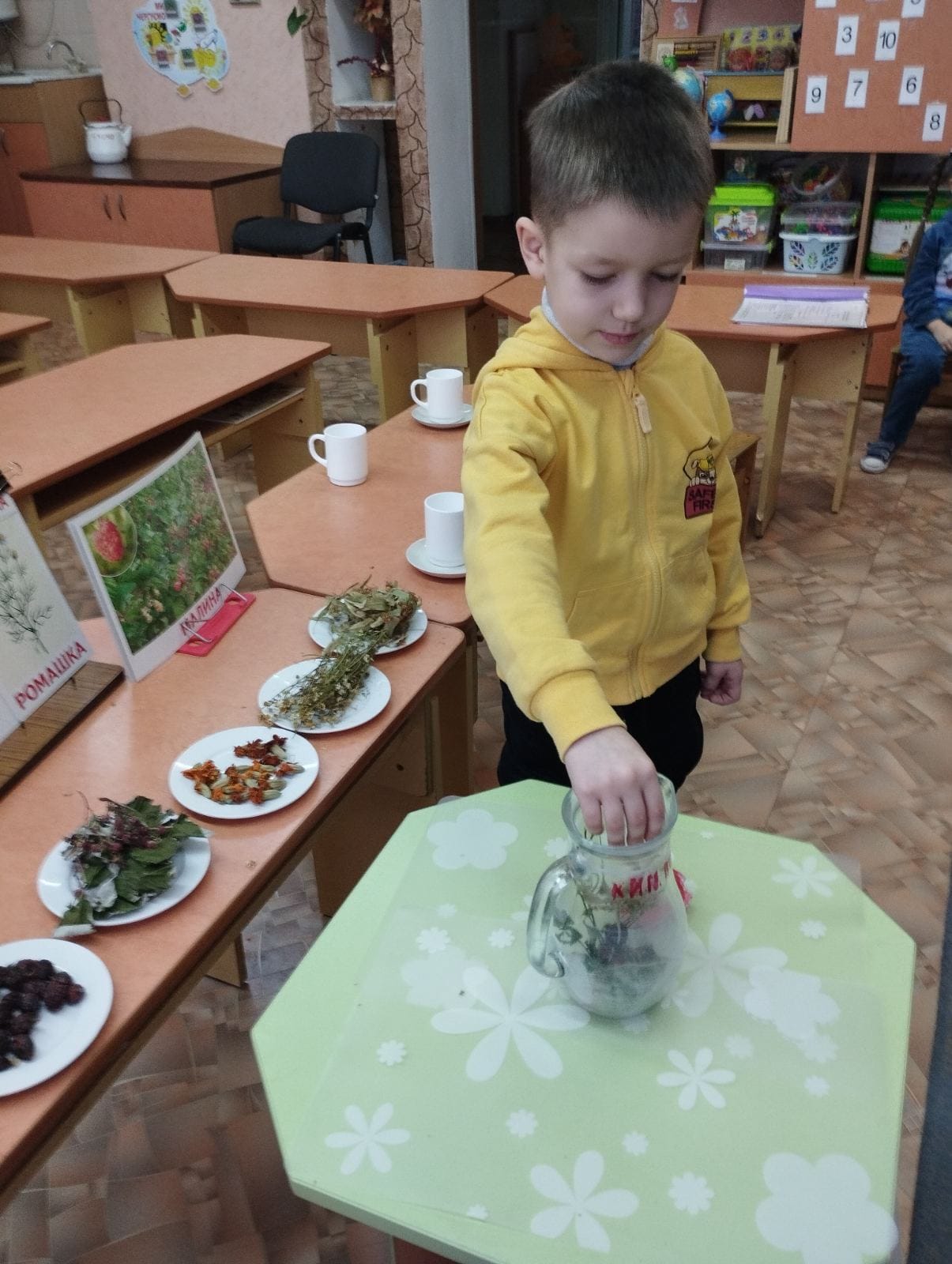 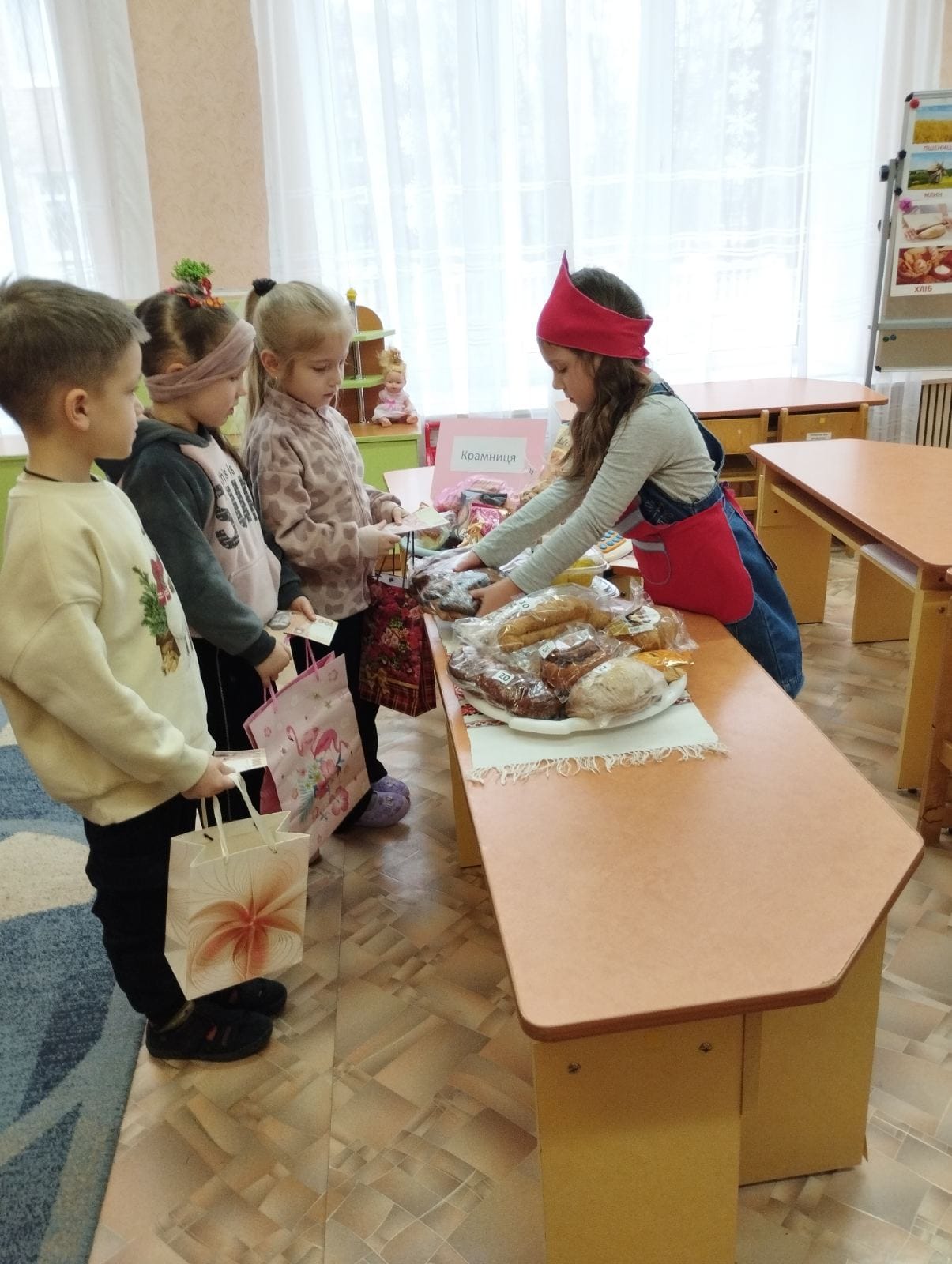 Проєкт «Тарілочка зорового харчування»
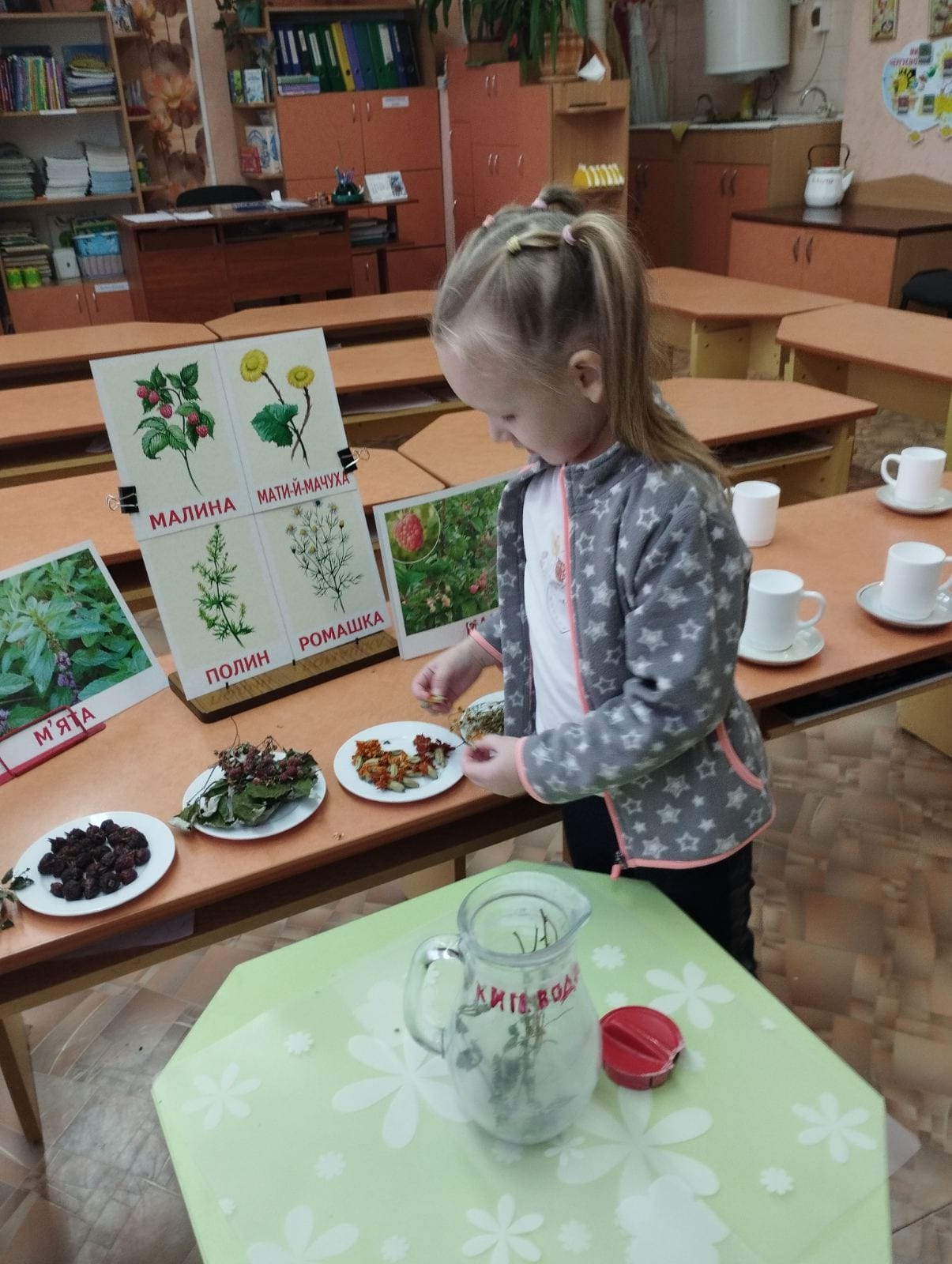 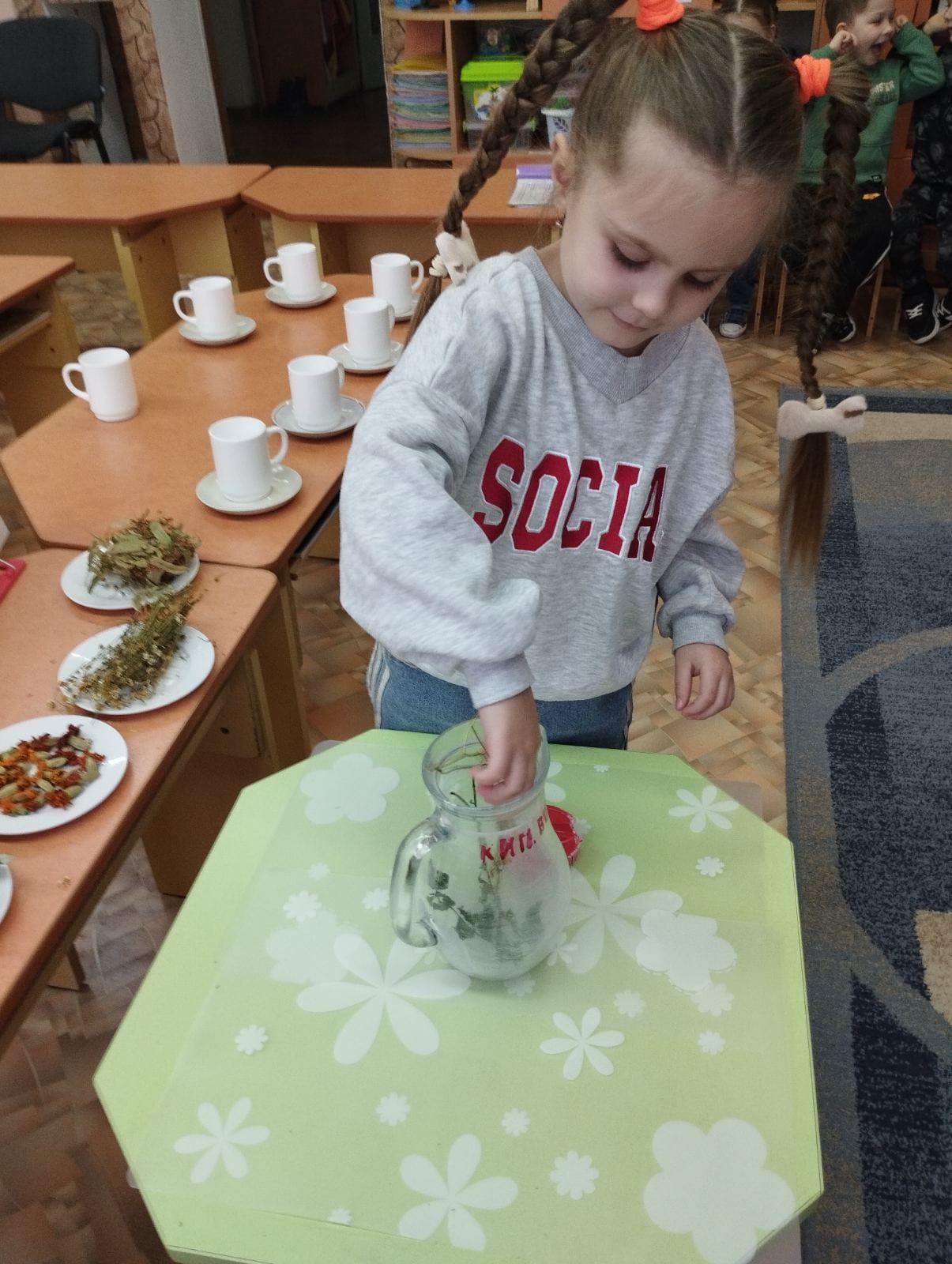 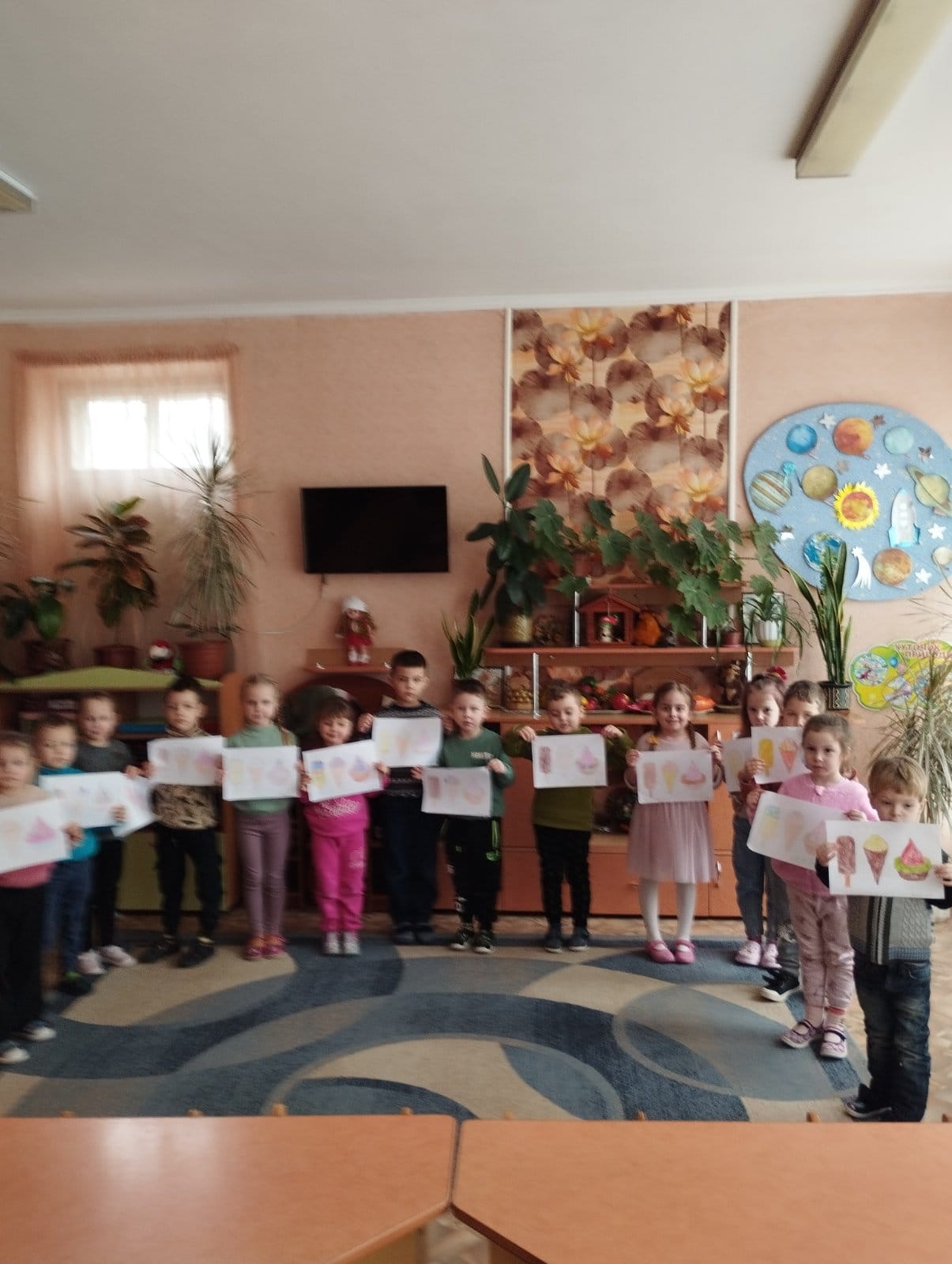 ГЕРОЯМ ПЕРШОЇ ПЕРЕМОГИ У БИТВІ, ЩО ТРИВАЄ, СЛАВА!
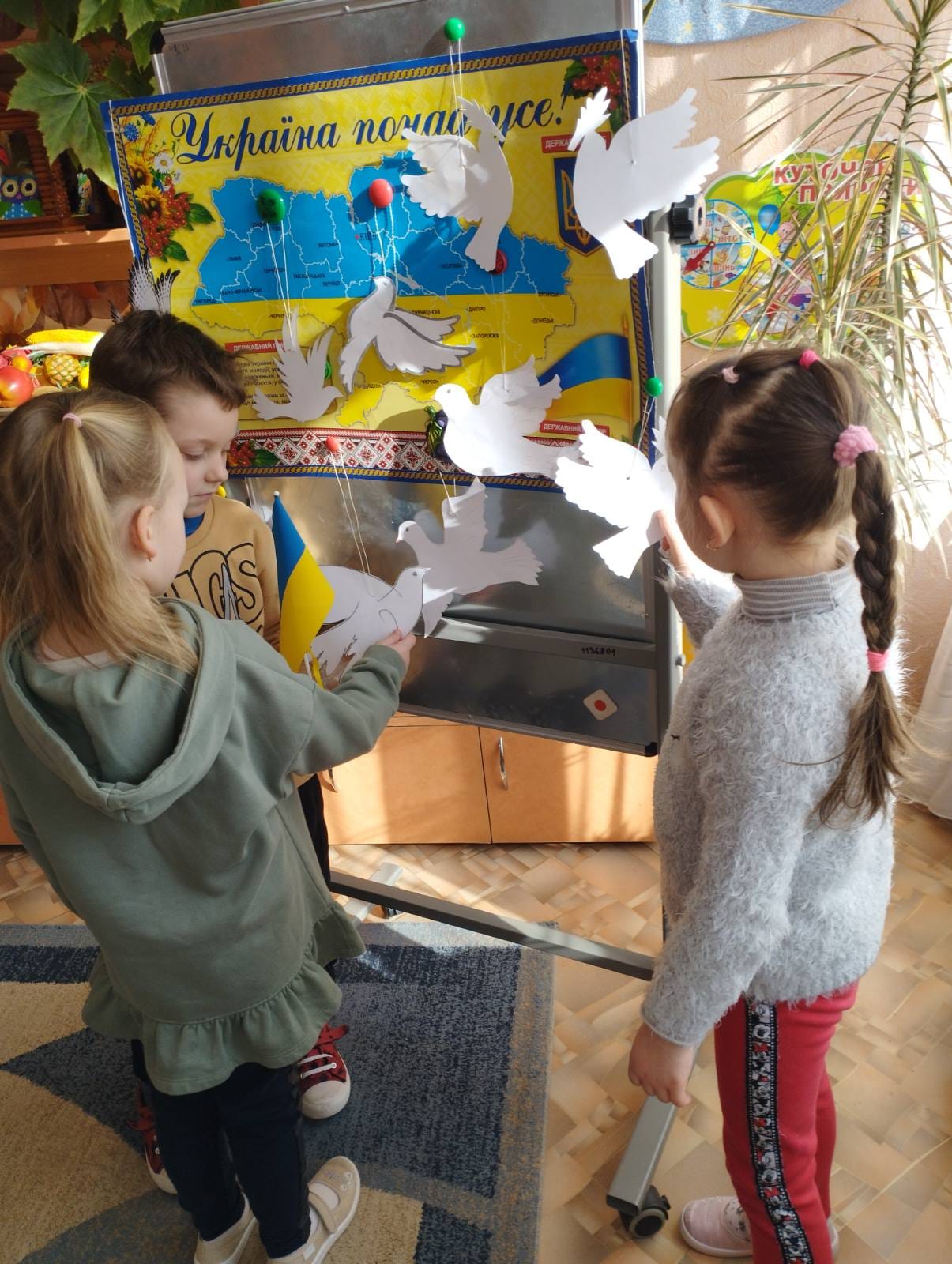 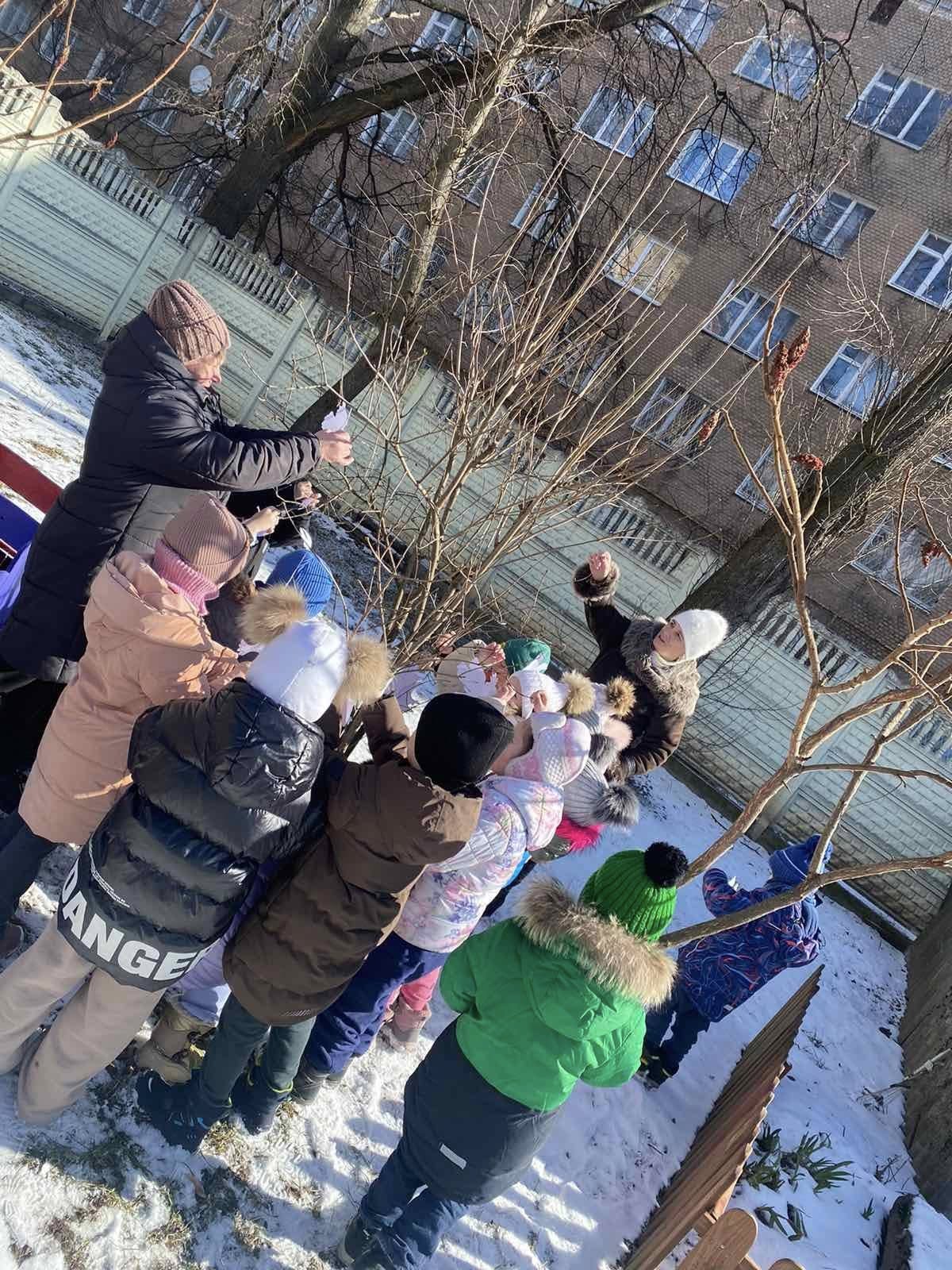 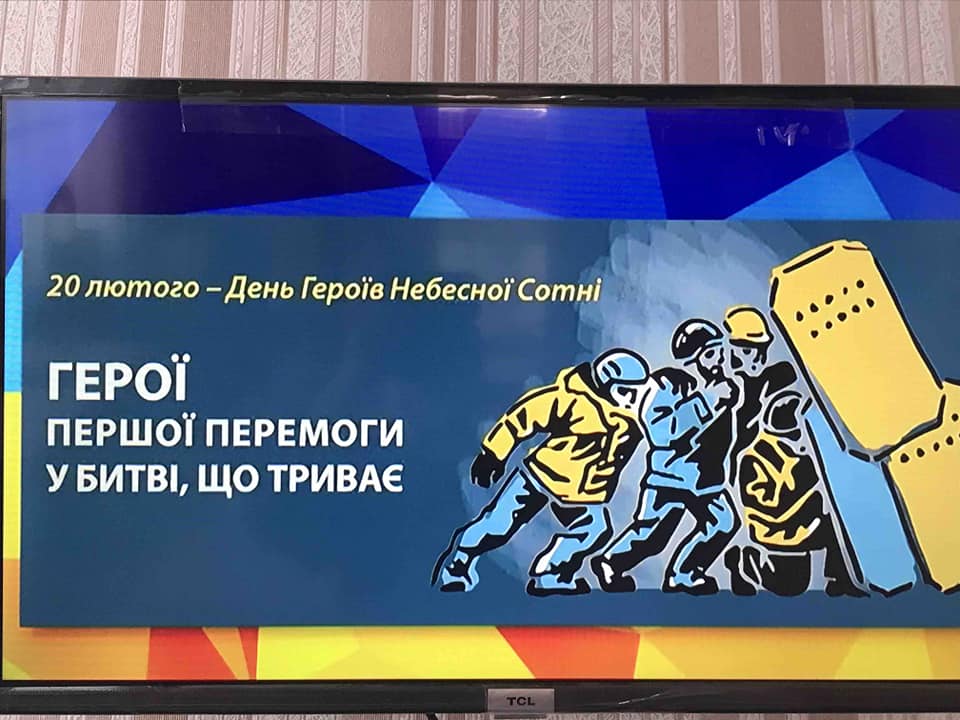 Андріївські вечорниці
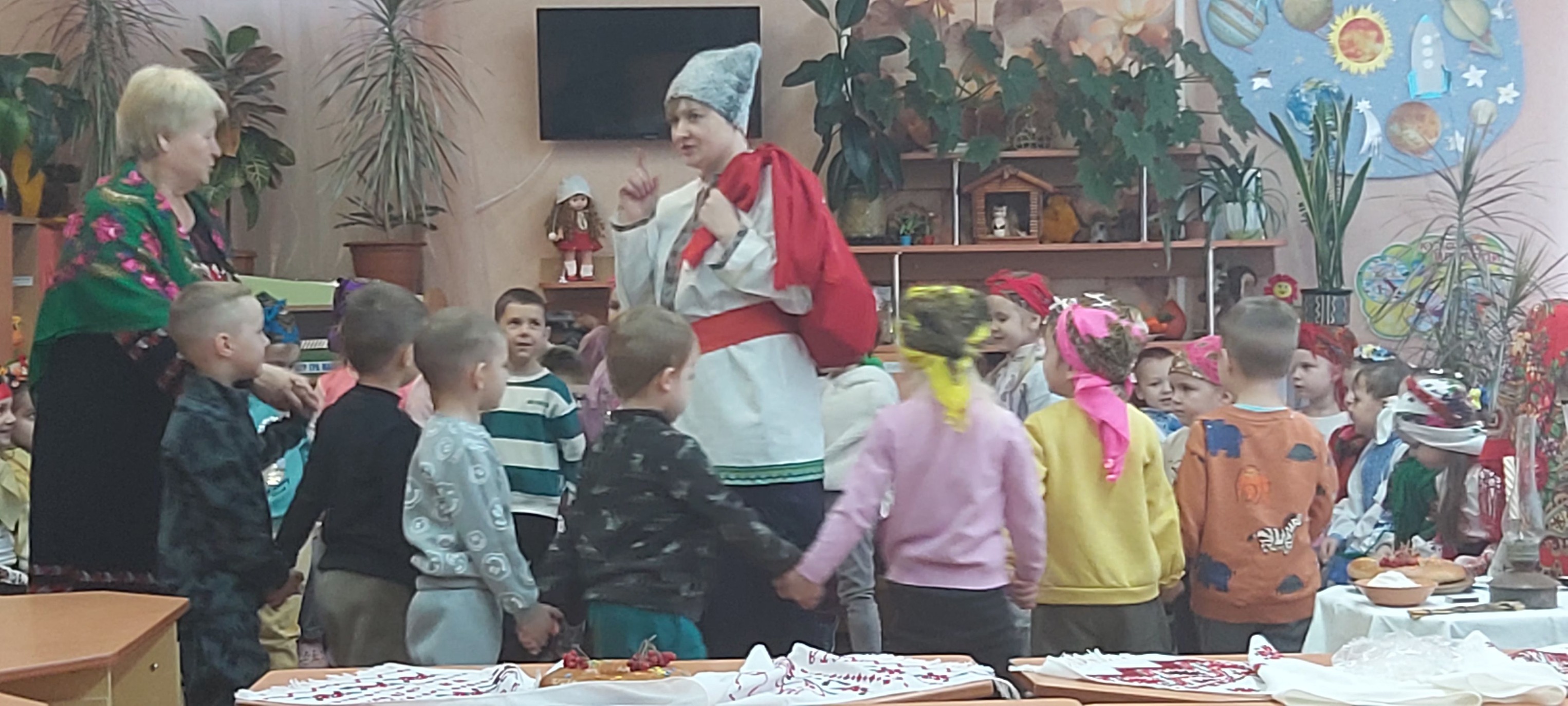 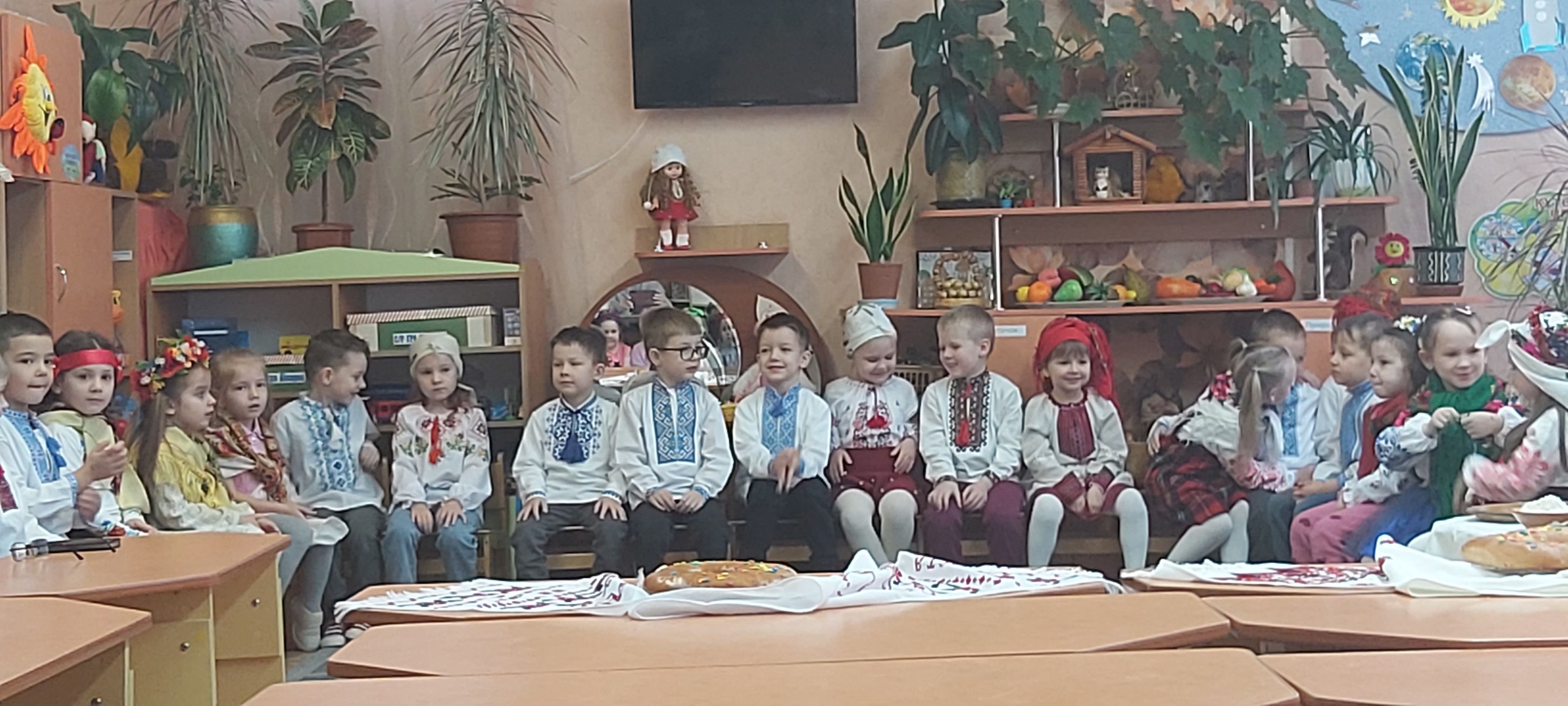 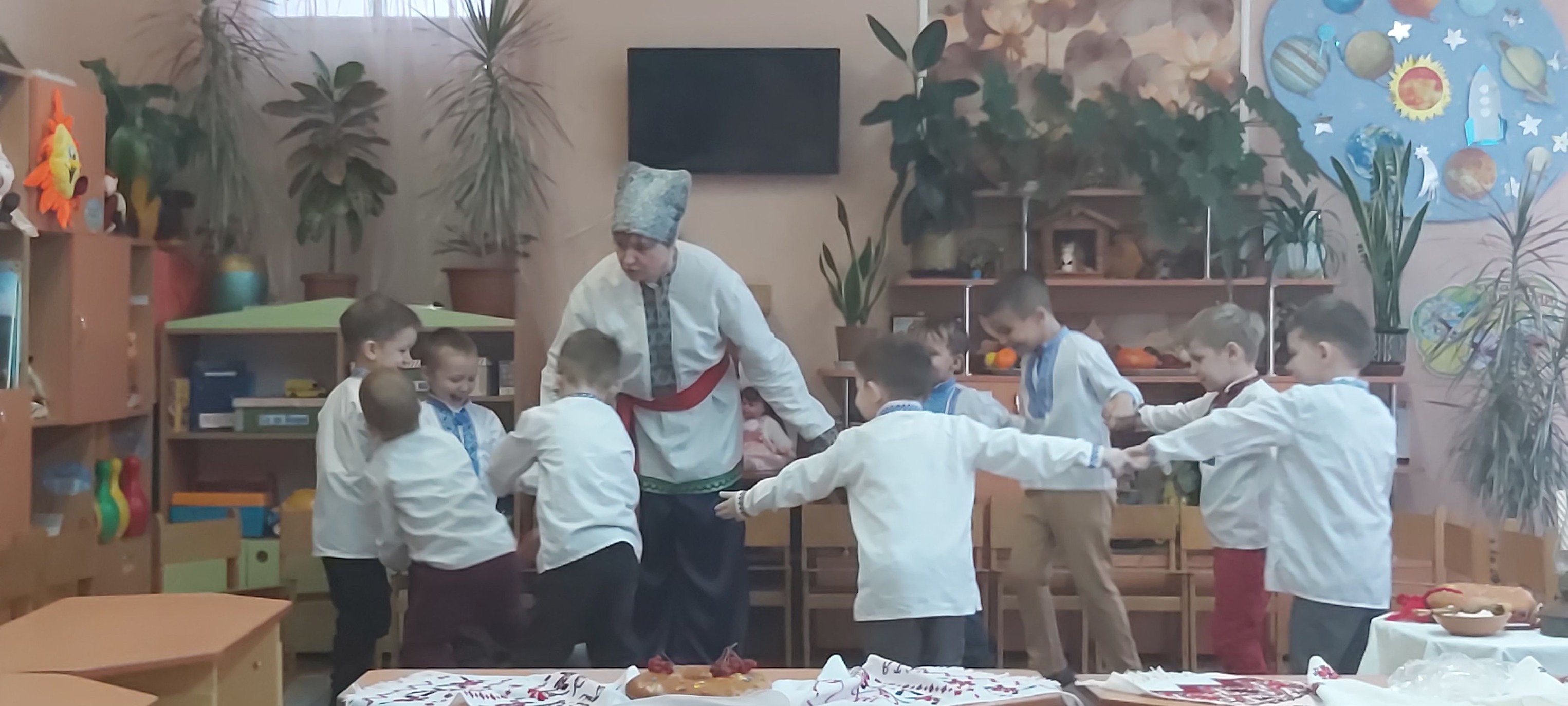 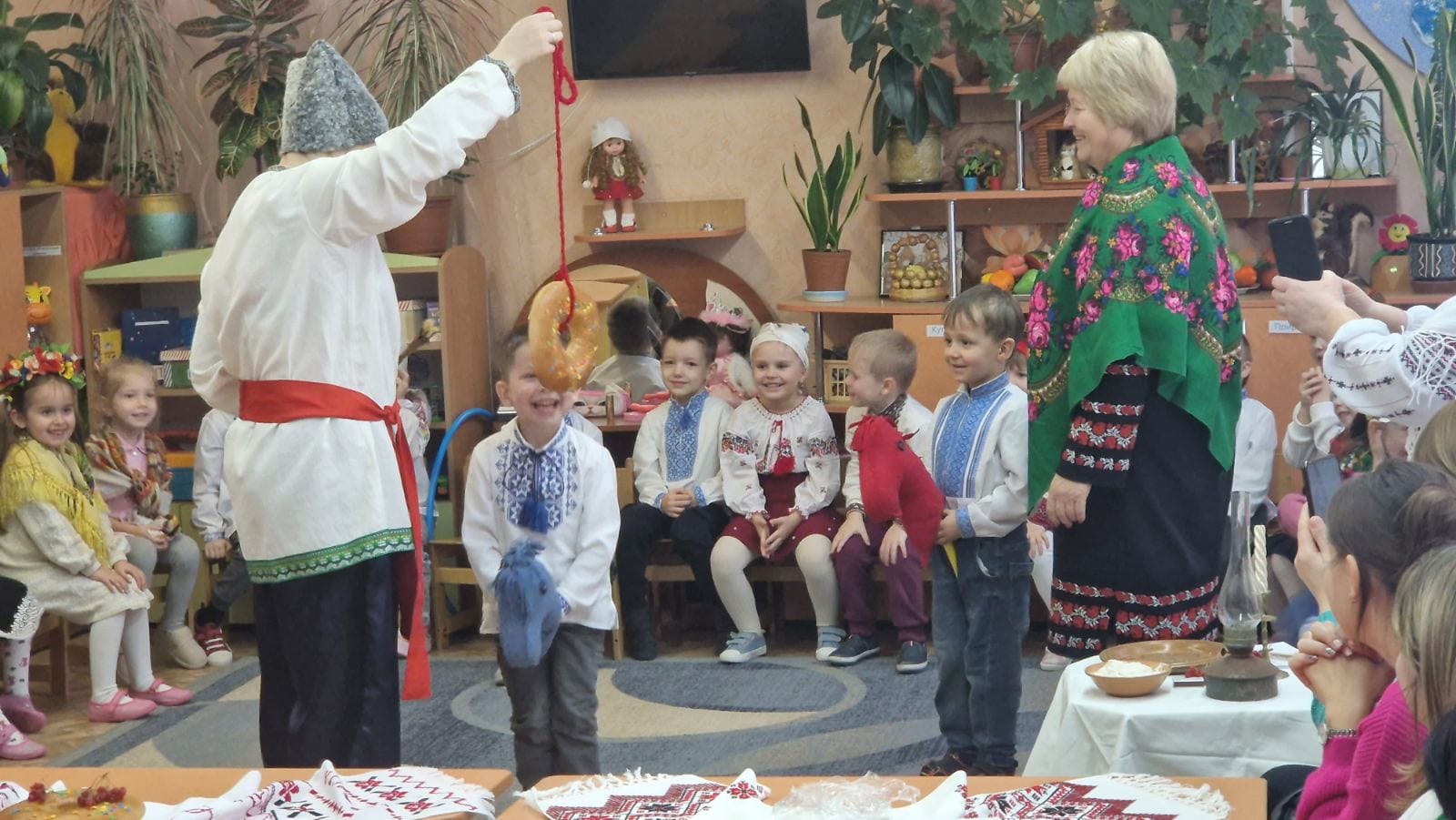 Тиждень прав дитини
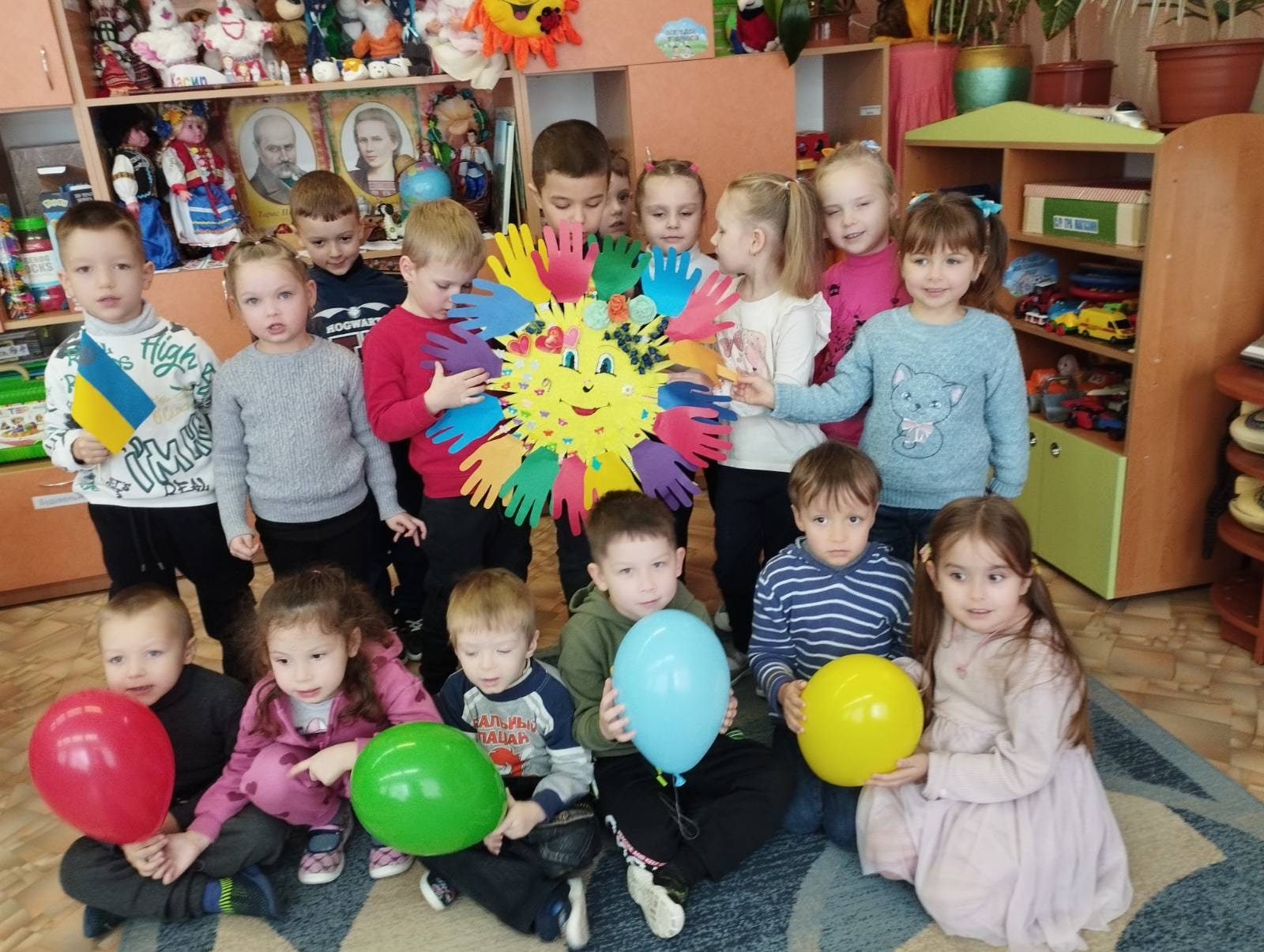 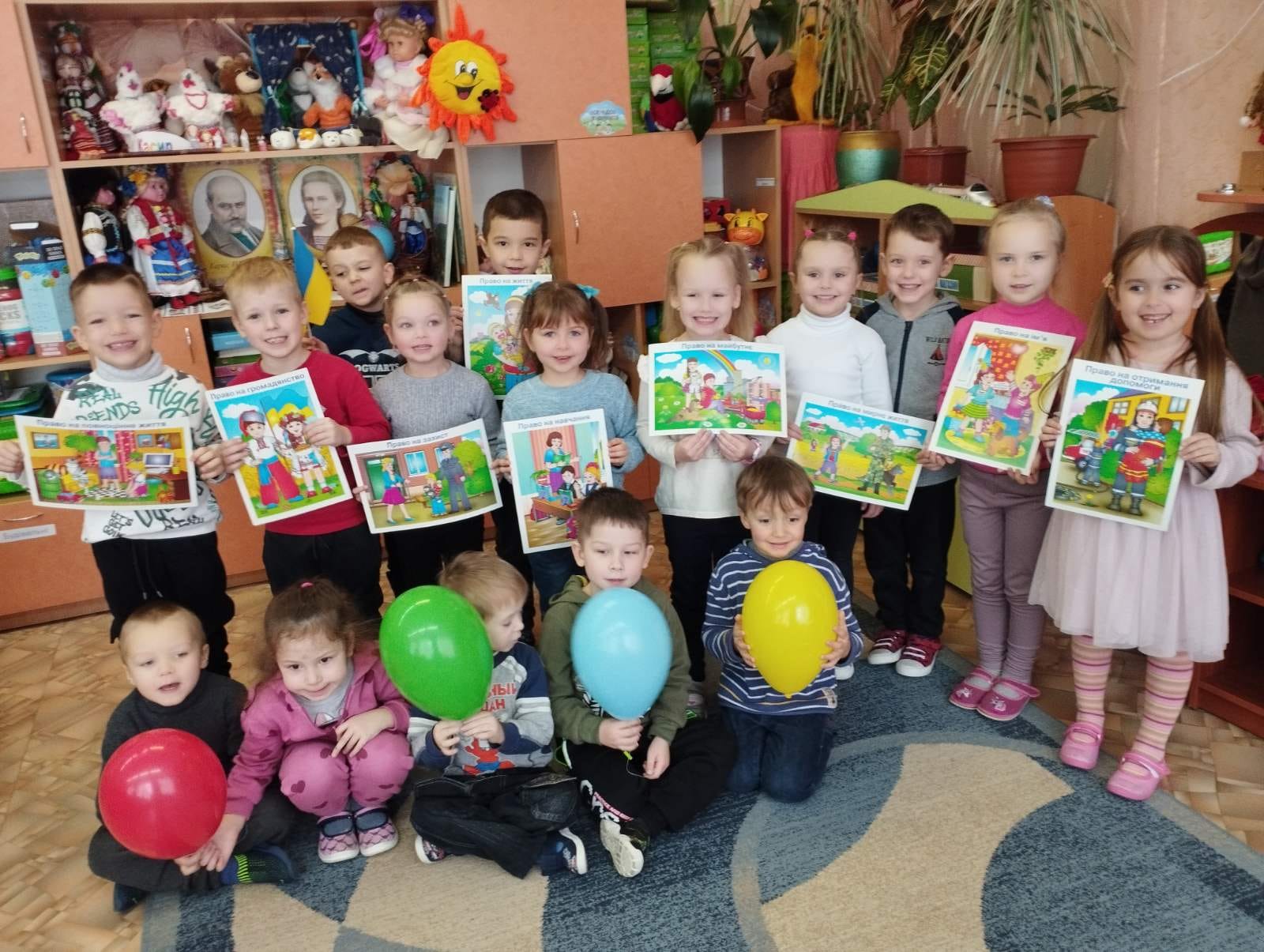 ІХ Всеукраїнської акції "Нарру Гав для Сірка" зі збору корму, іграшок для тварин у притулках. Акція за ініціативи БФ "Щаслива лапа"
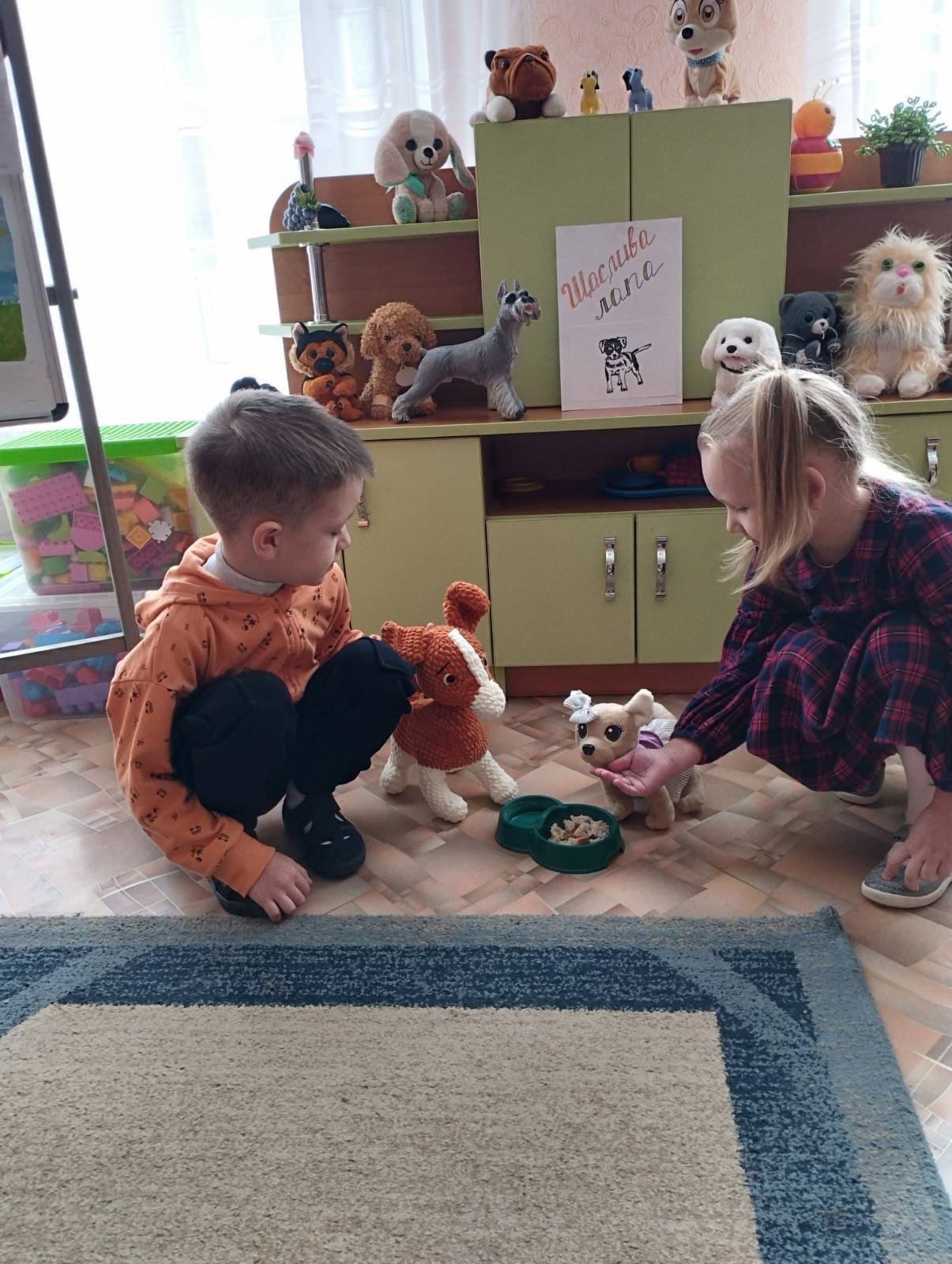 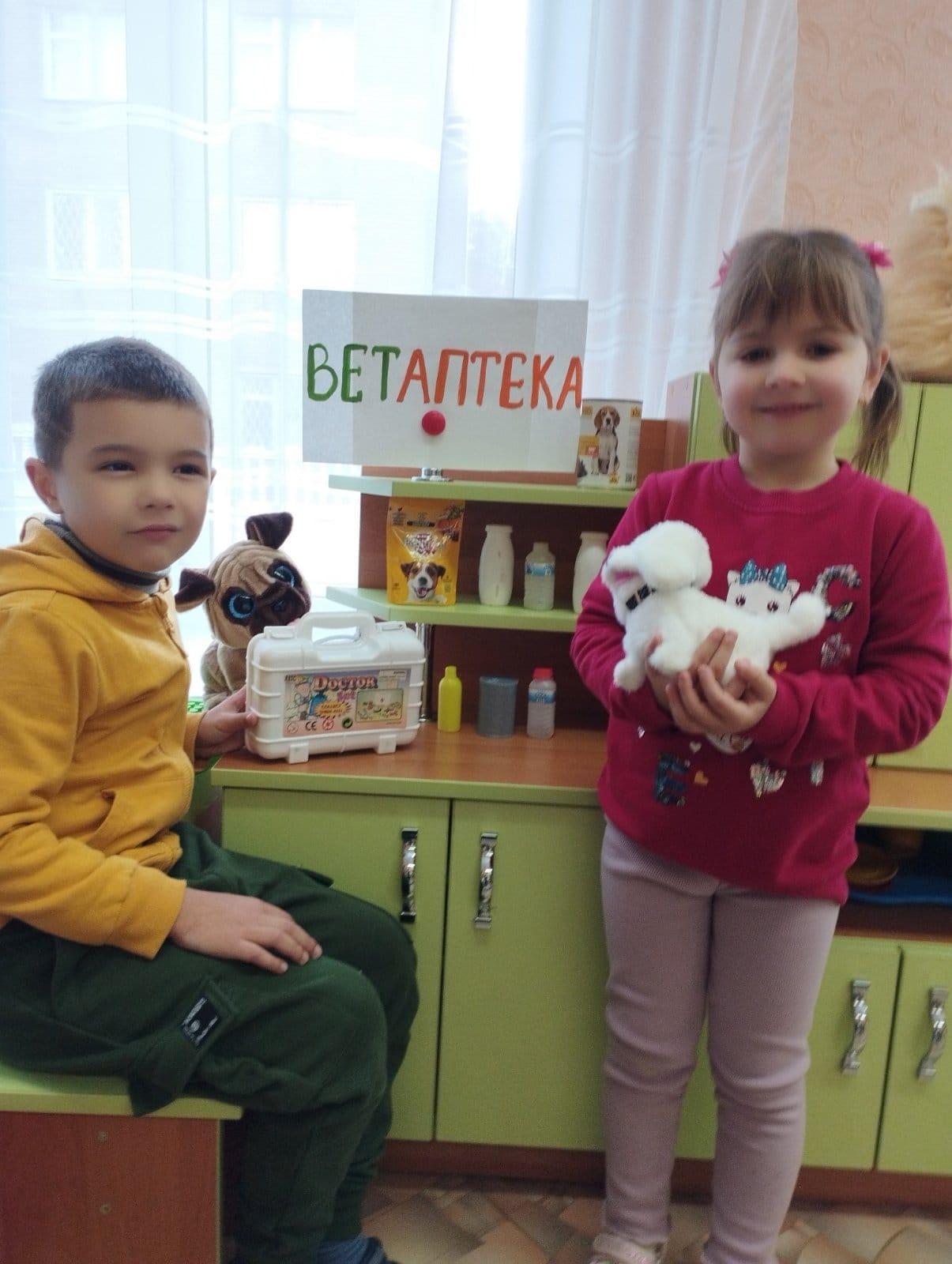 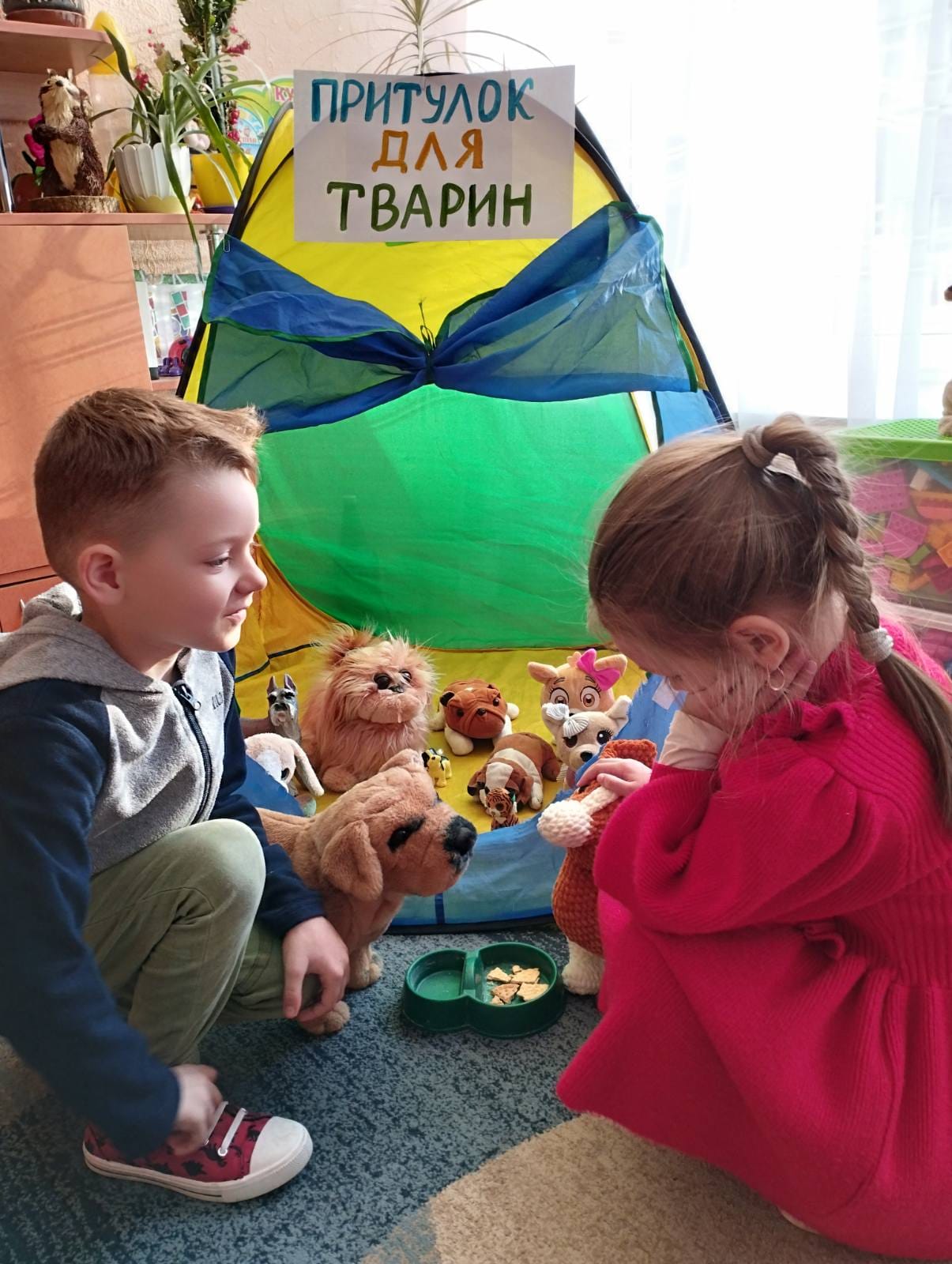 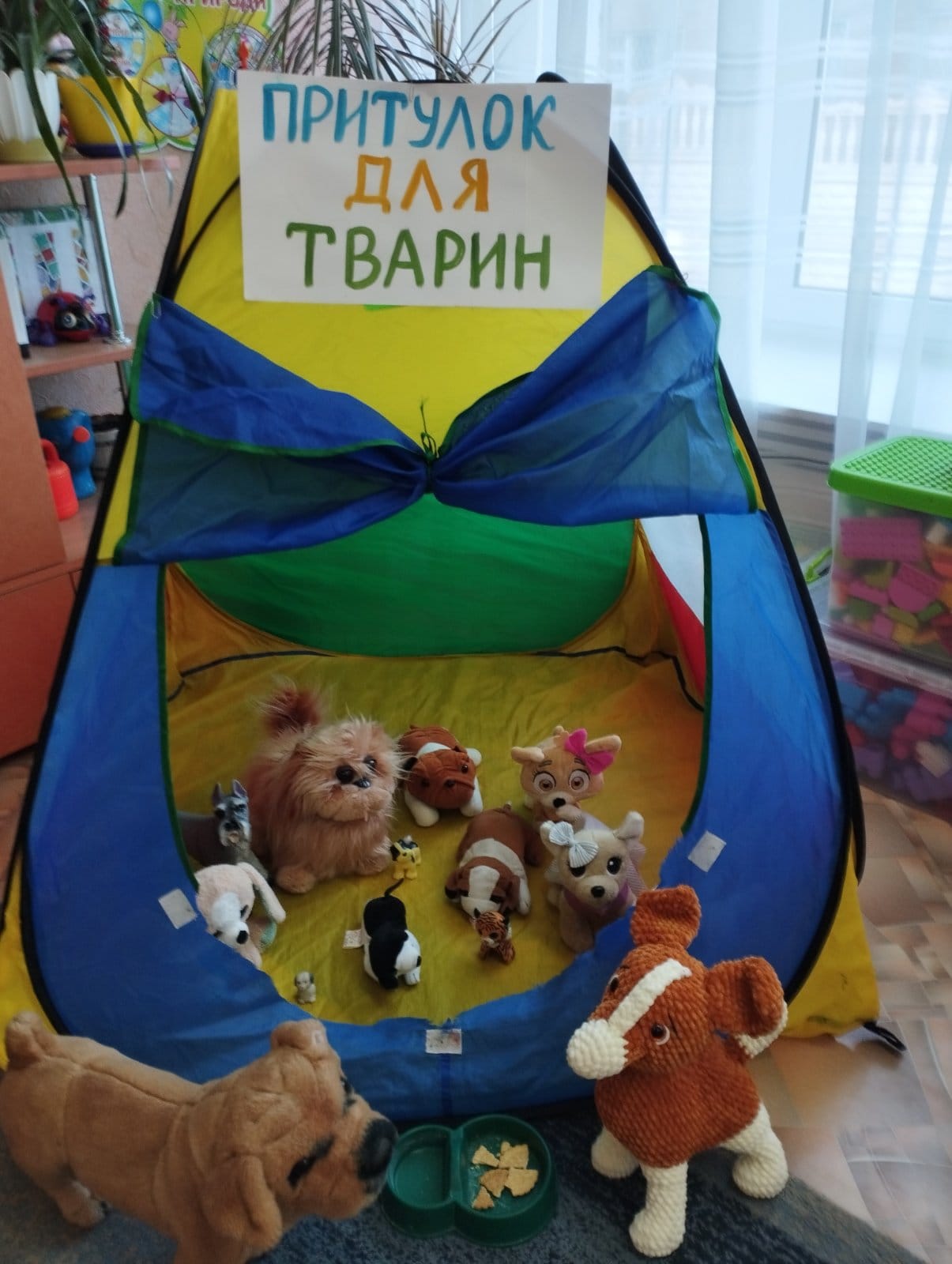 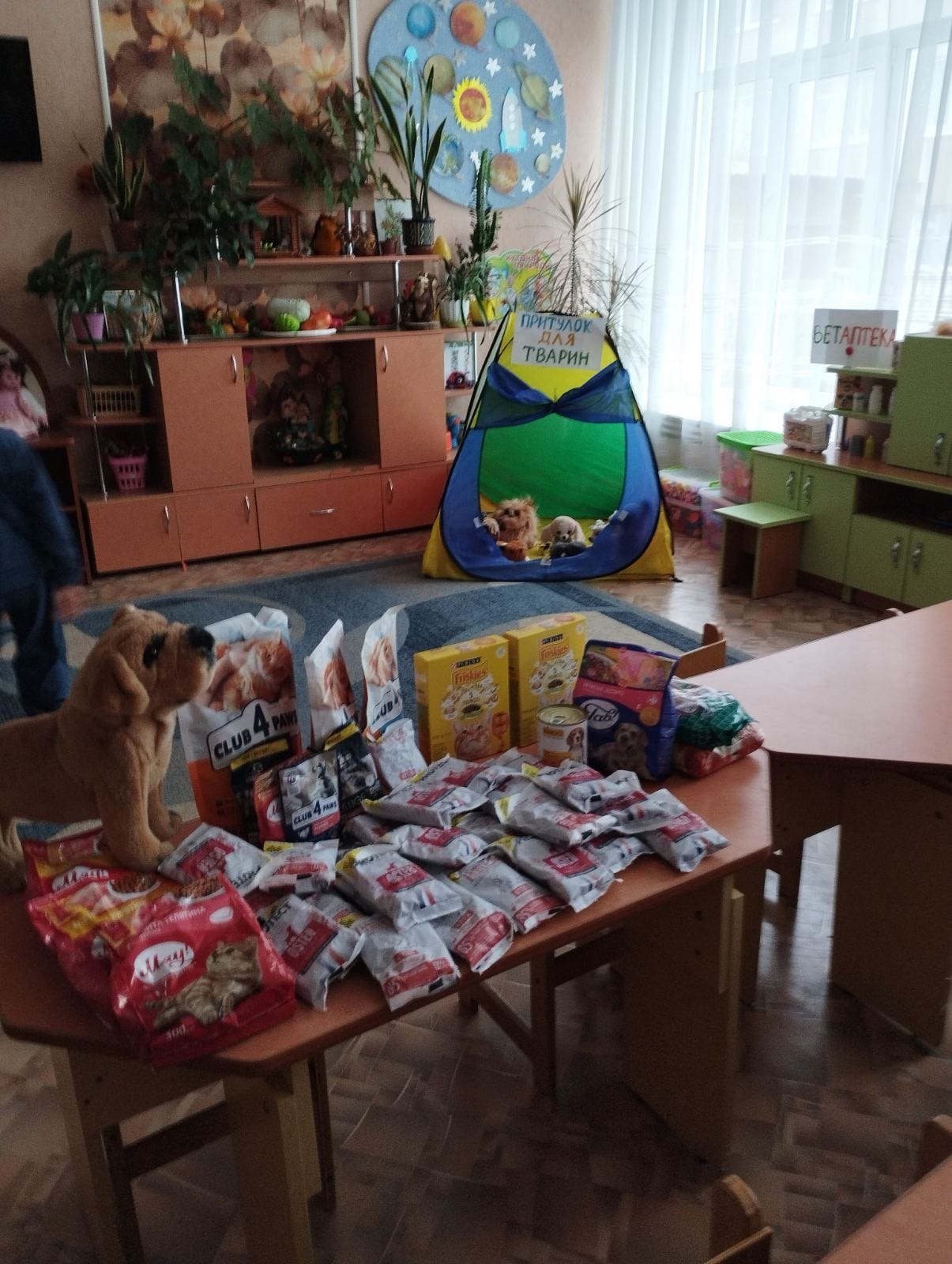 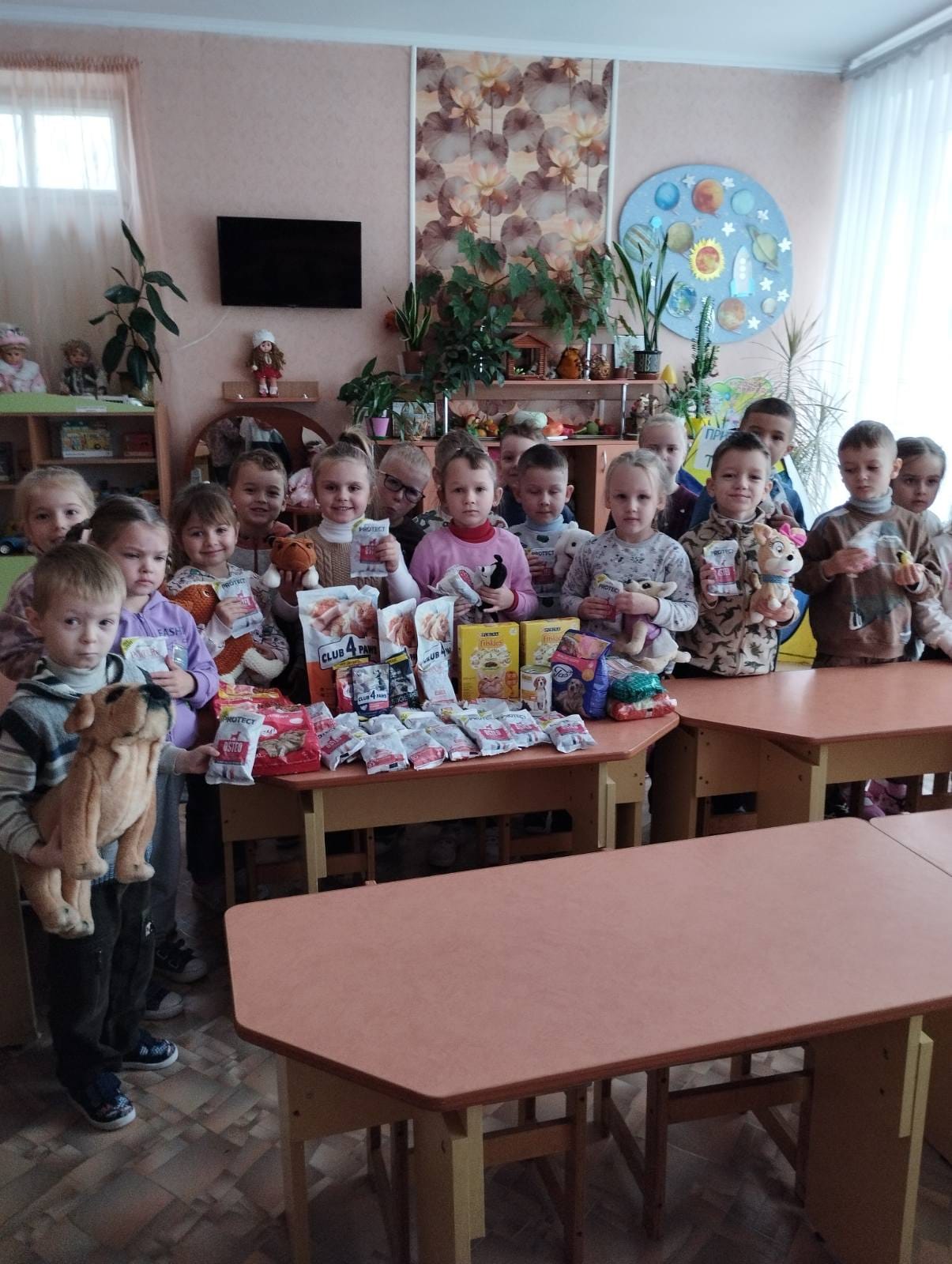 День захисників і захисниць України
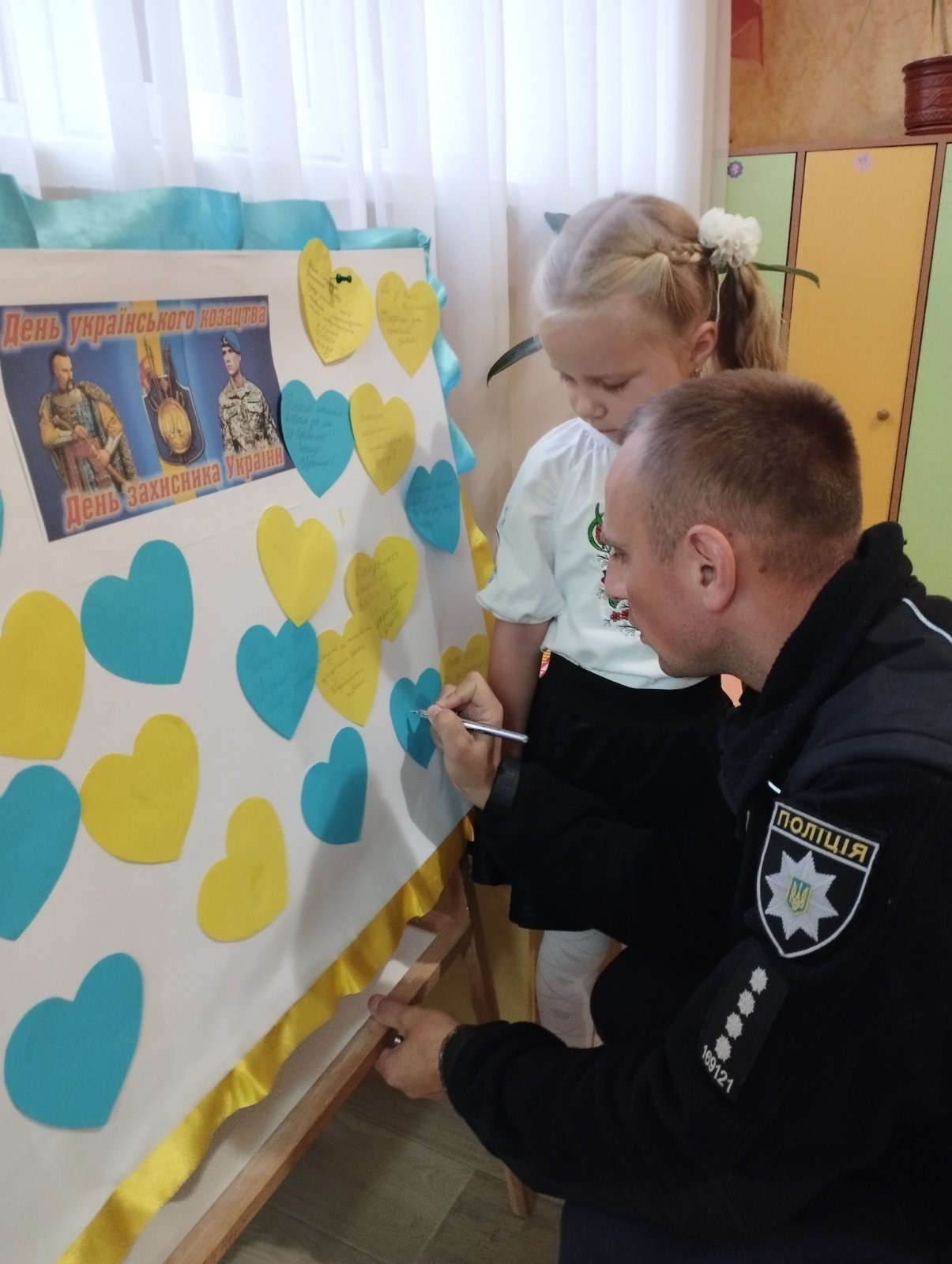 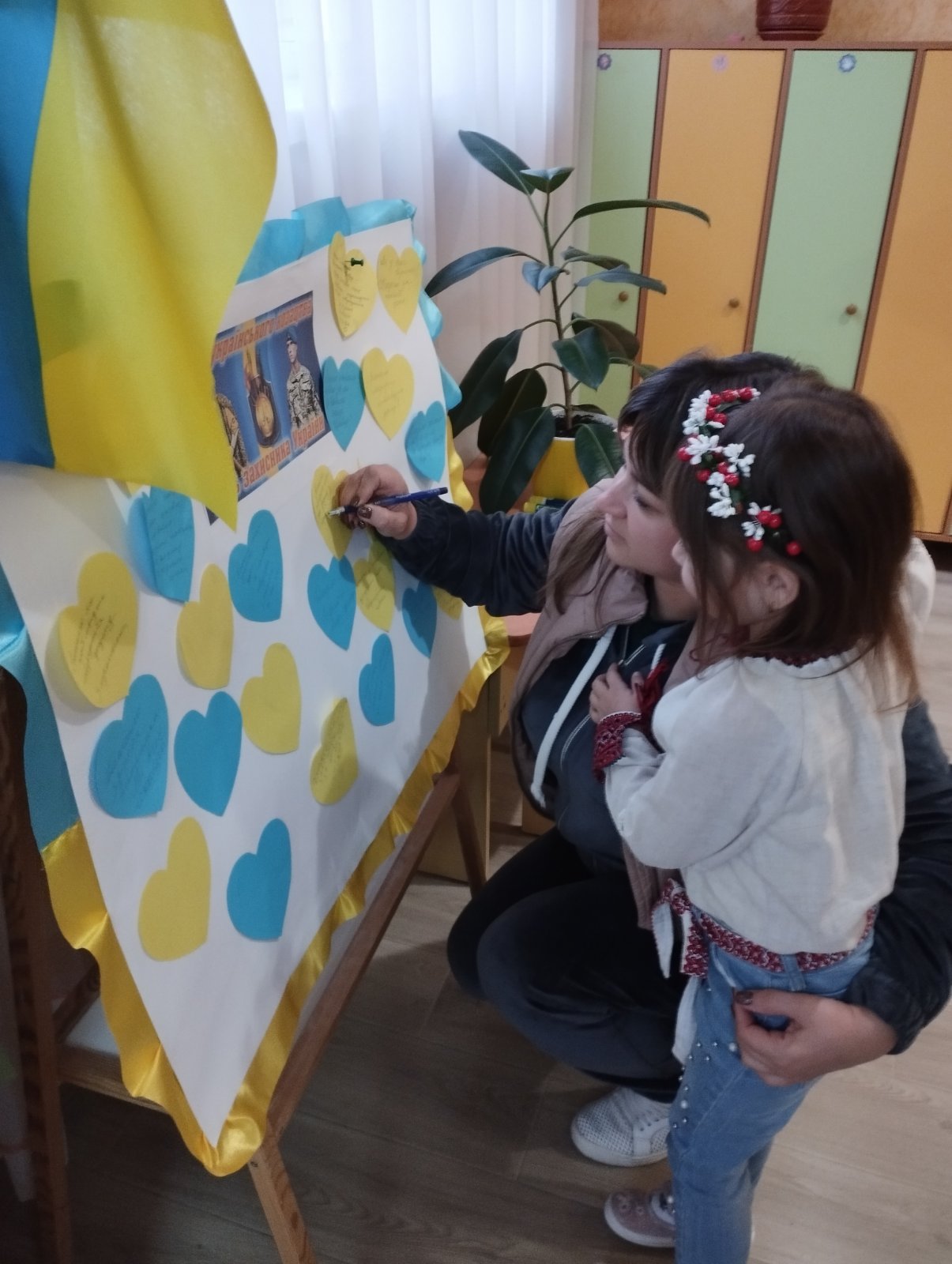 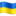 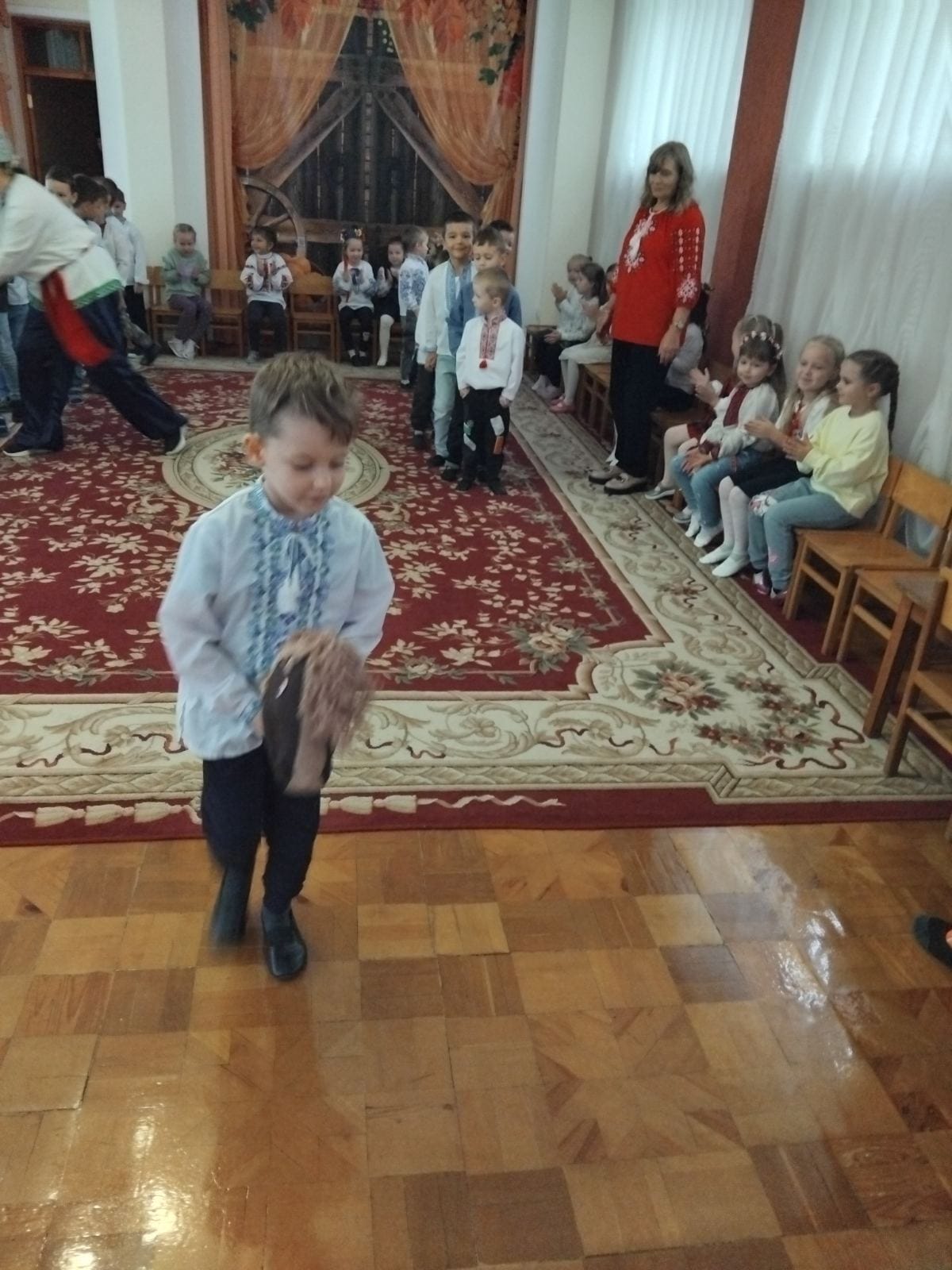 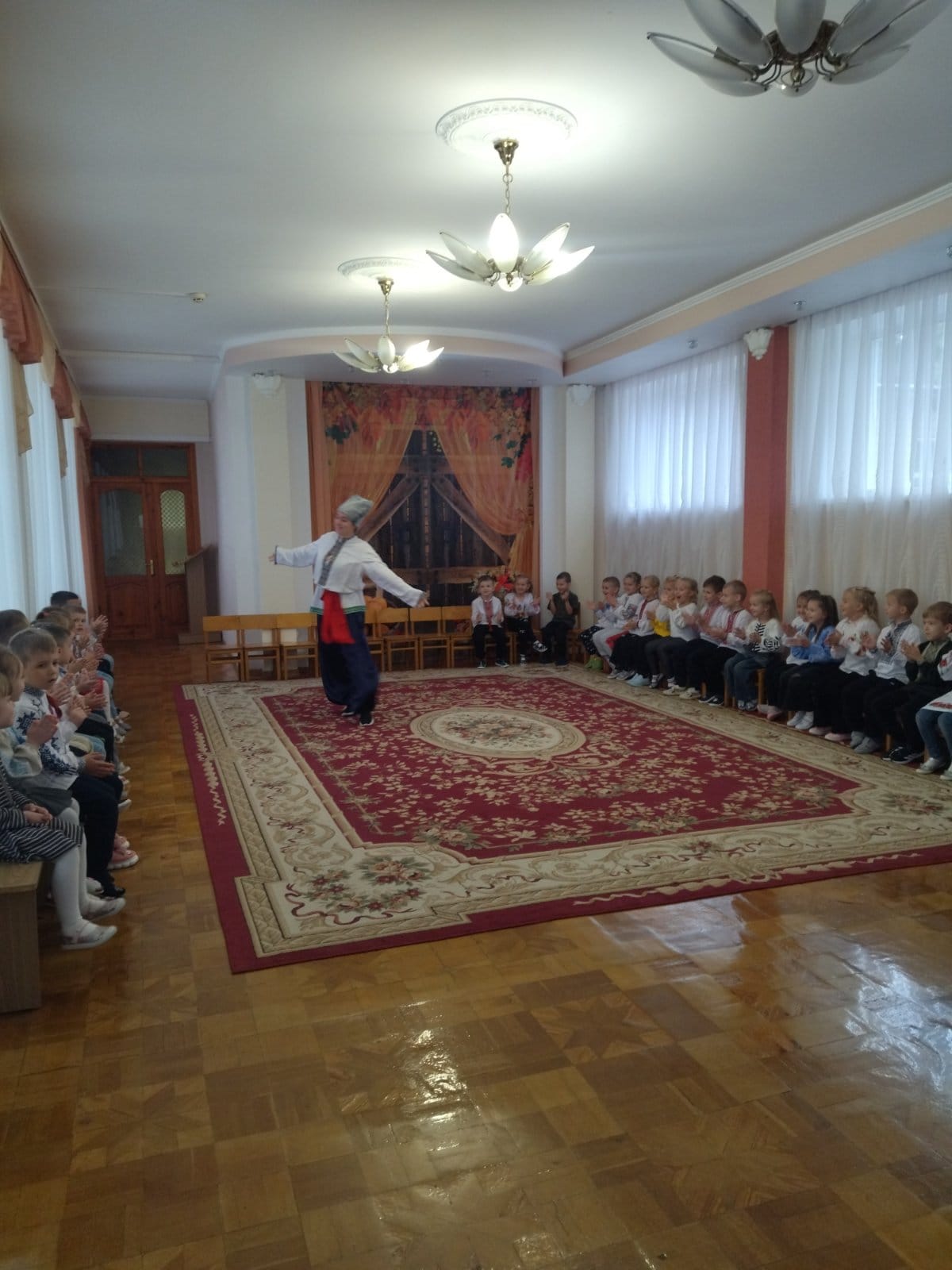 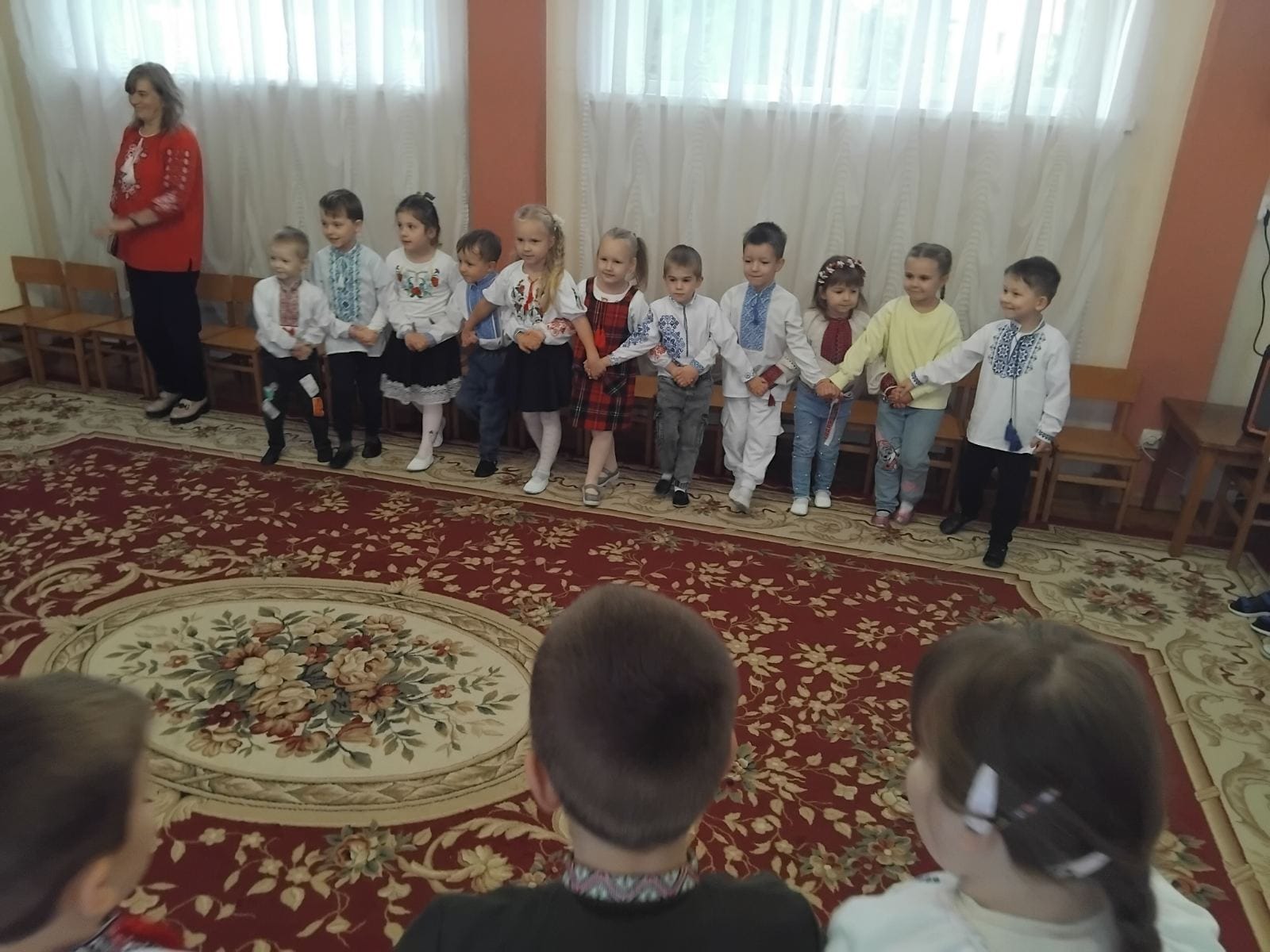 Дні Сталої Енергії
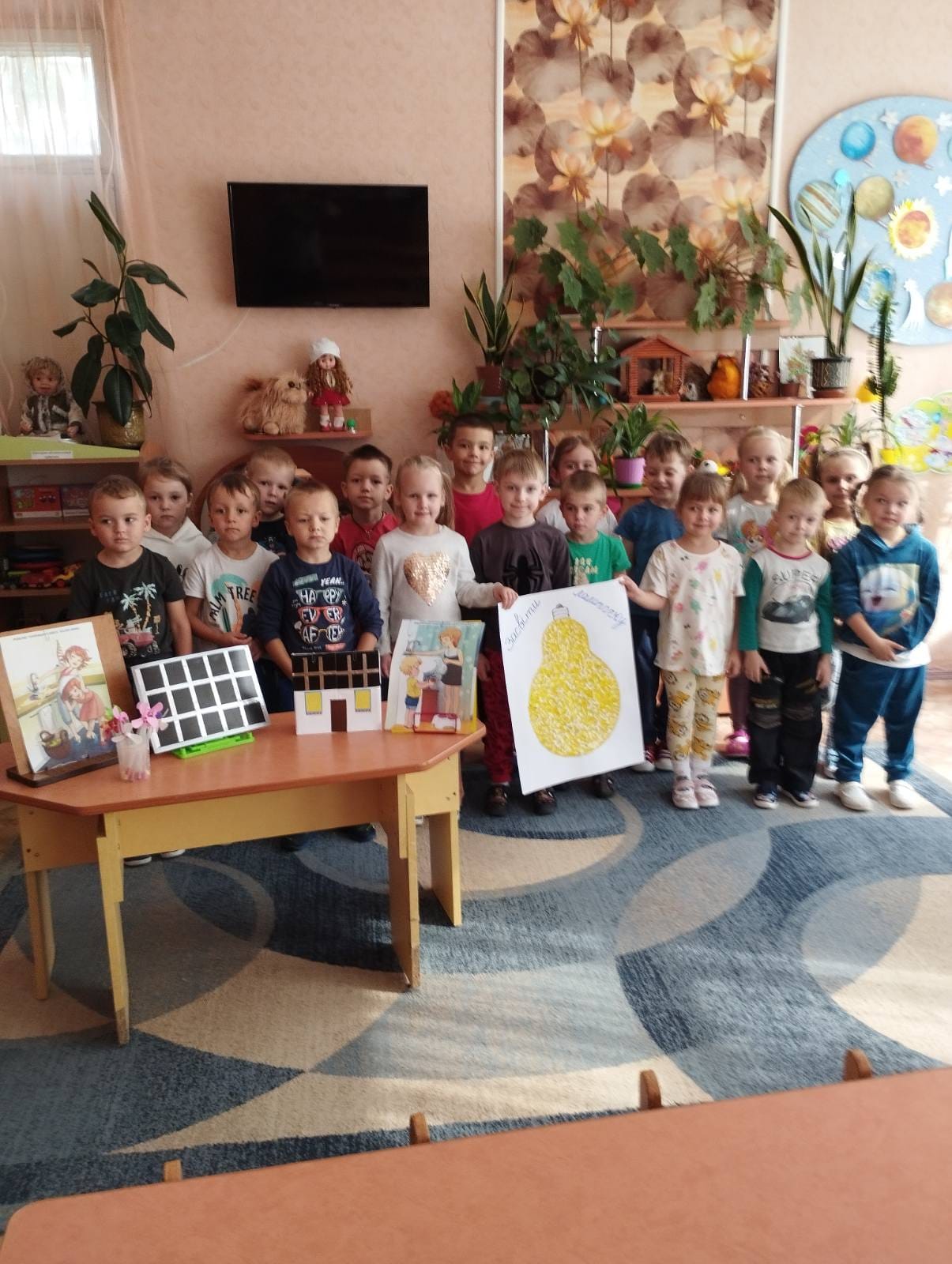 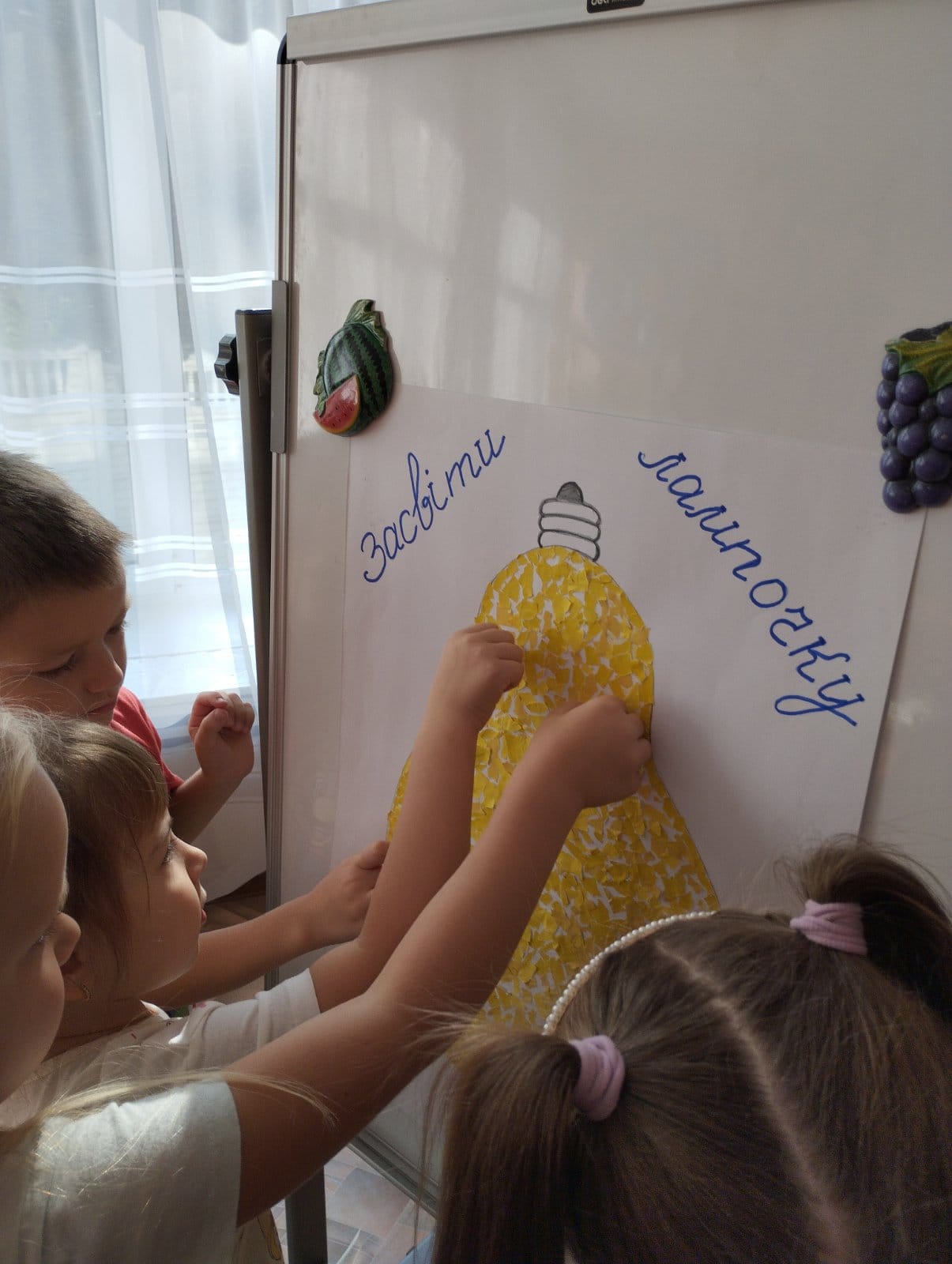 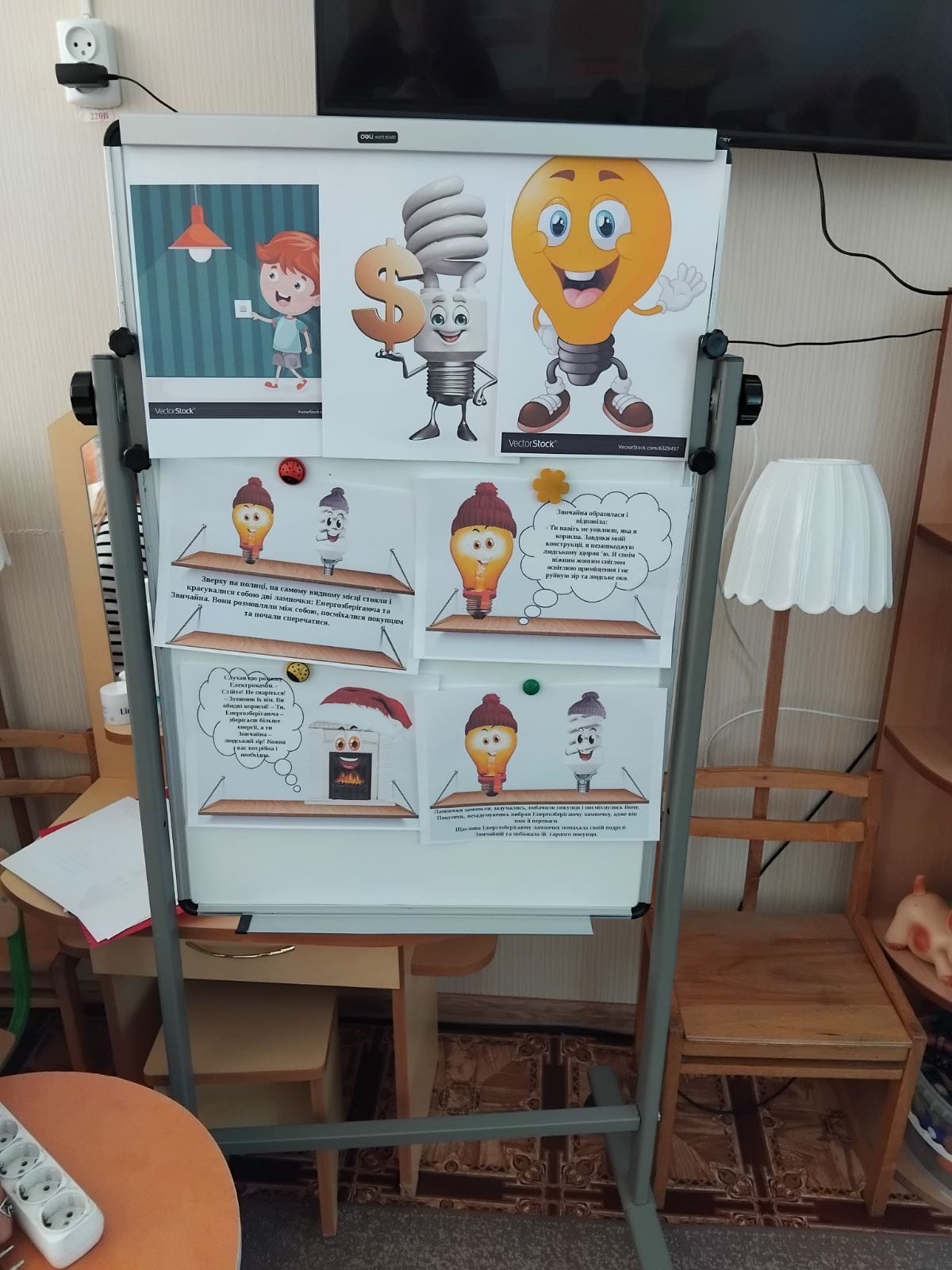 Олімпійський_тиждень #День_фізичної_культури_та_спорту
Олімпійський_тиждень #День_фізичної_культури_та_спорту
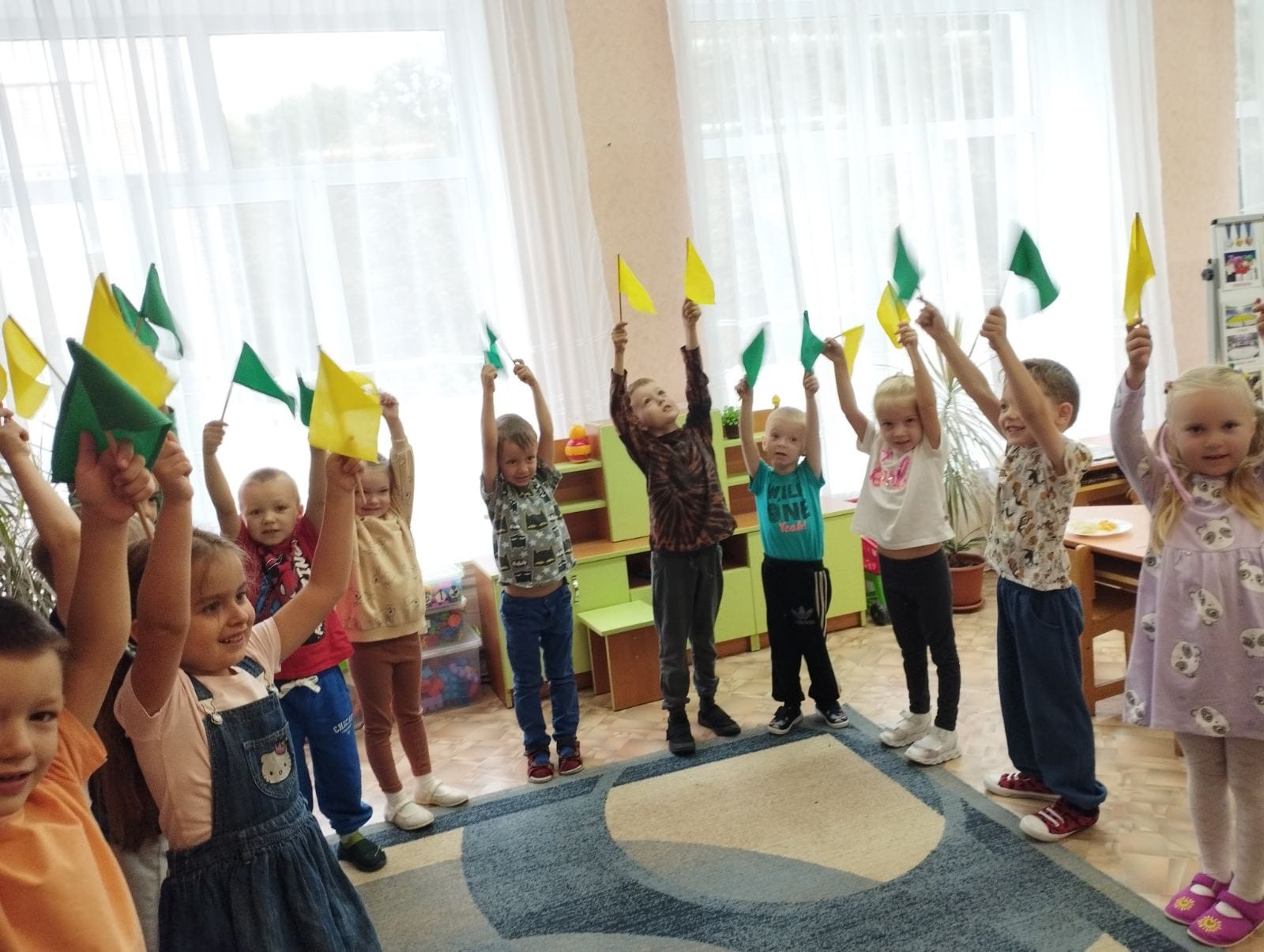 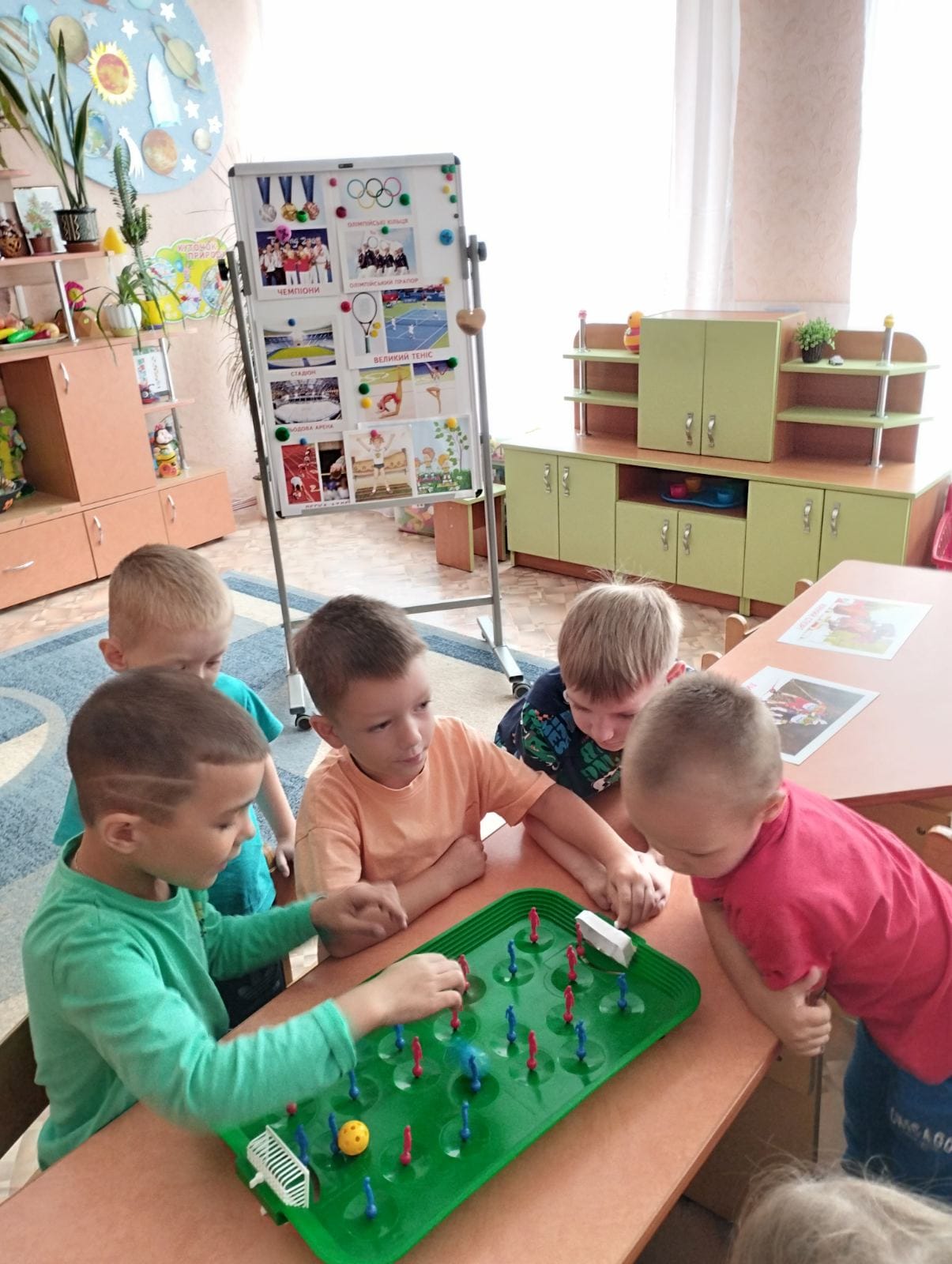 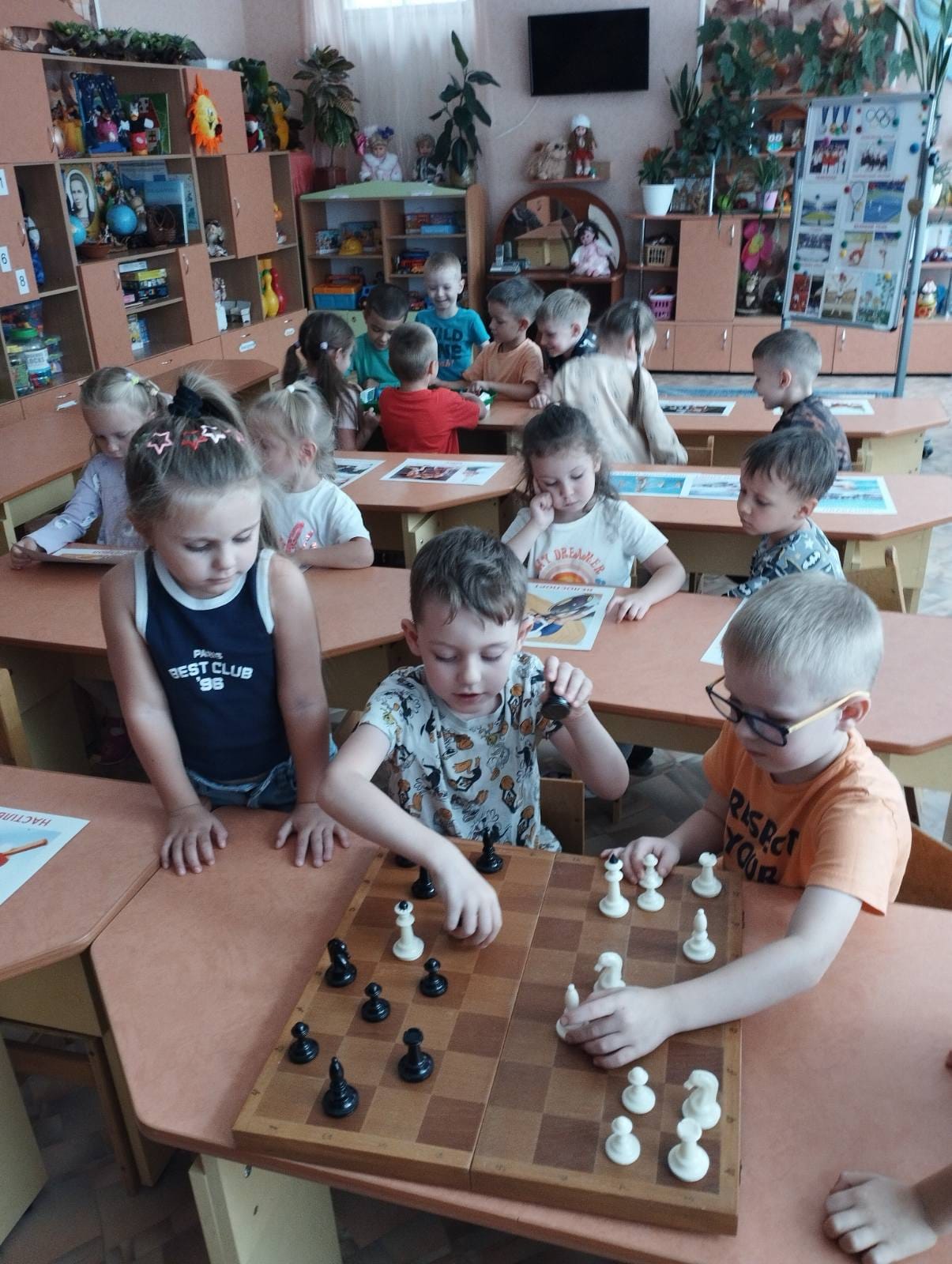 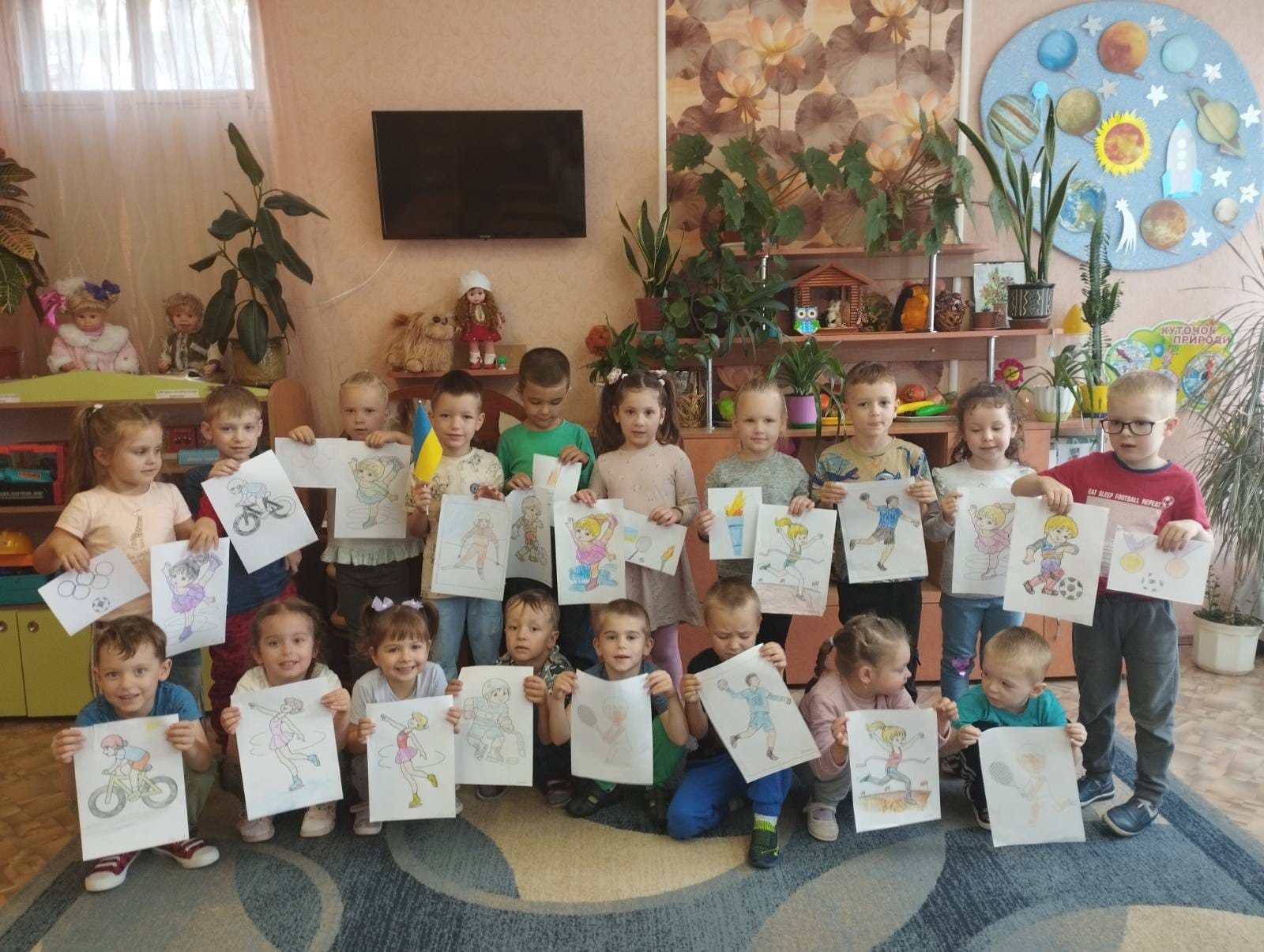 Співпраця з батьками
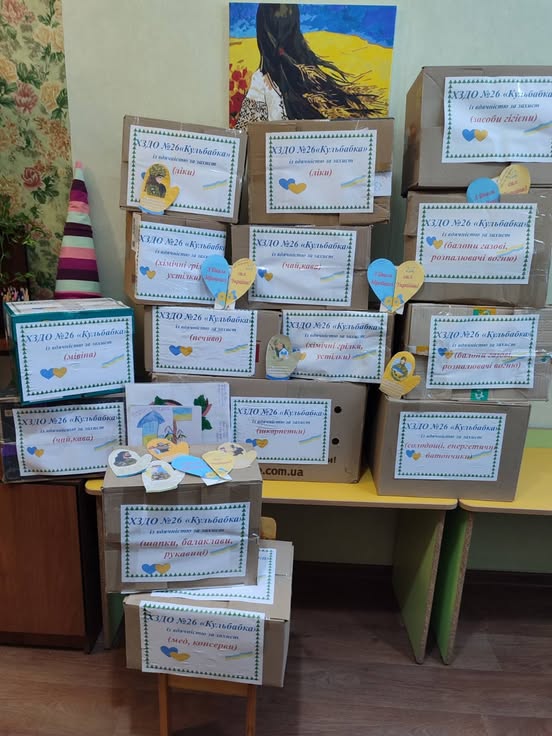 Акція 
"Теплий збір", організована Громадською організацією «Захист об'єднання волонтерів»
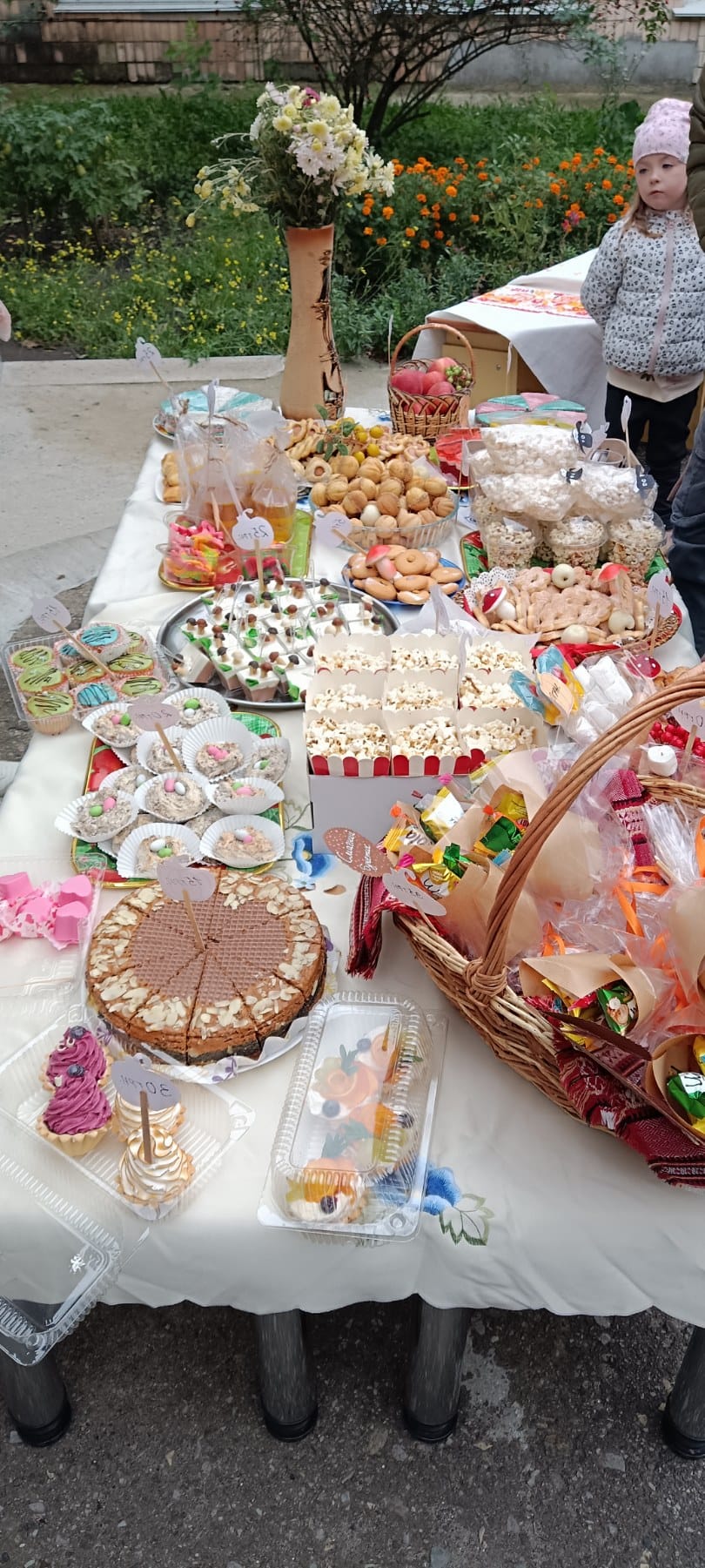 Благодійний ярмарок на підтримку ЗСУ.
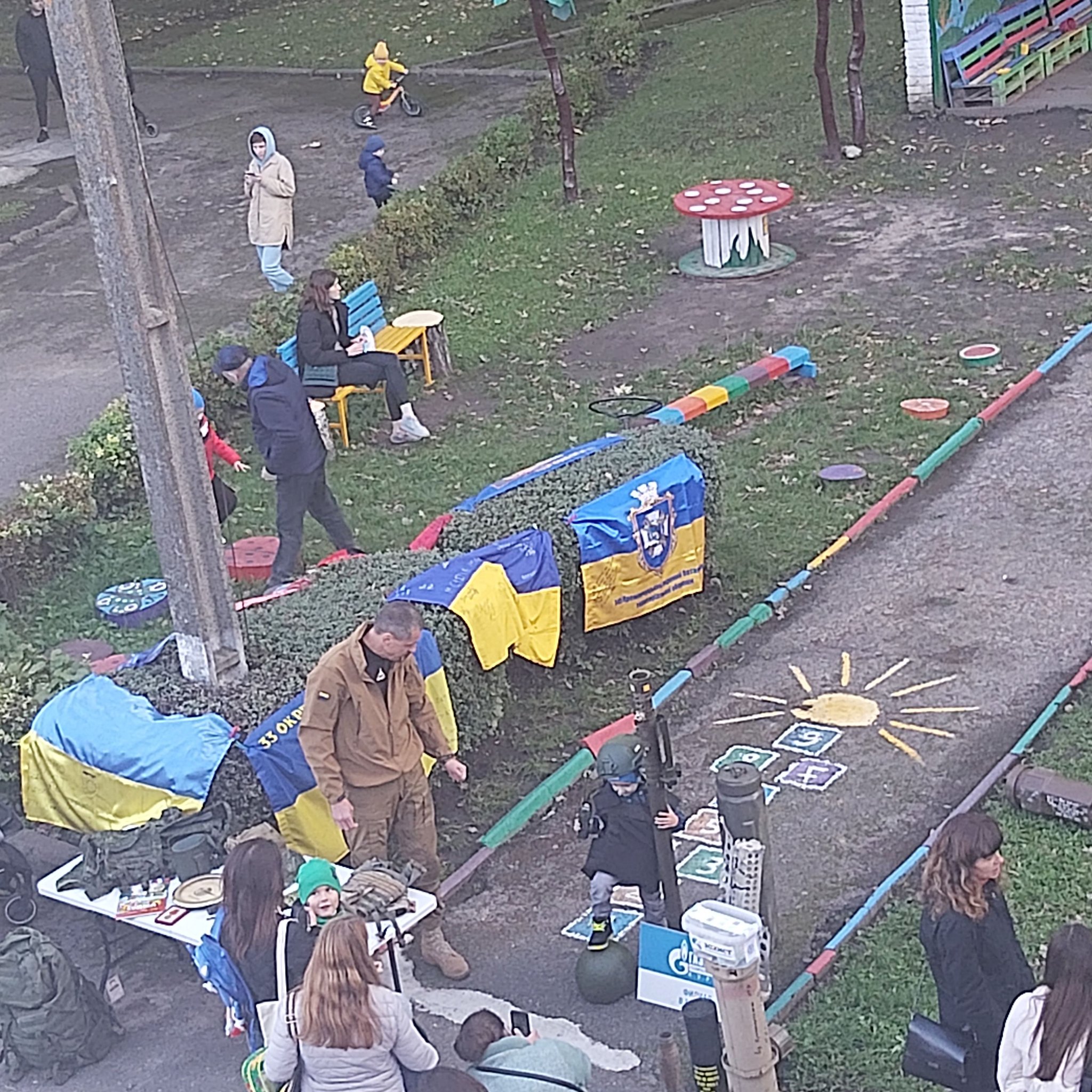 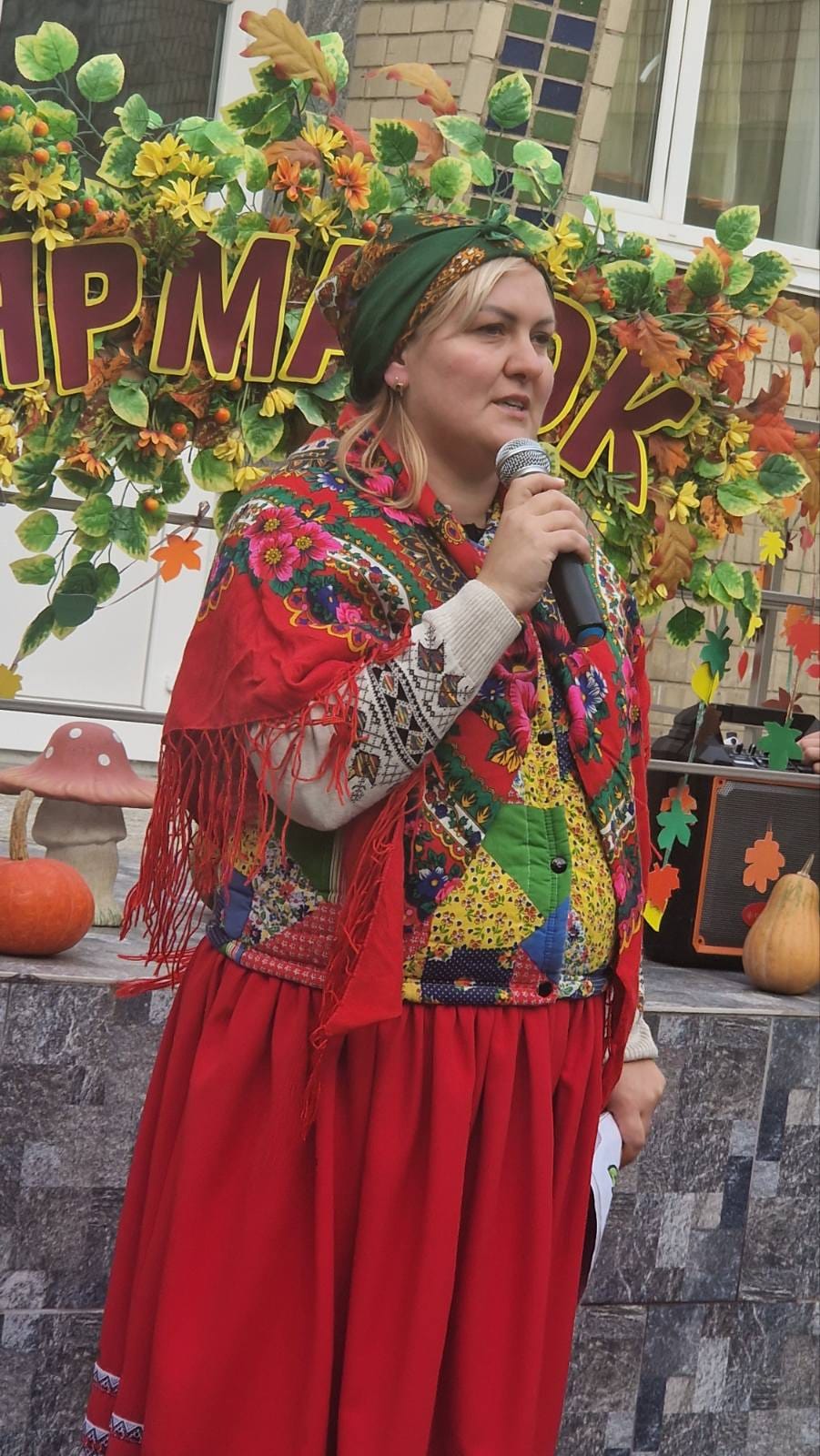 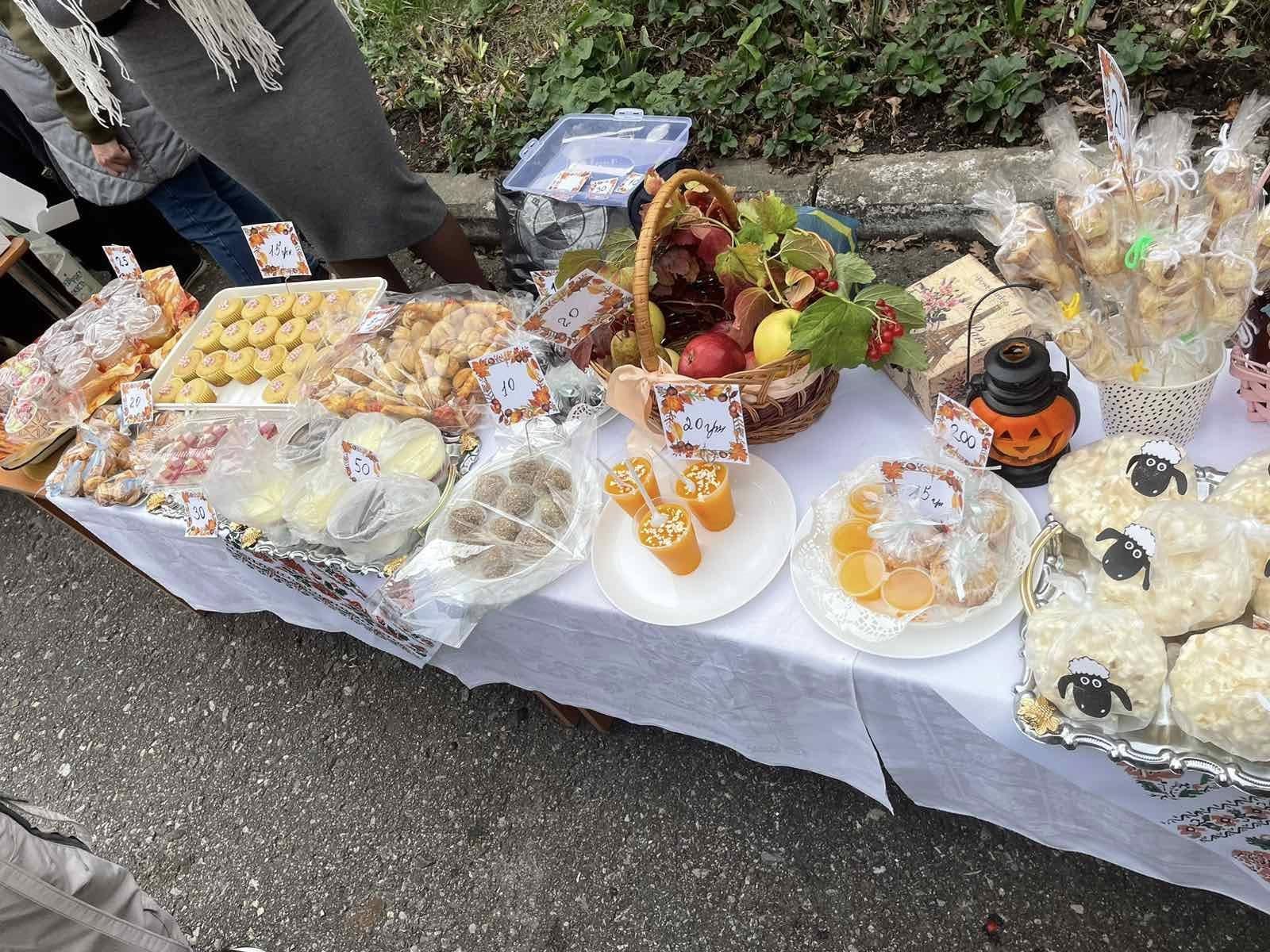 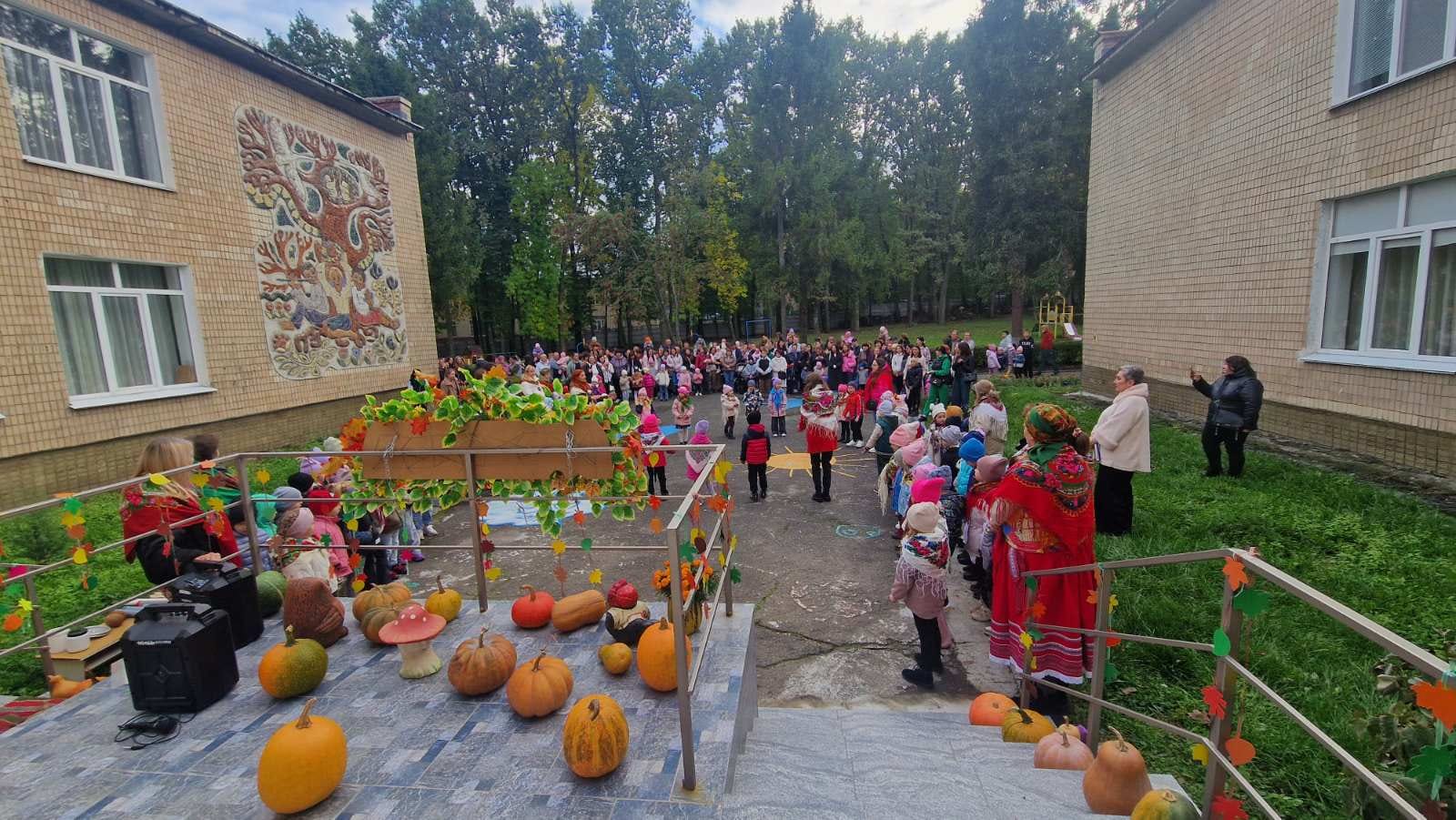 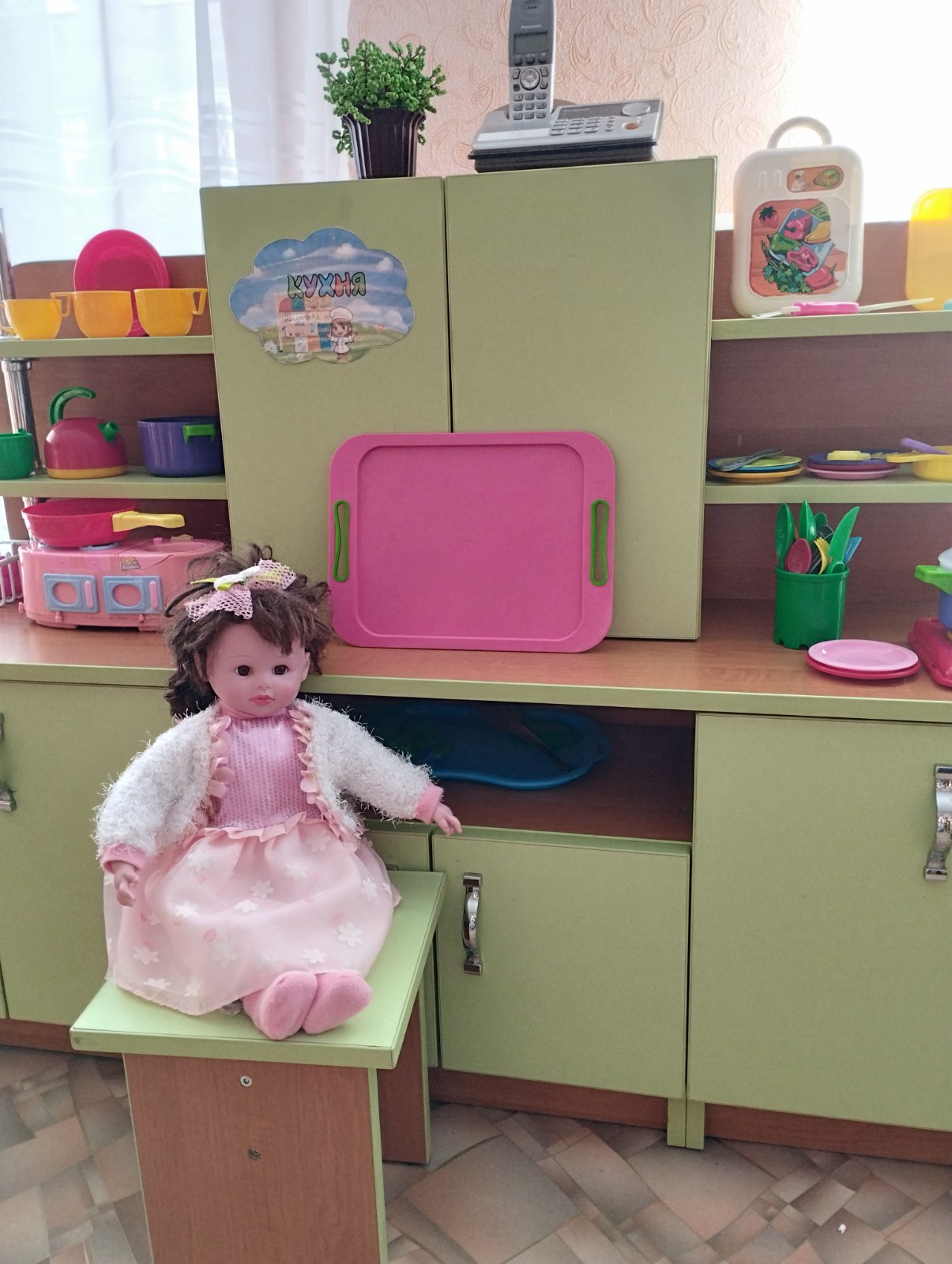 Освітній простір групи
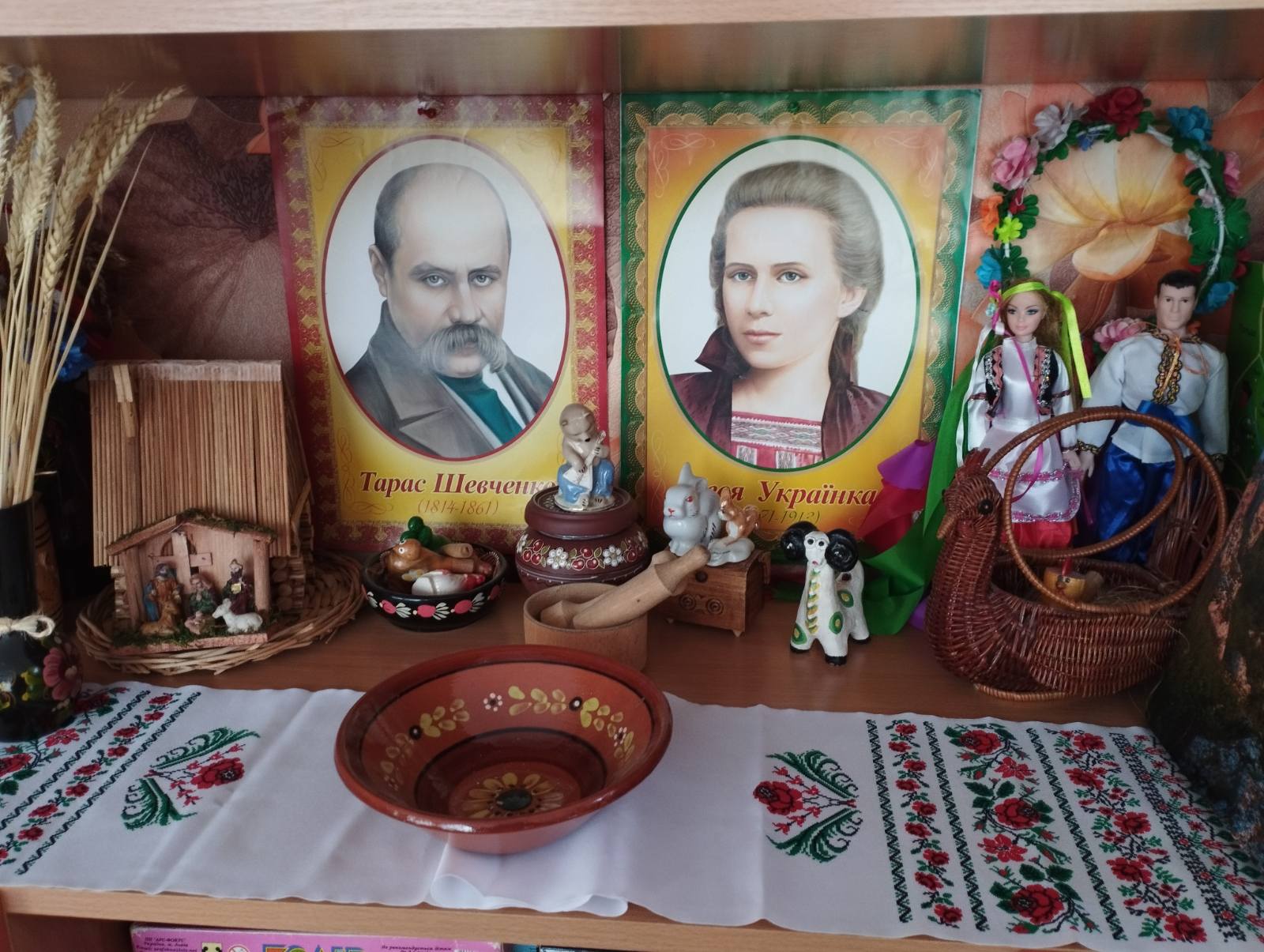 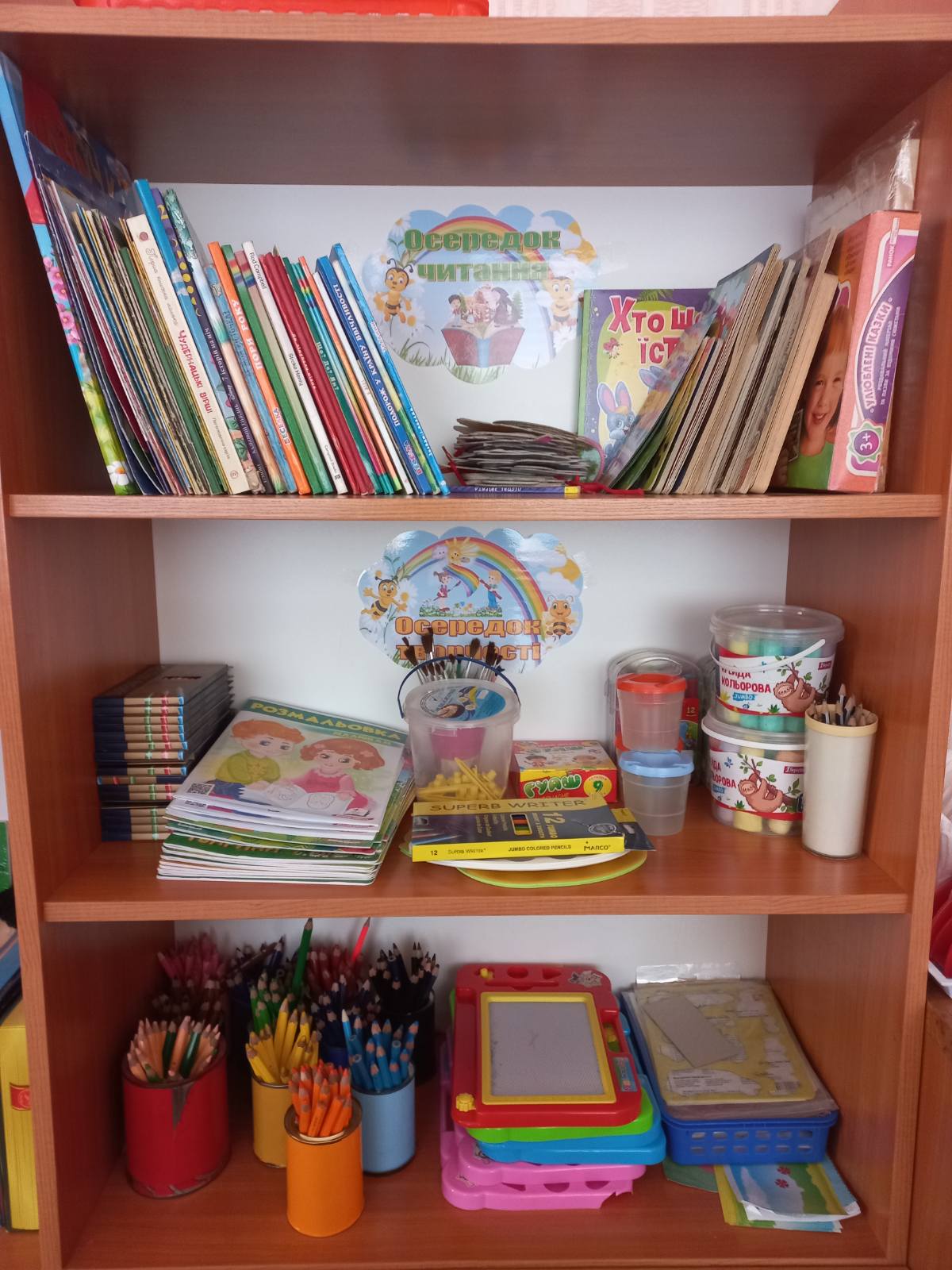 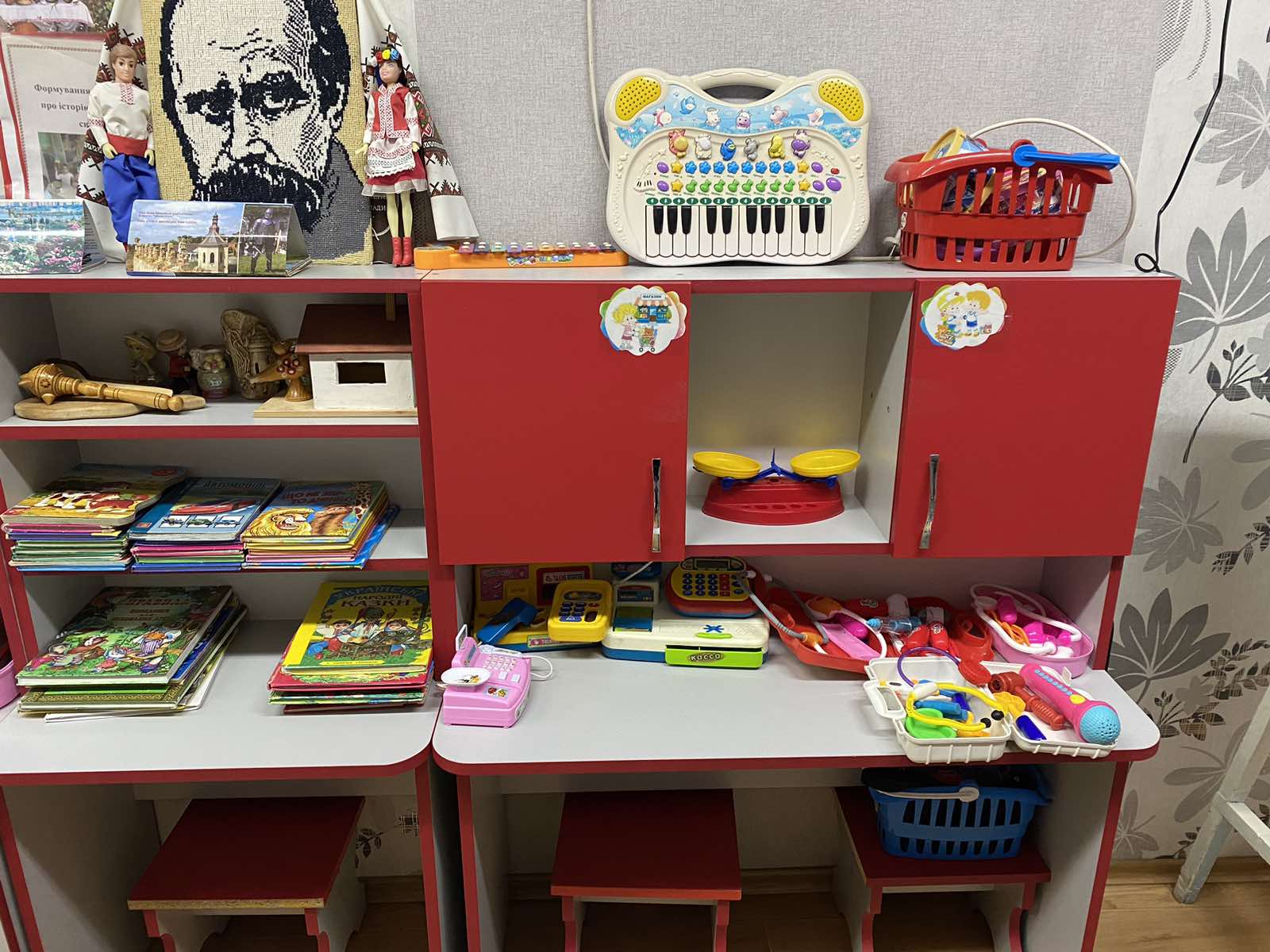 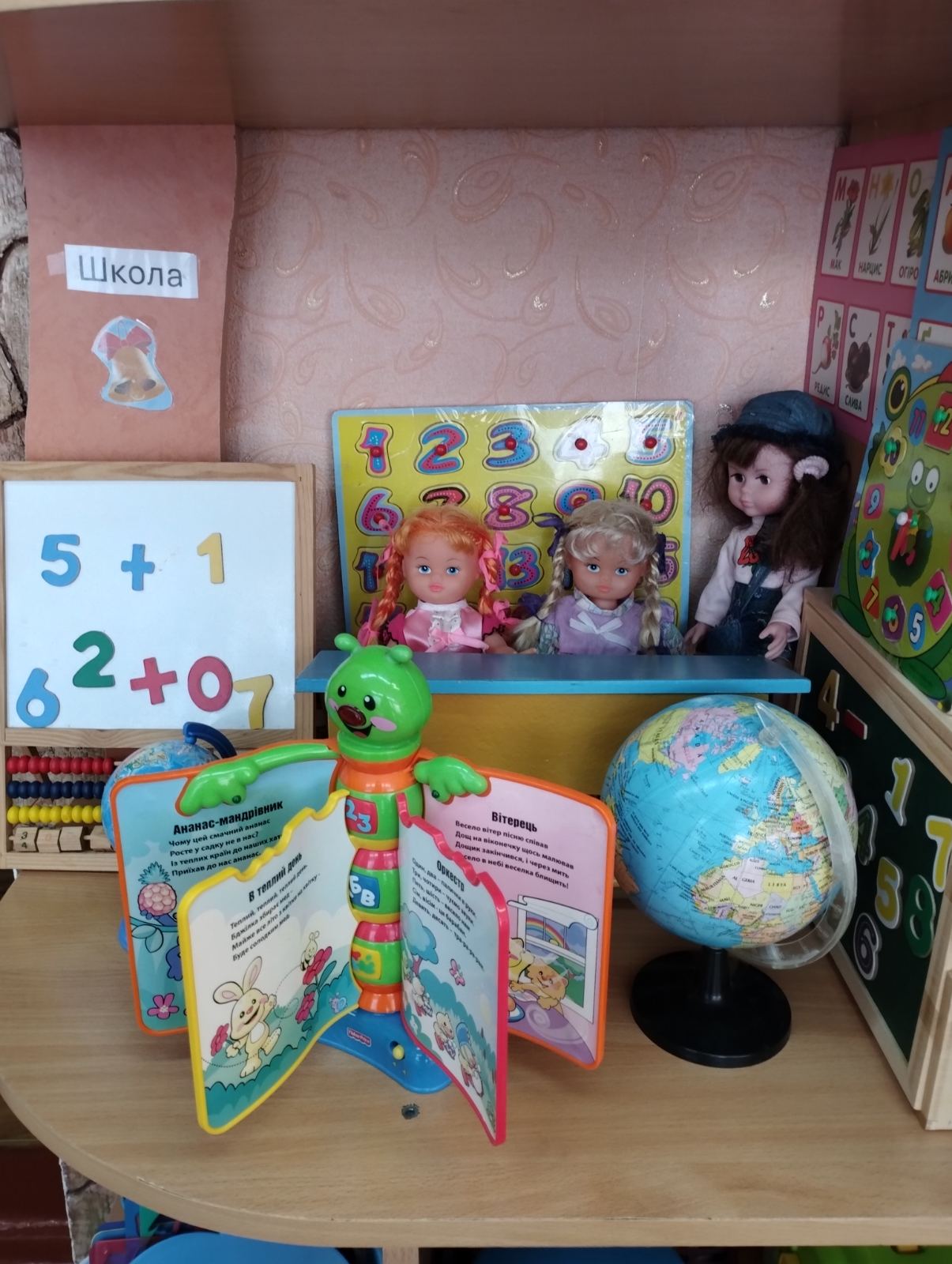 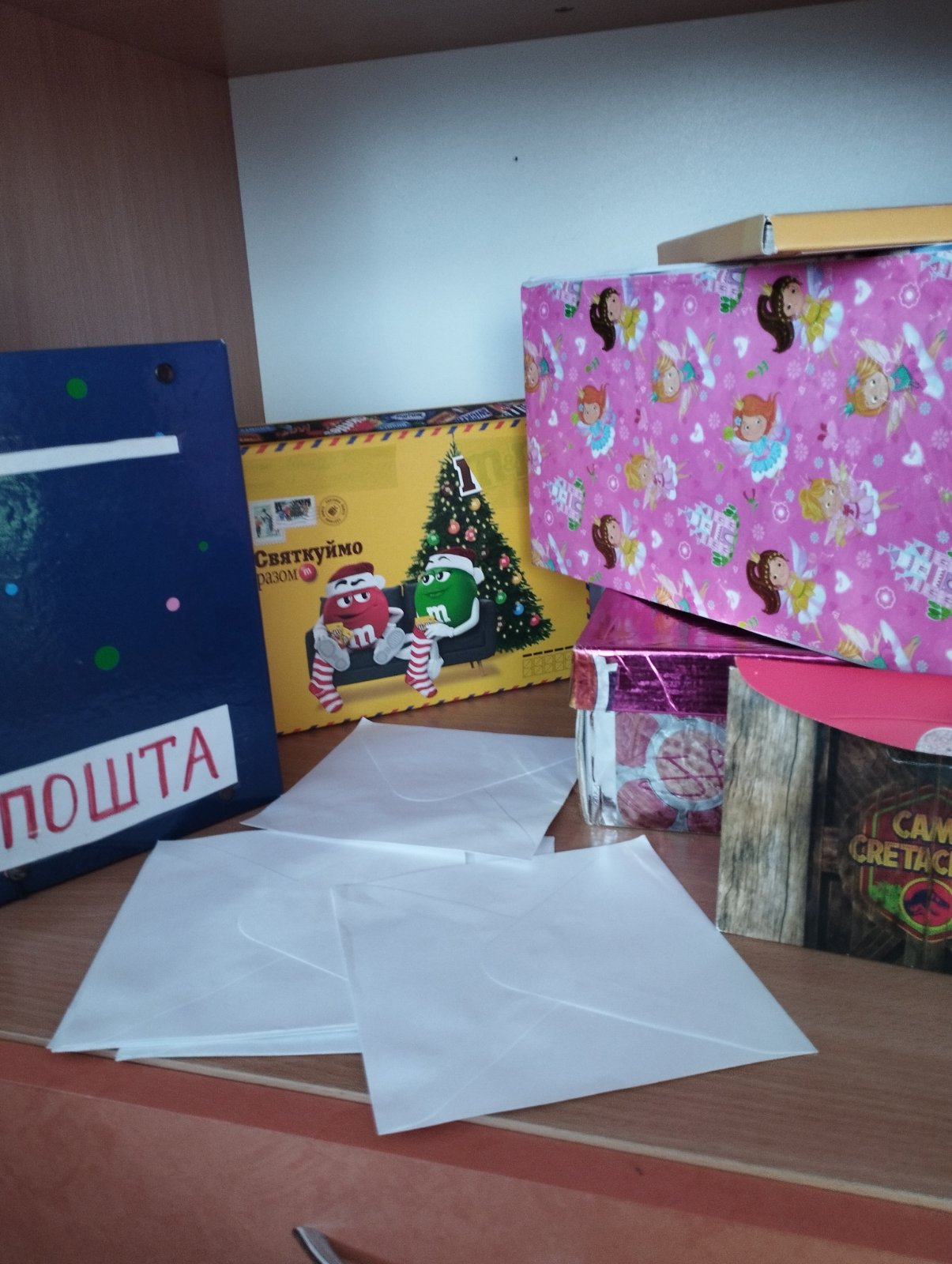 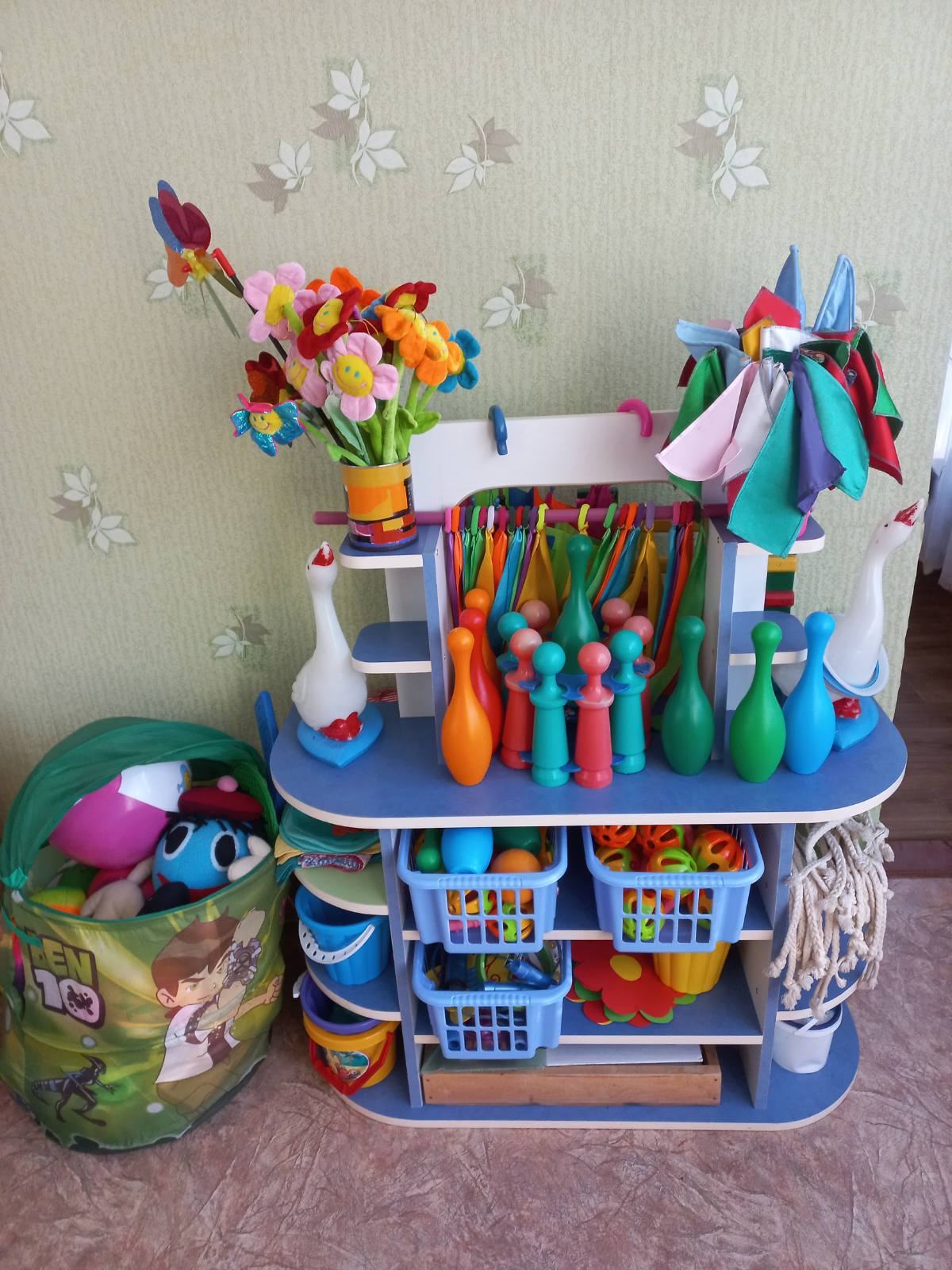 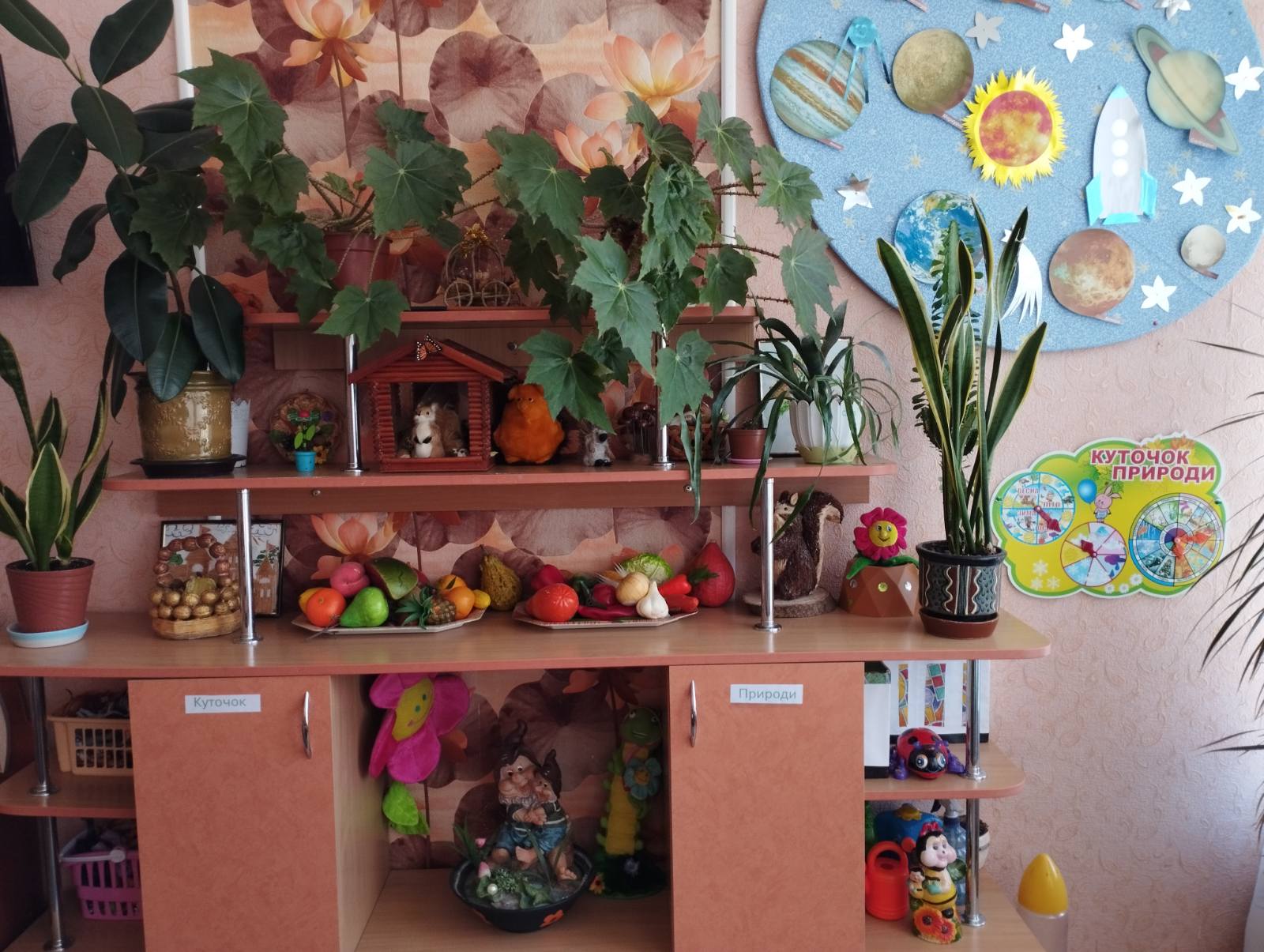 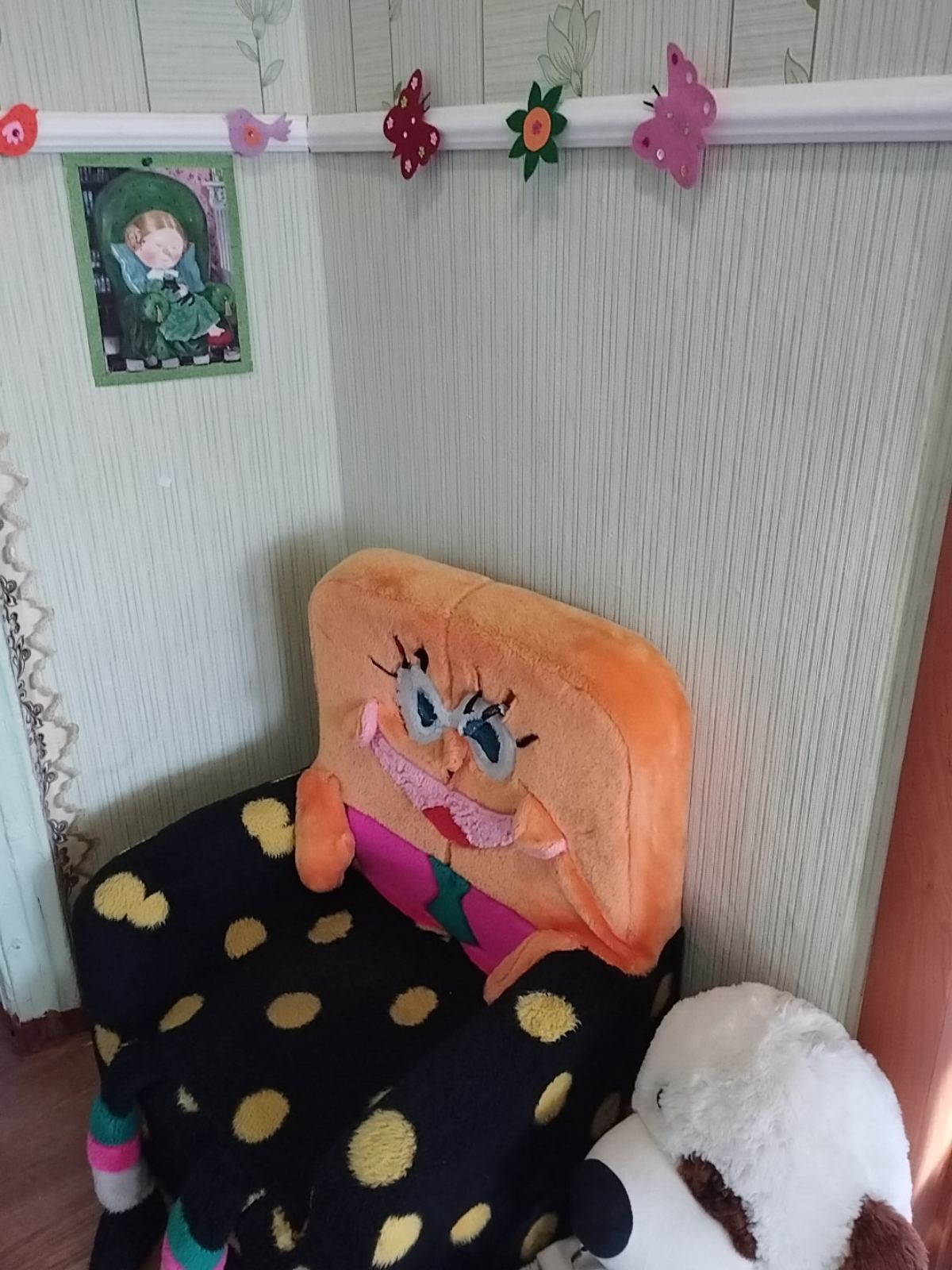 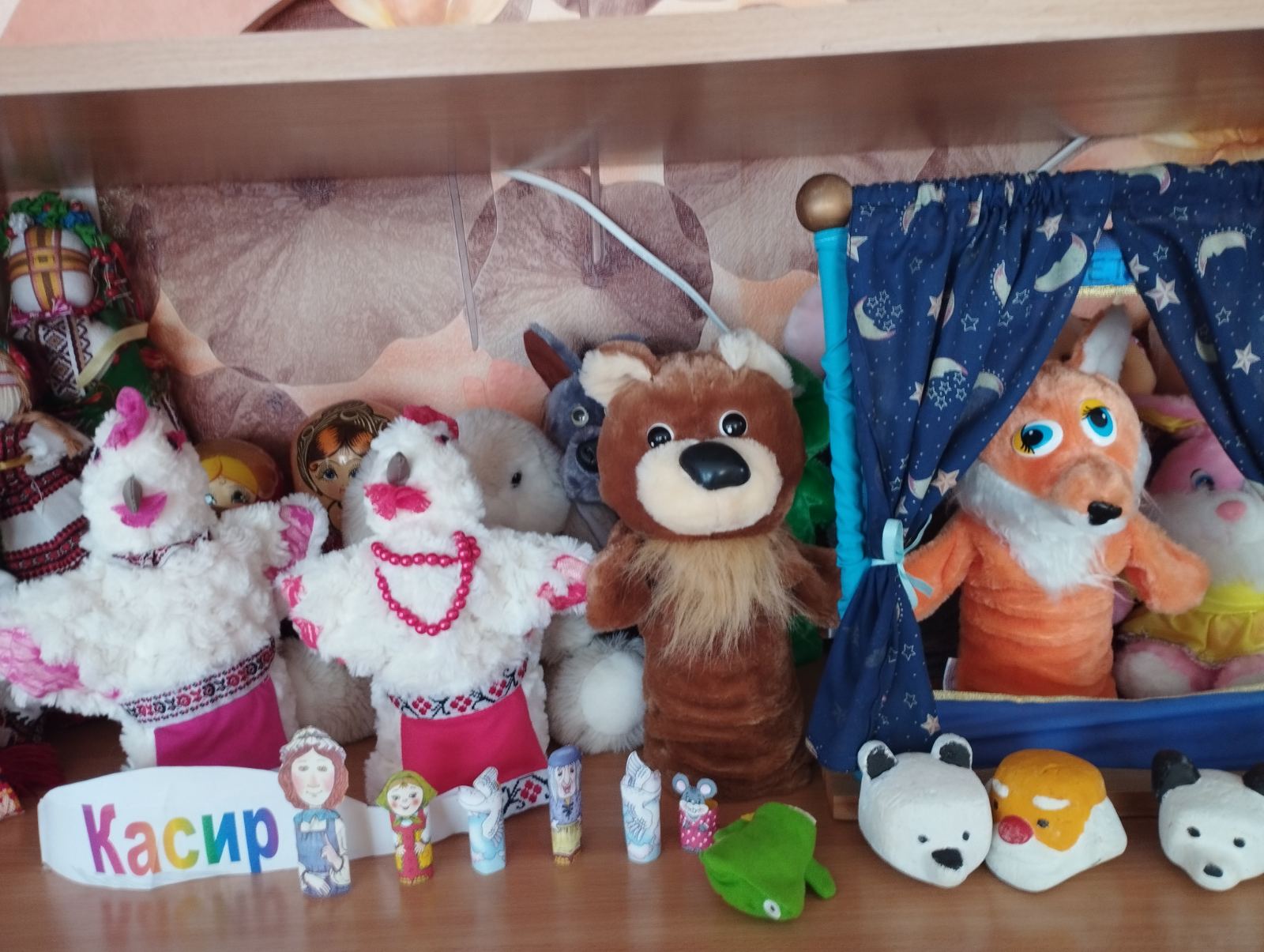 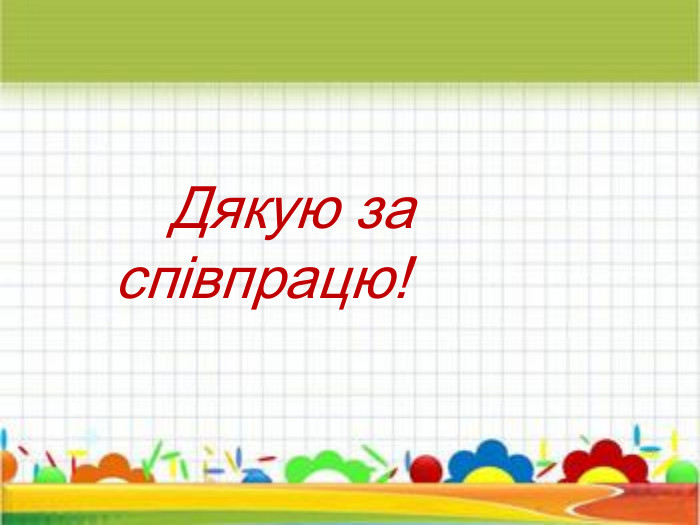